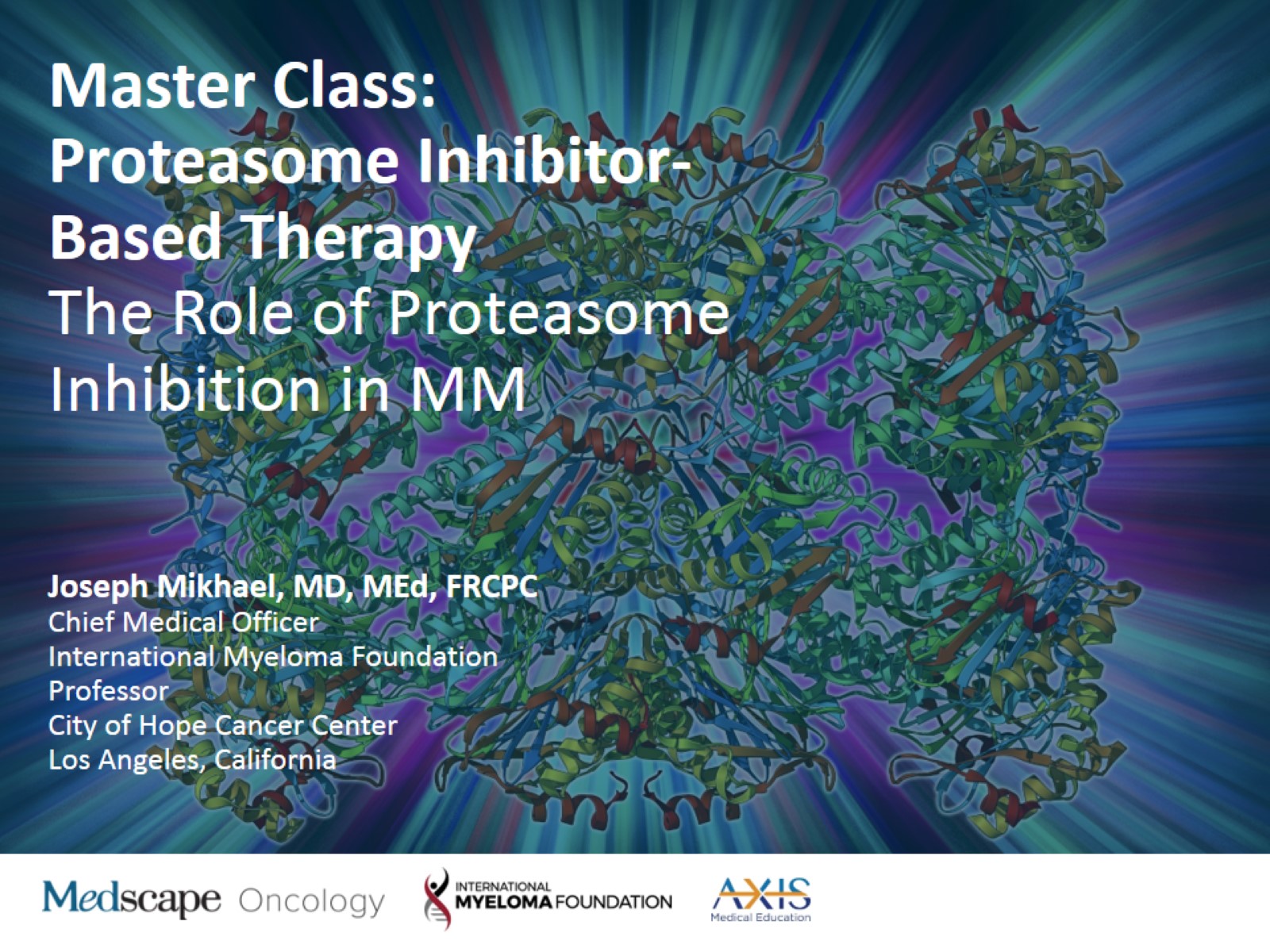 Master Class: Proteasome Inhibitor-Based TherapyThe Role of Proteasome Inhibition in MM
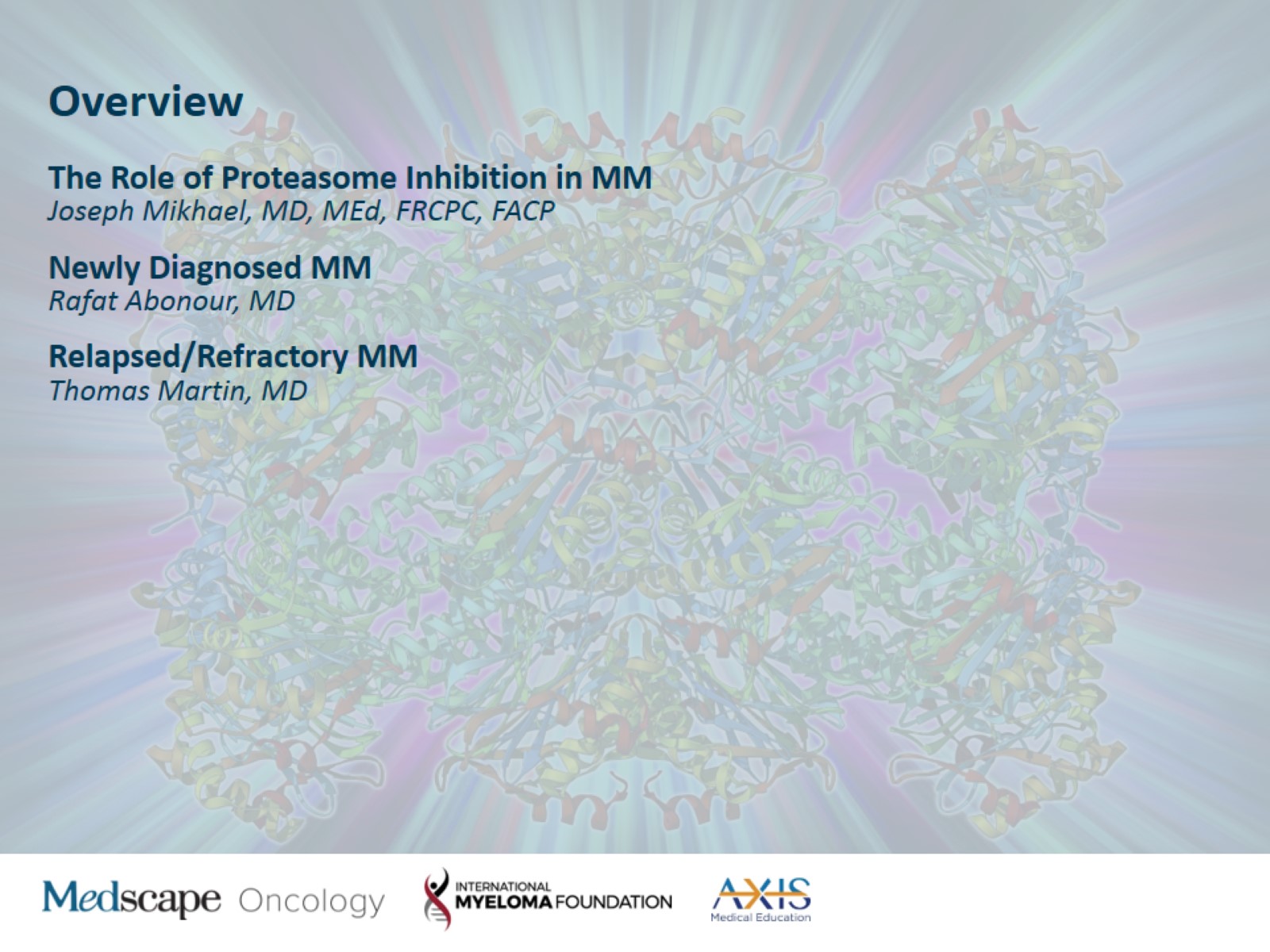 Overview
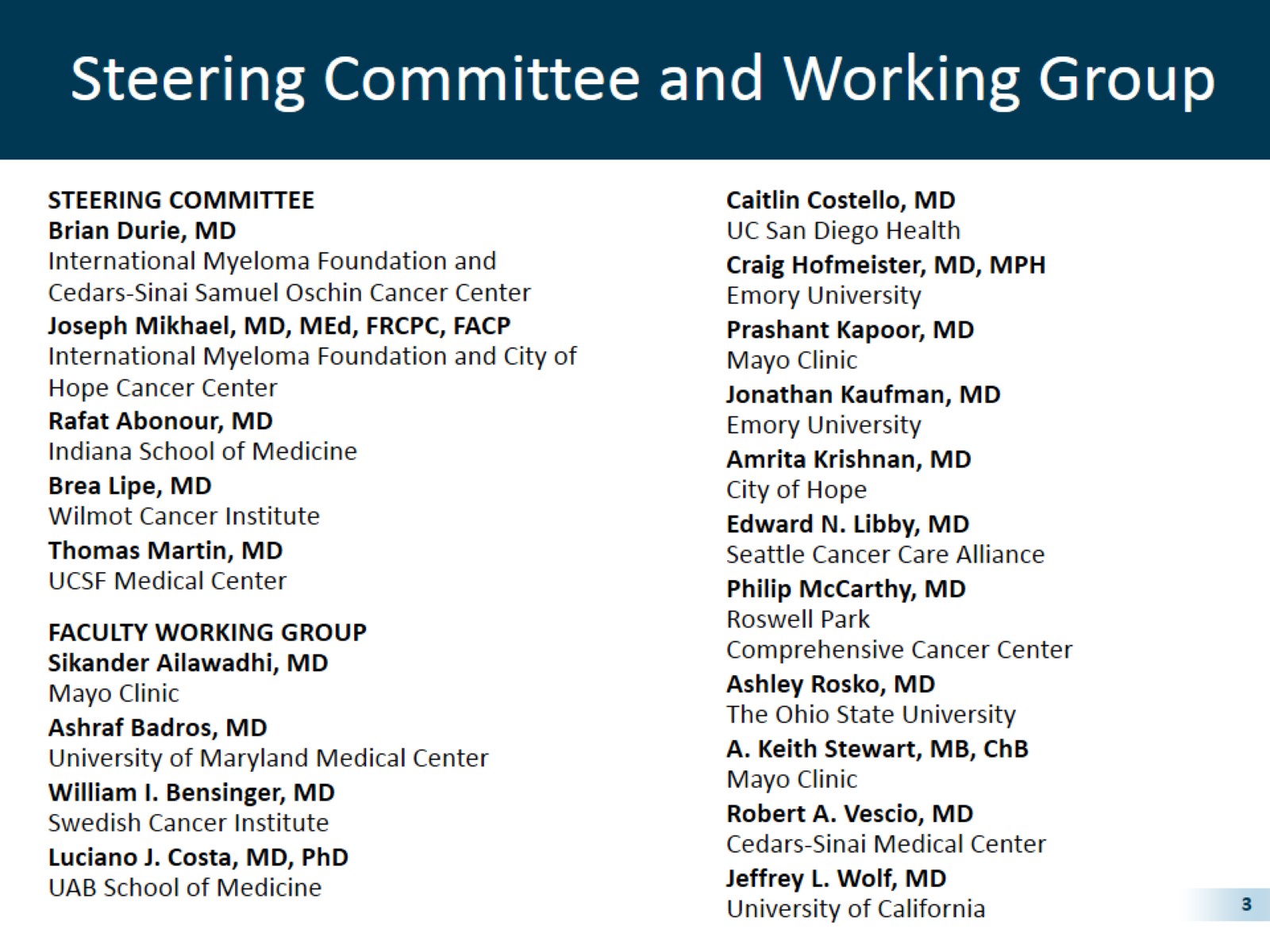 Steering Committee and Working Group
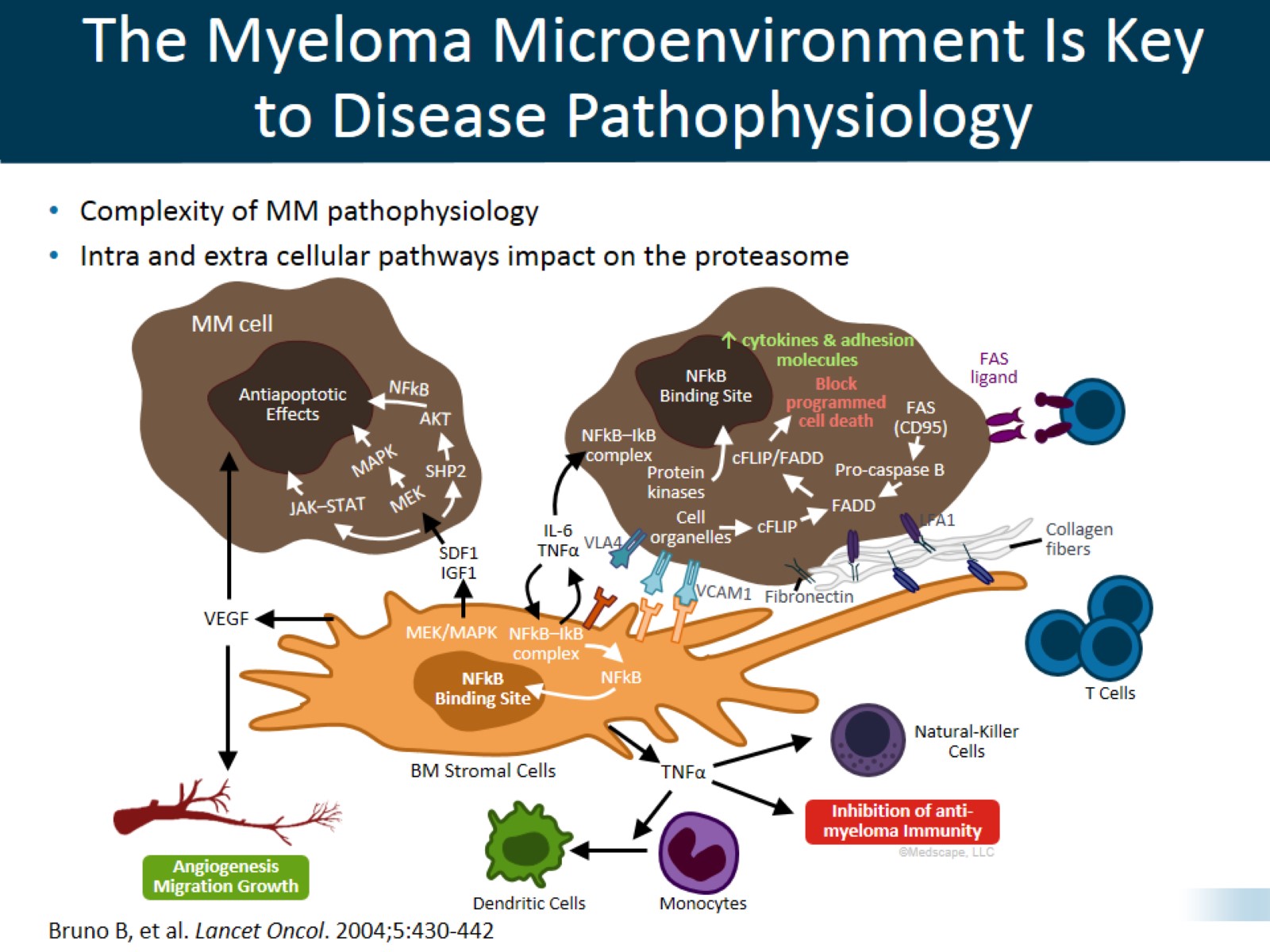 The Myeloma Microenvironment Is Key to Disease Pathophysiology
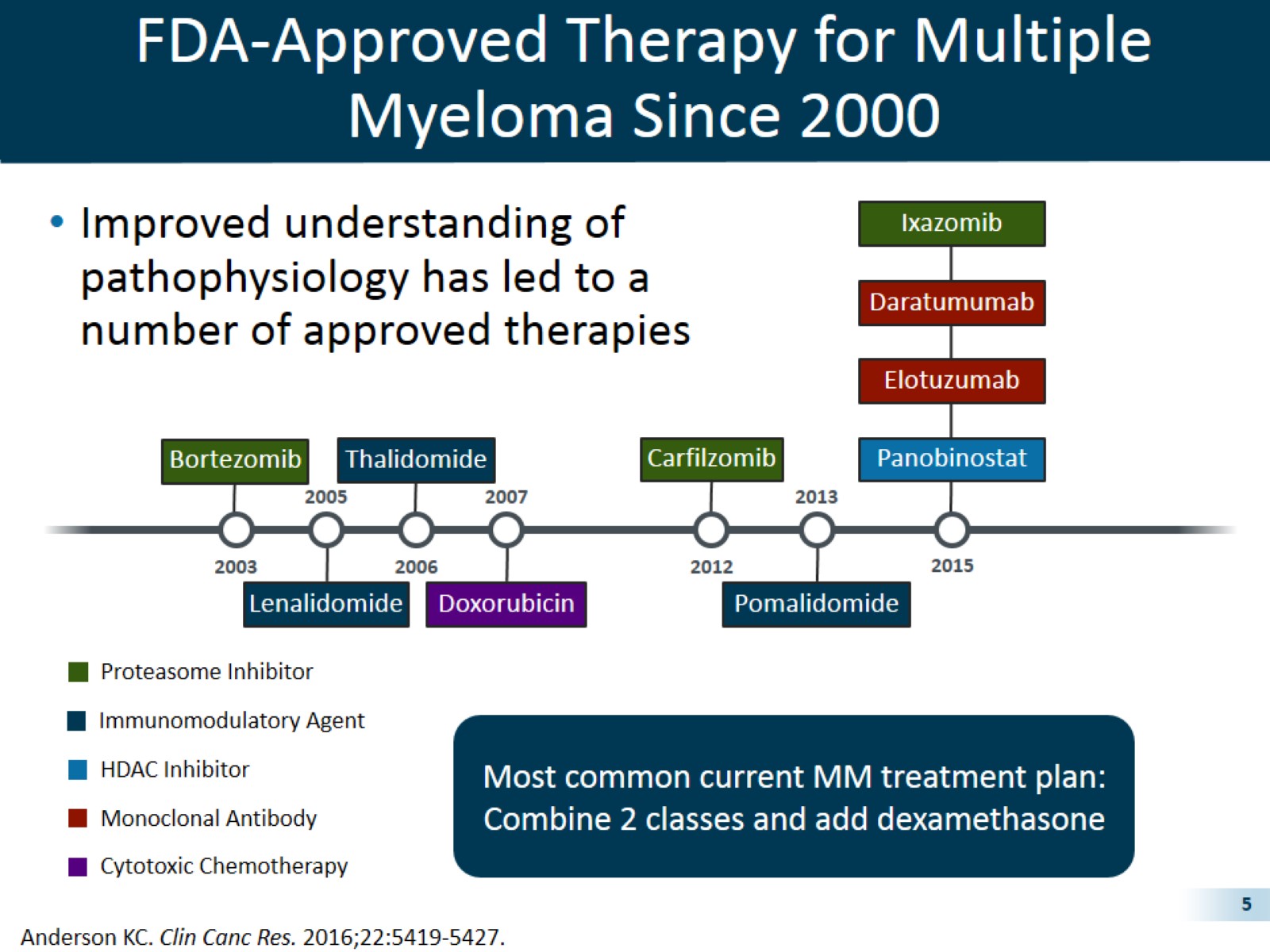 FDA-Approved Therapy for Multiple Myeloma Since 2000
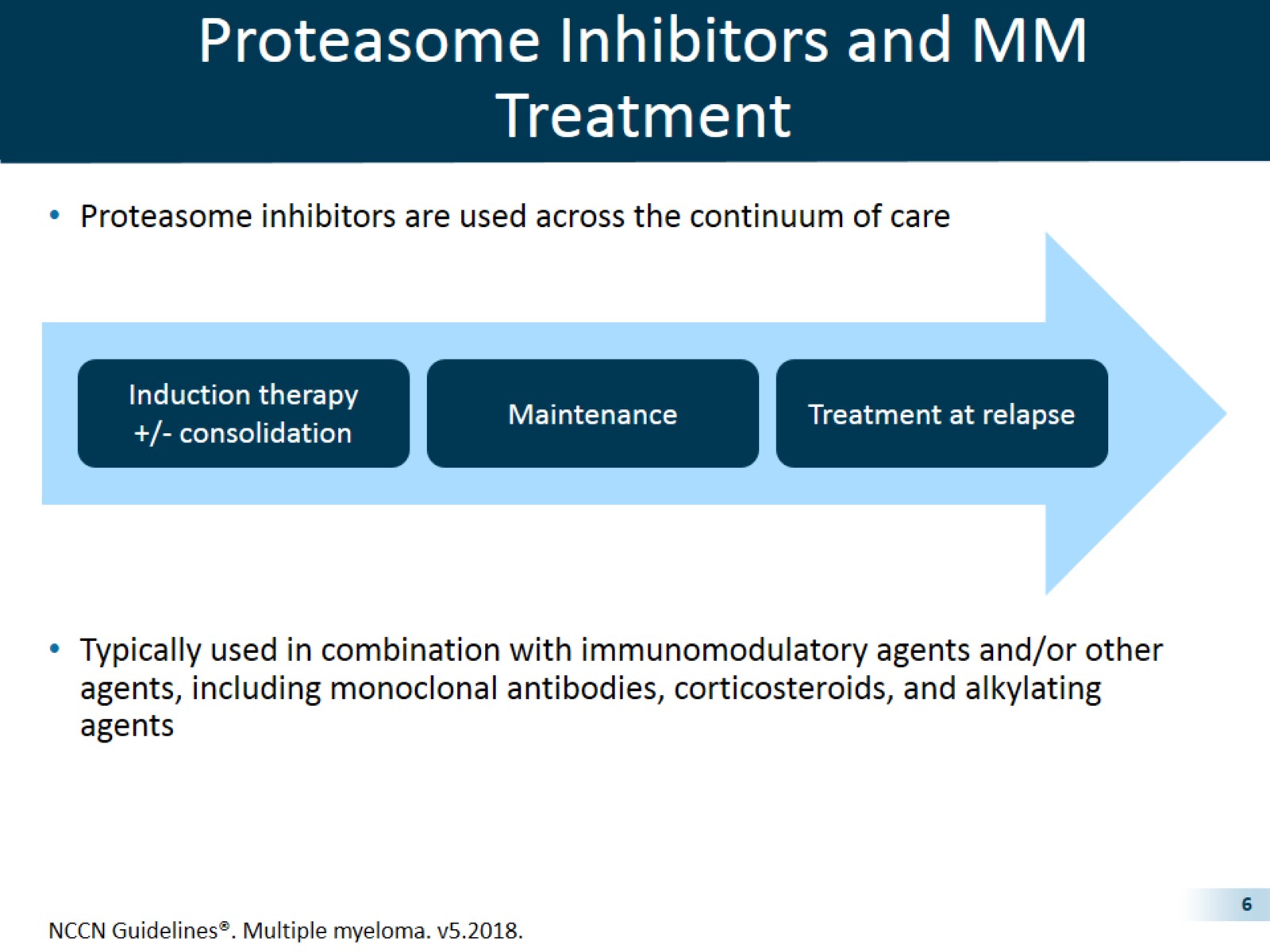 Proteasome Inhibitors and MM Treatment
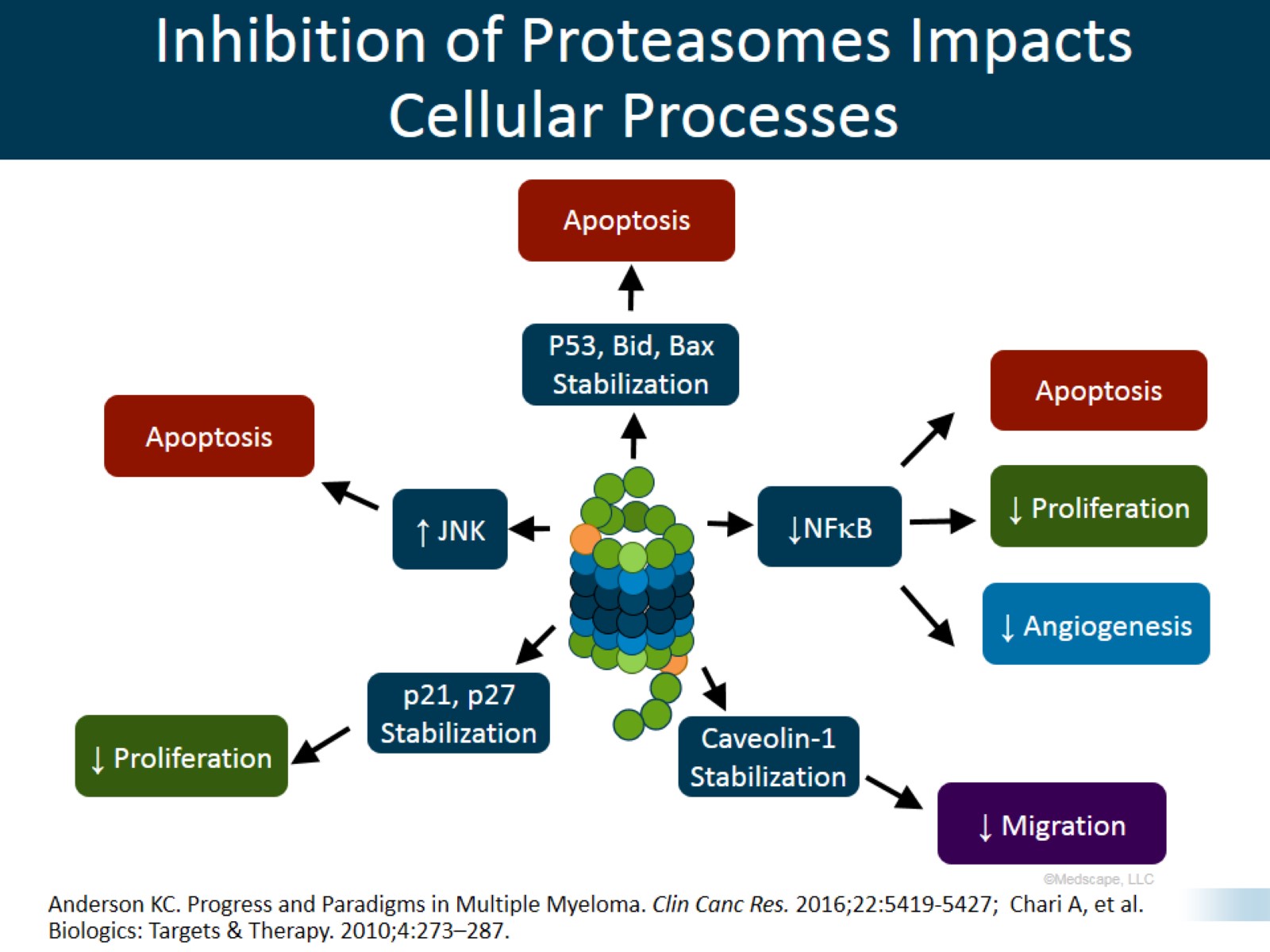 Inhibition of Proteasomes Impacts Cellular Processes
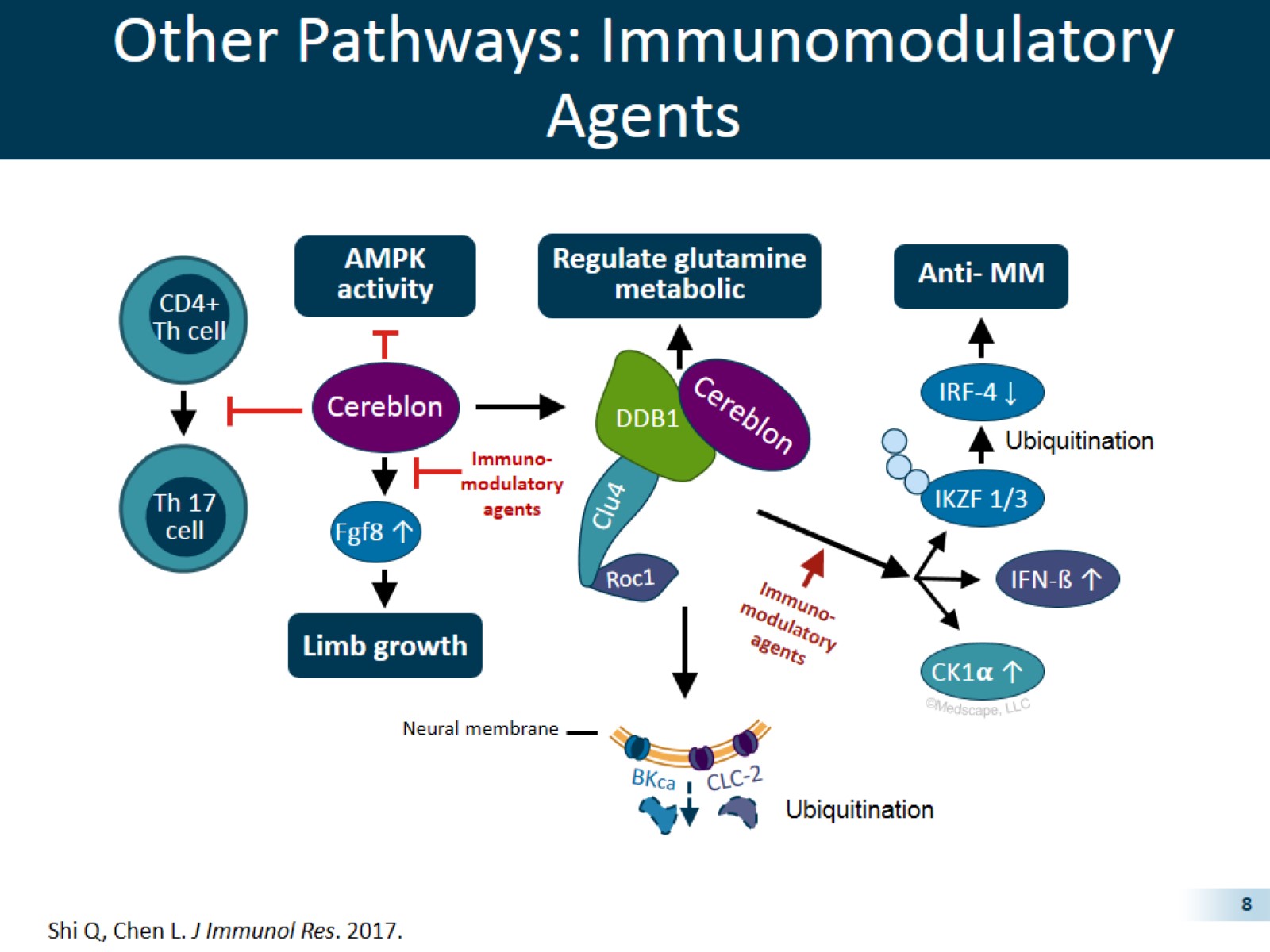 Other Pathways: Immunomodulatory Agents
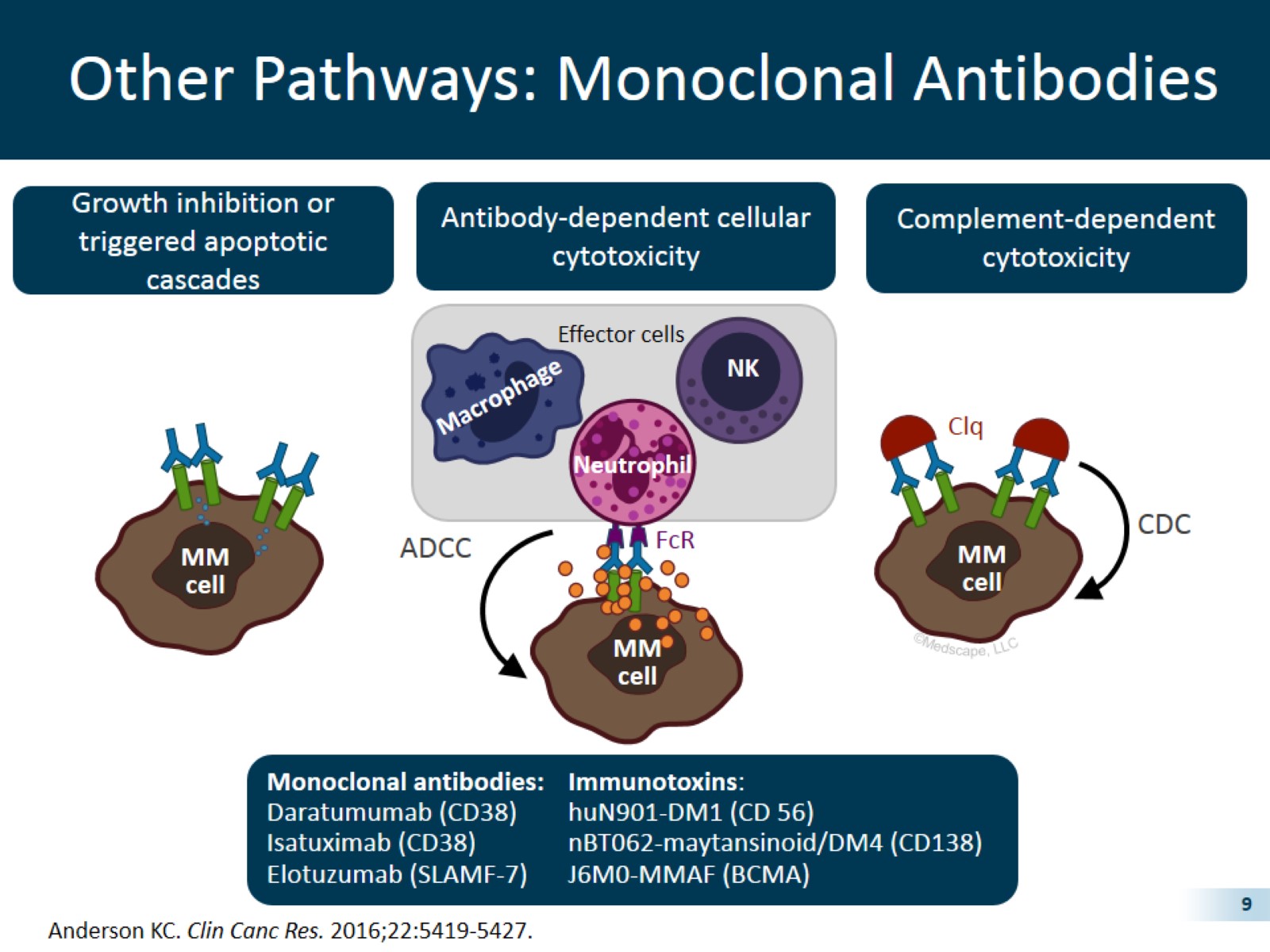 Other Pathways: Monoclonal Antibodies
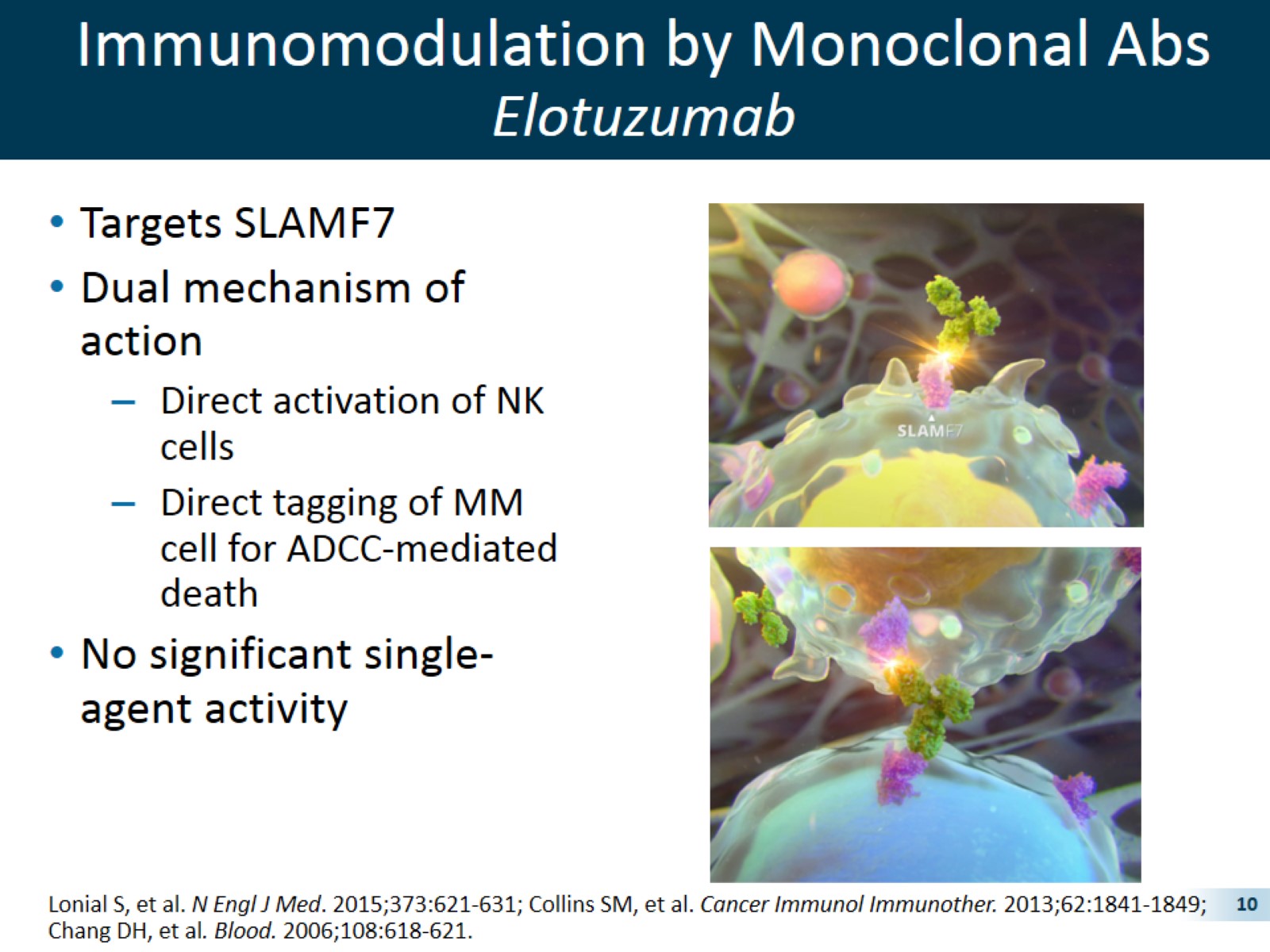 Immunomodulation by Monoclonal AbsElotuzumab
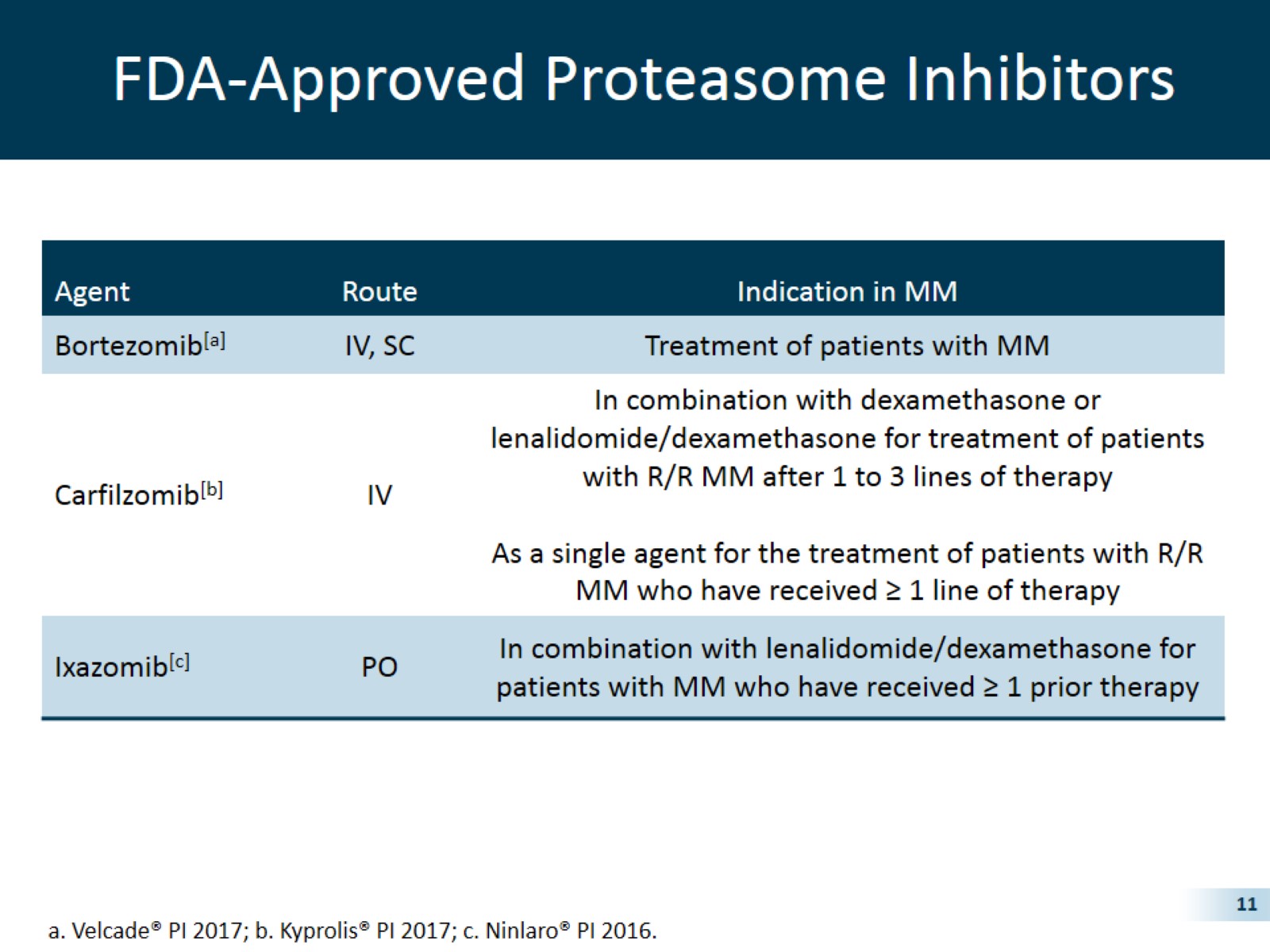 FDA-Approved Proteasome Inhibitors
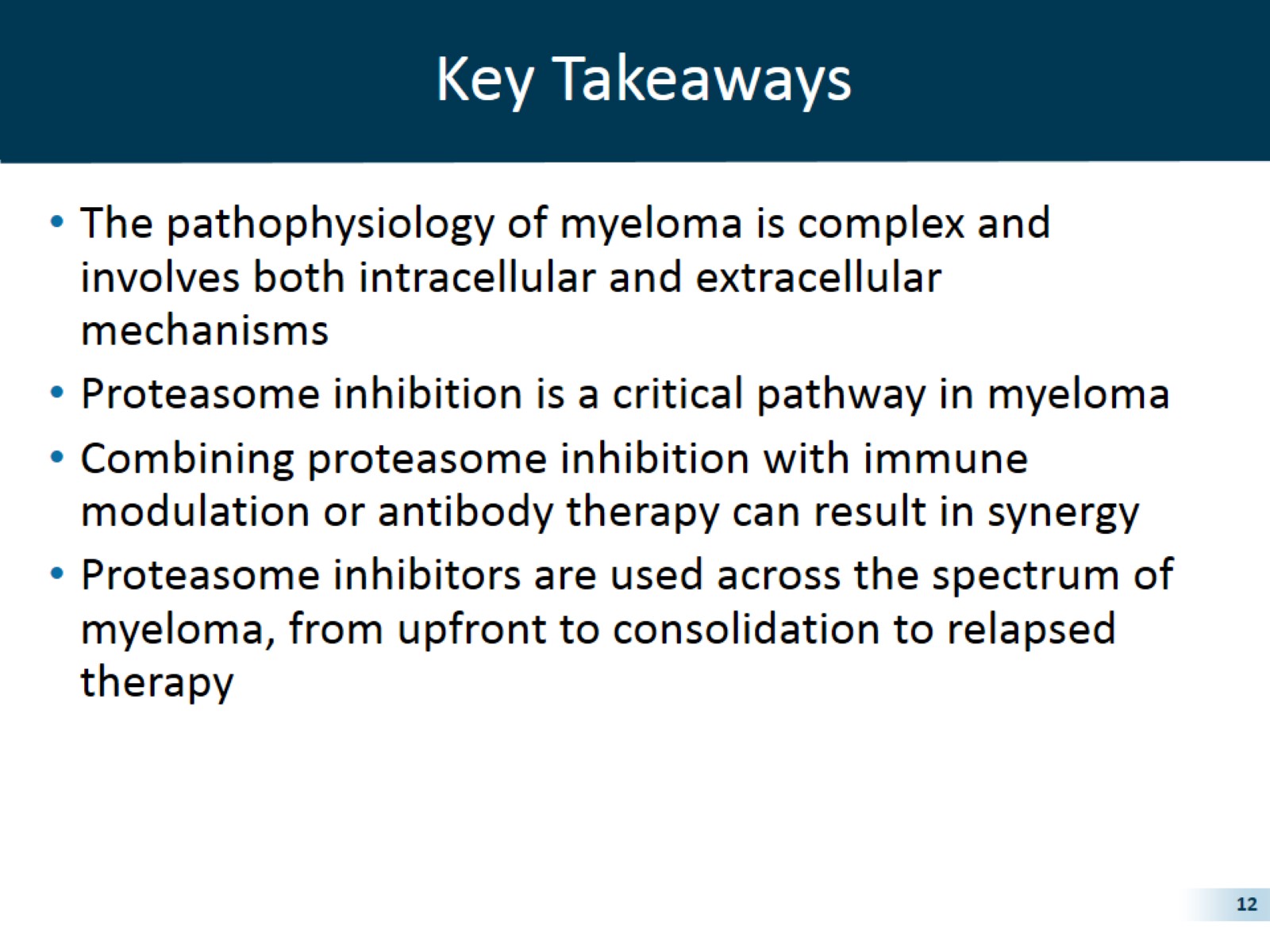 Key Takeaways
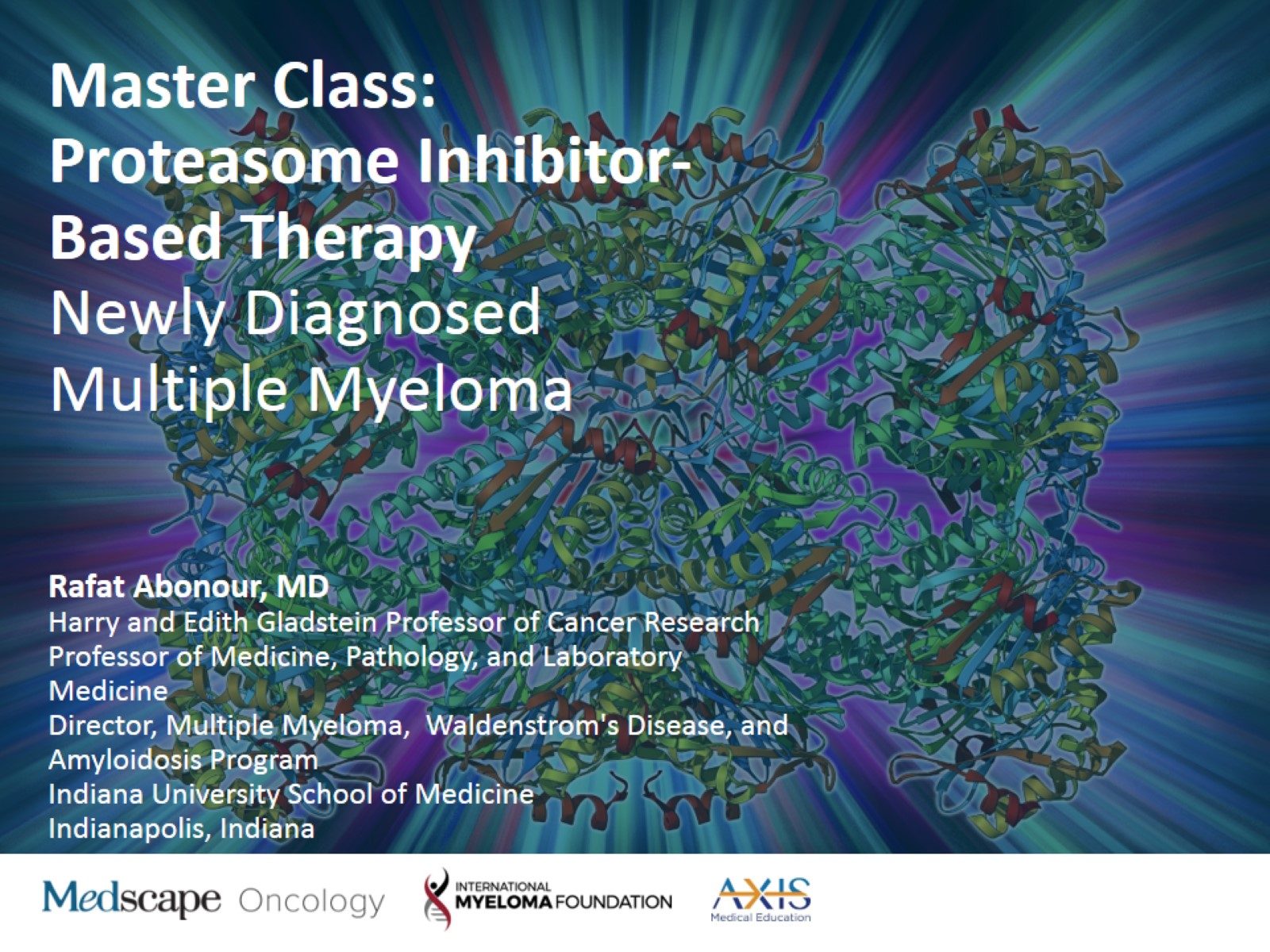 Master Class: Proteasome Inhibitor-Based TherapyNewly Diagnosed Multiple Myeloma
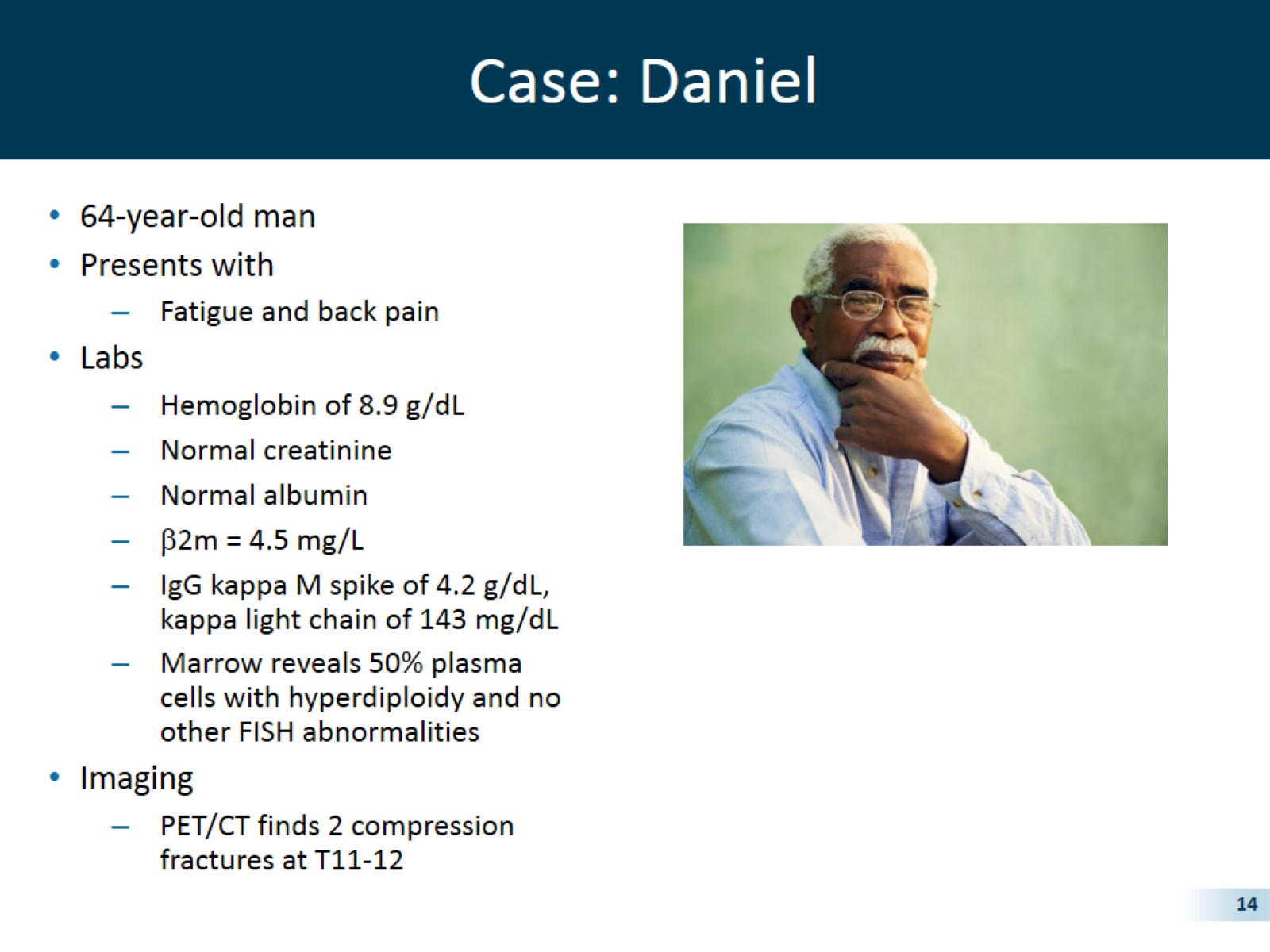 Case: Daniel
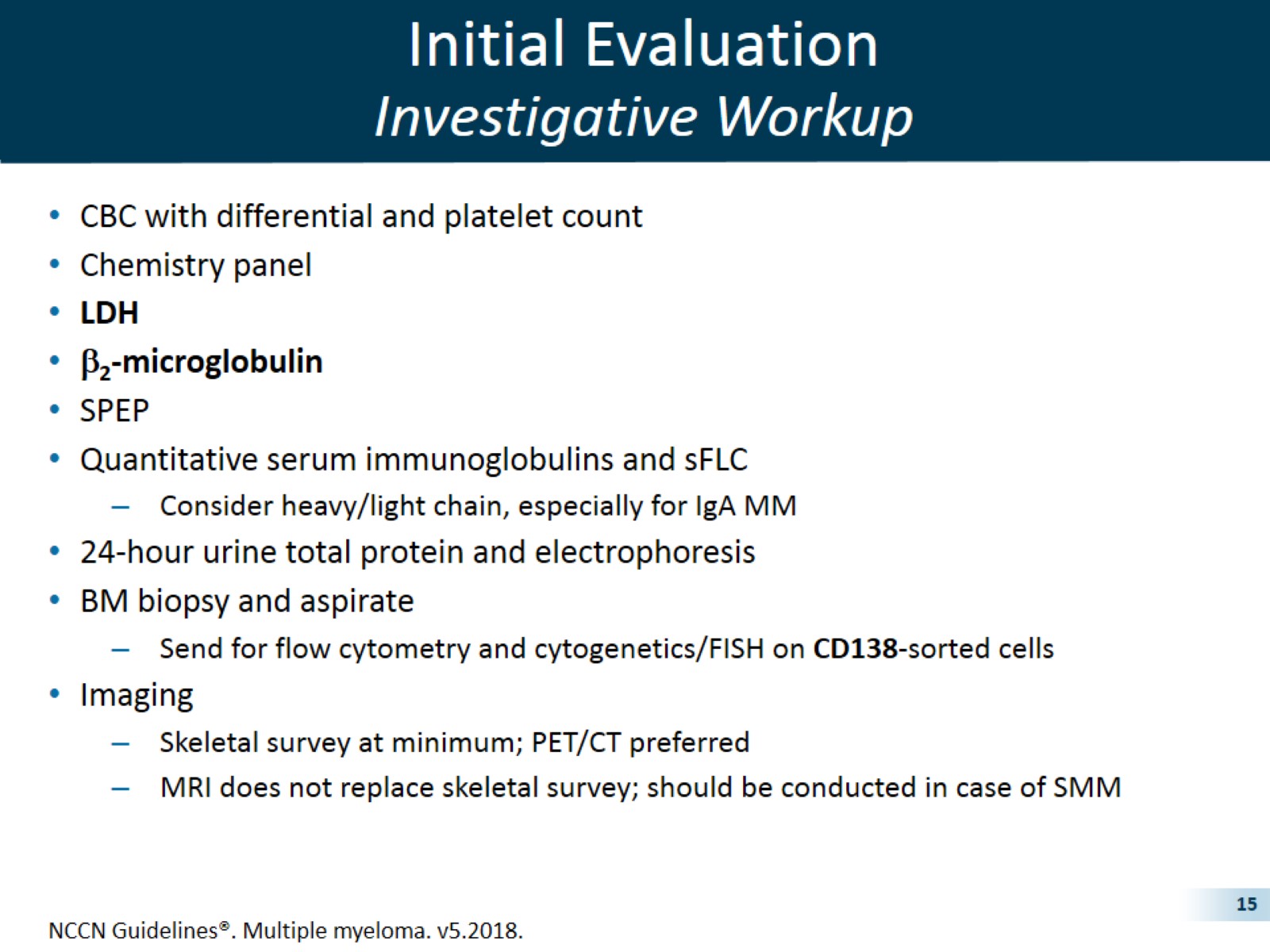 Initial EvaluationInvestigative Workup
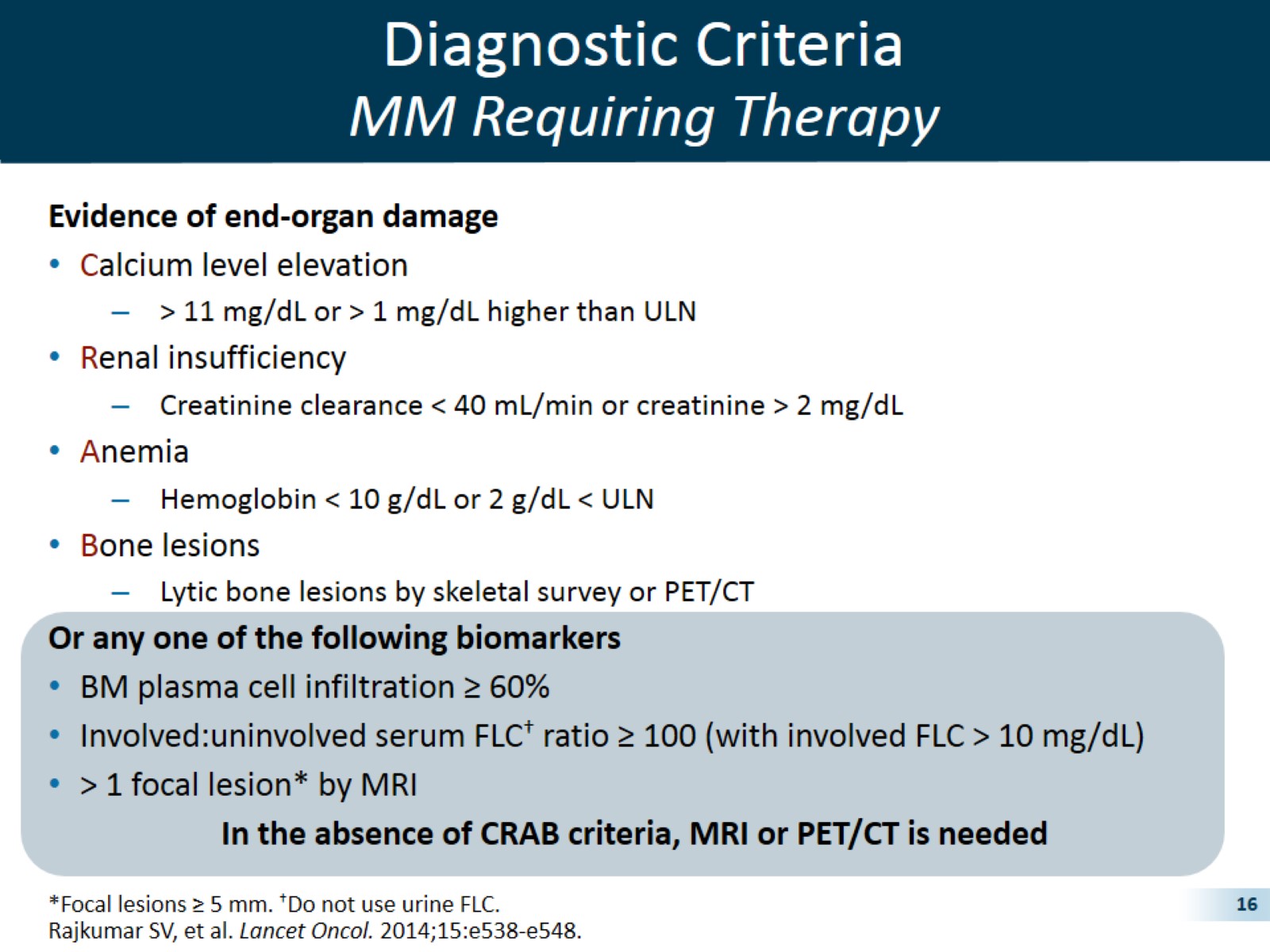 Diagnostic CriteriaMM Requiring Therapy
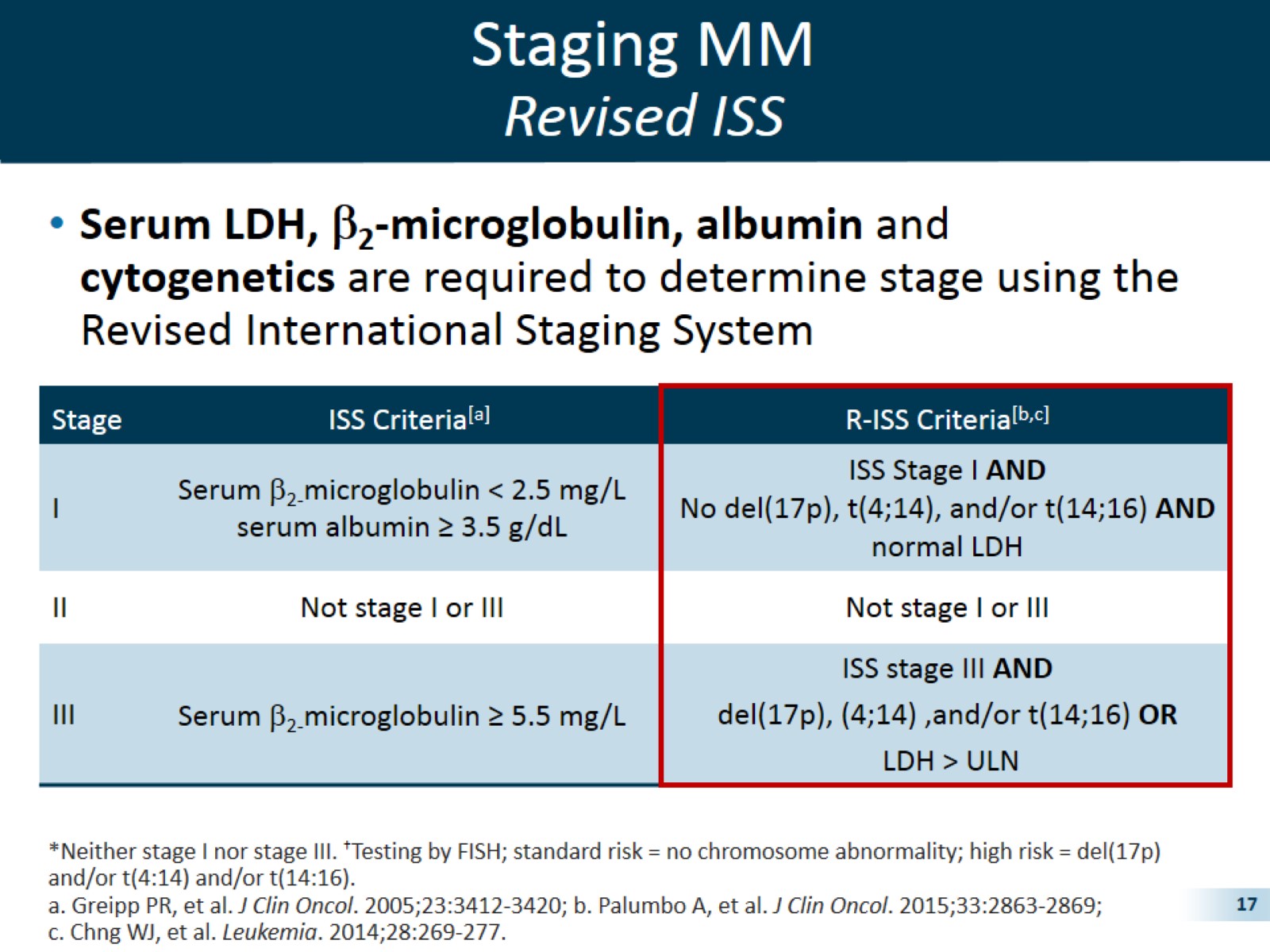 Staging MMRevised ISS
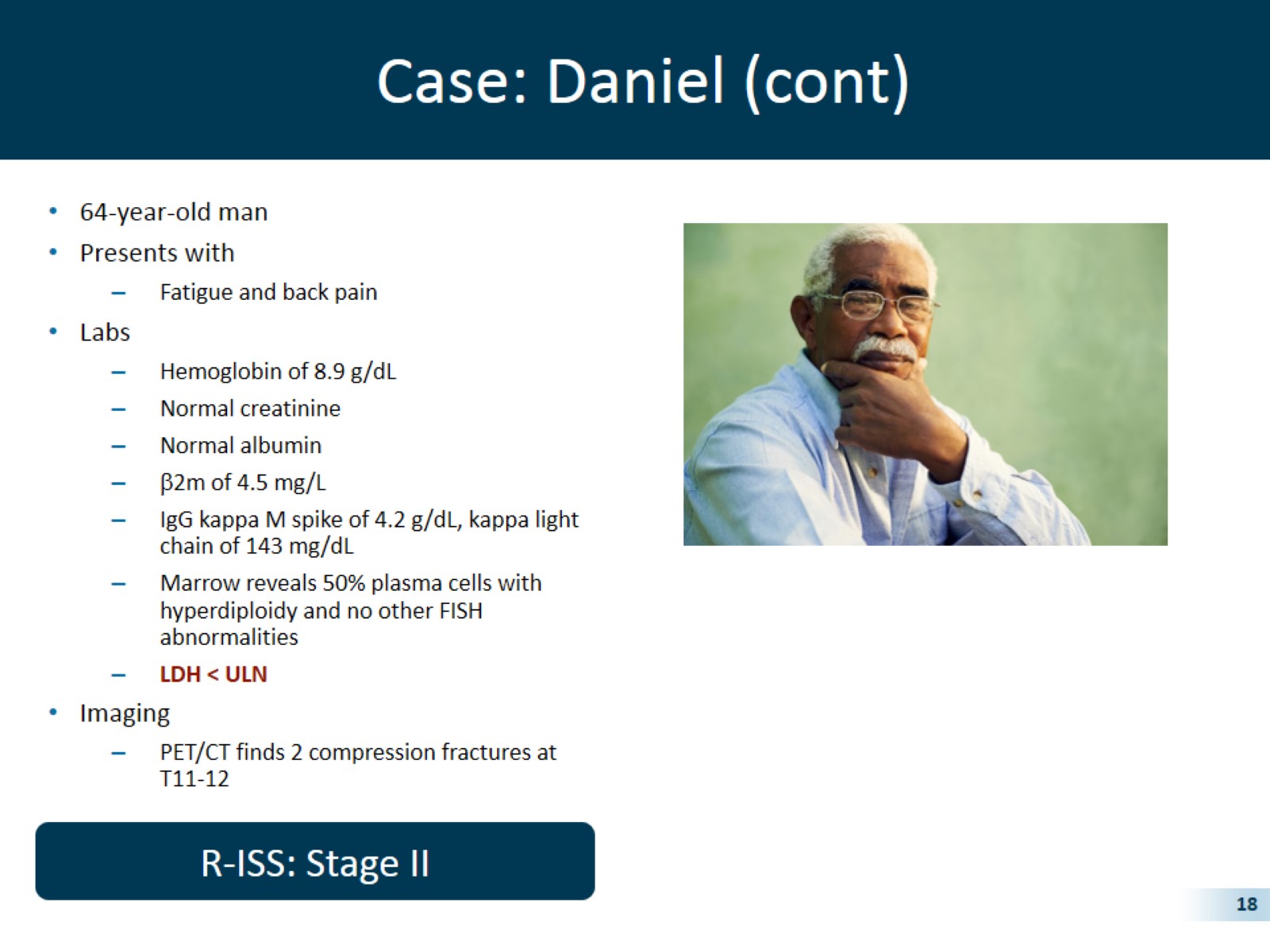 Case: Daniel (cont)
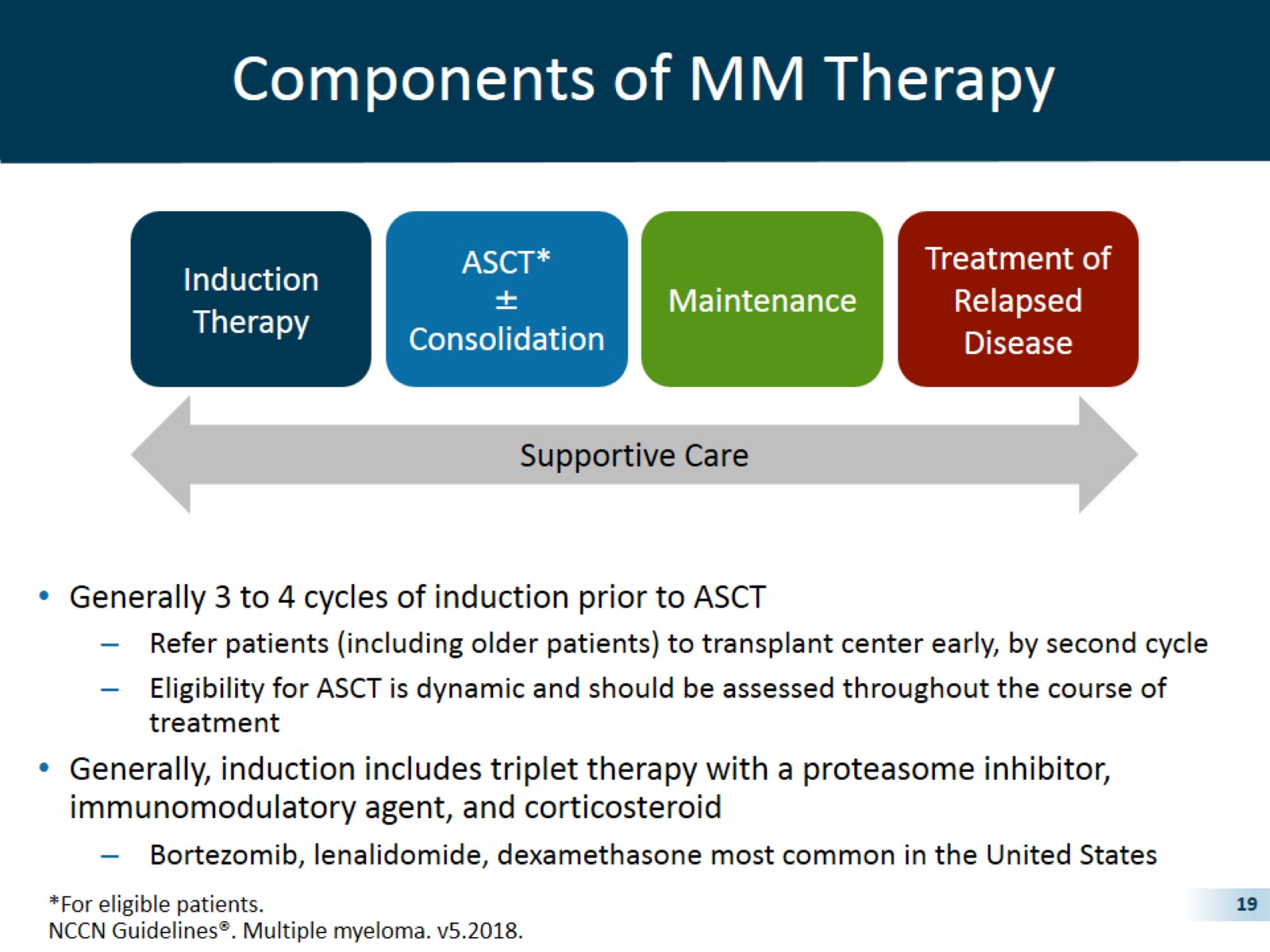 Components of MM Therapy
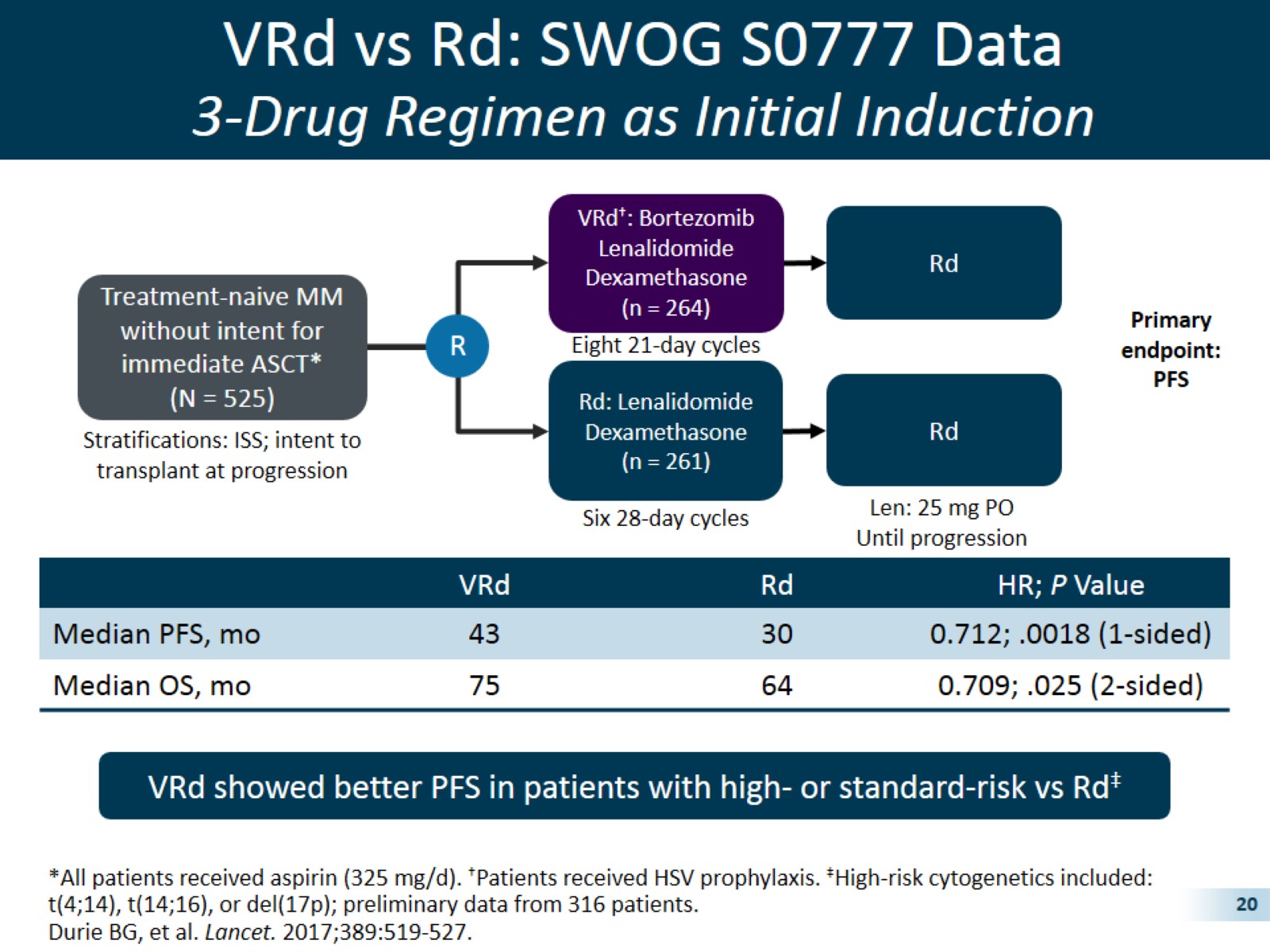 VRd vs Rd: SWOG S0777 Data3-Drug Regimen as Initial Induction
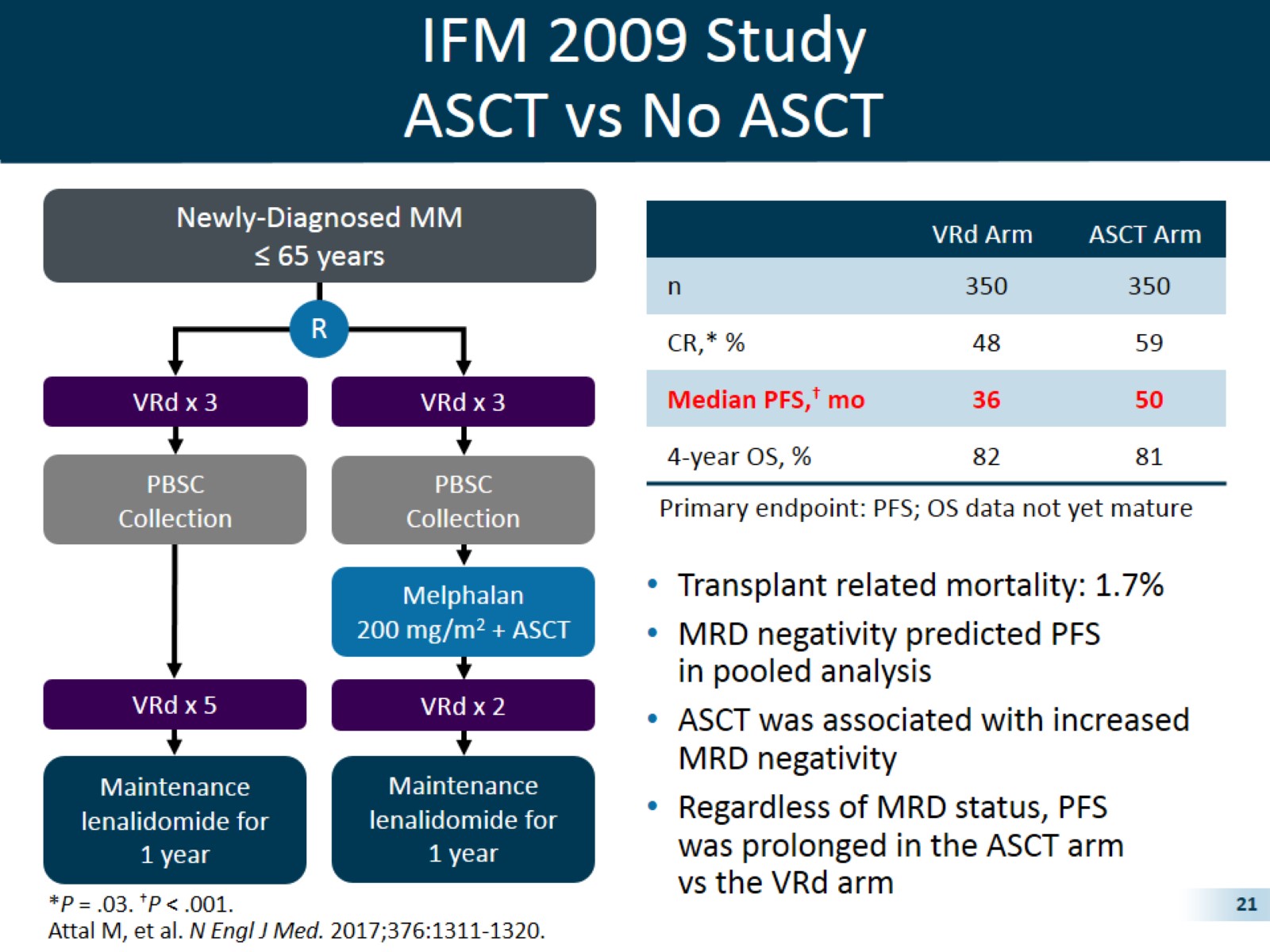 IFM 2009 StudyASCT vs No ASCT
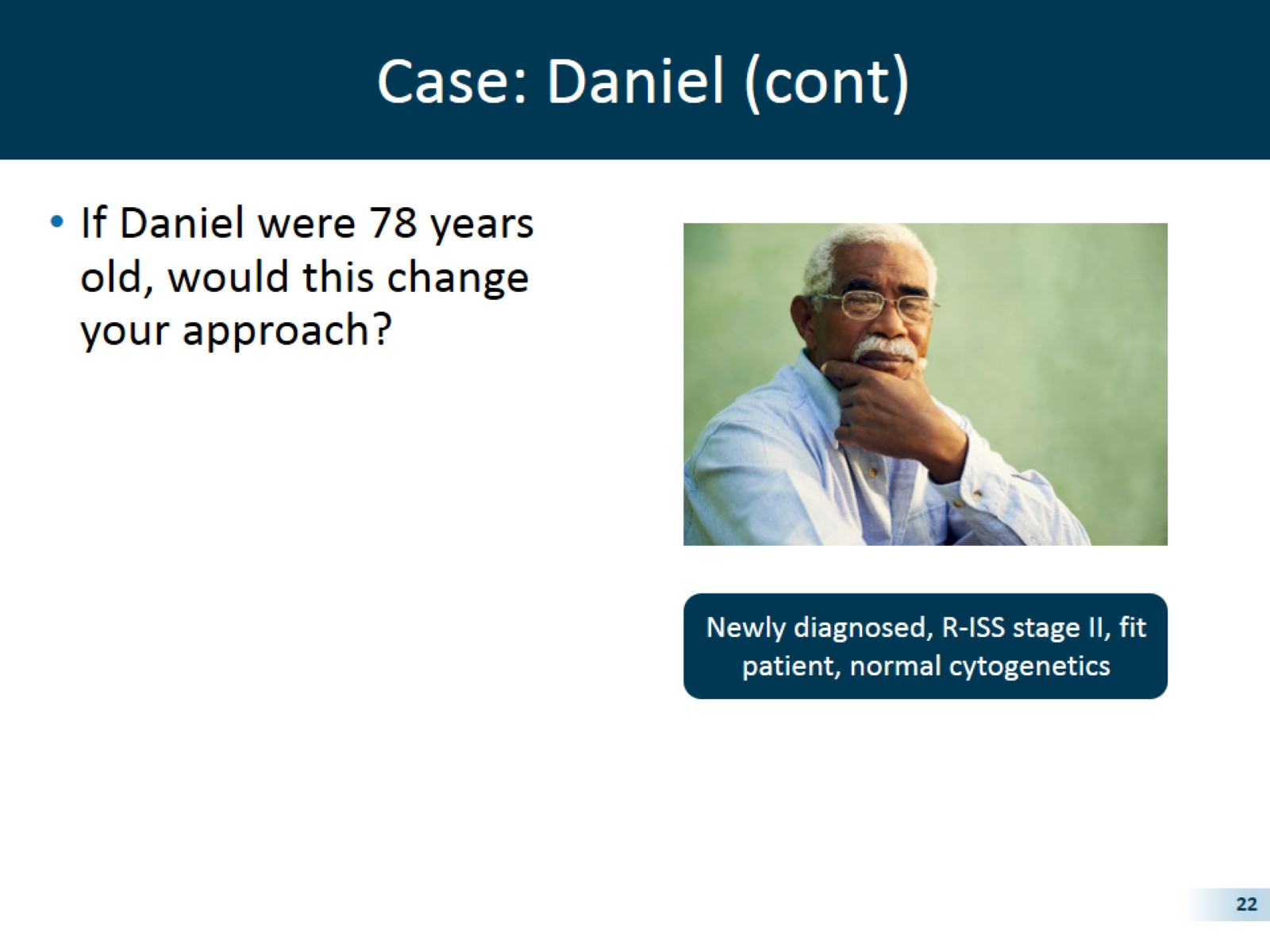 Case: Daniel (cont)
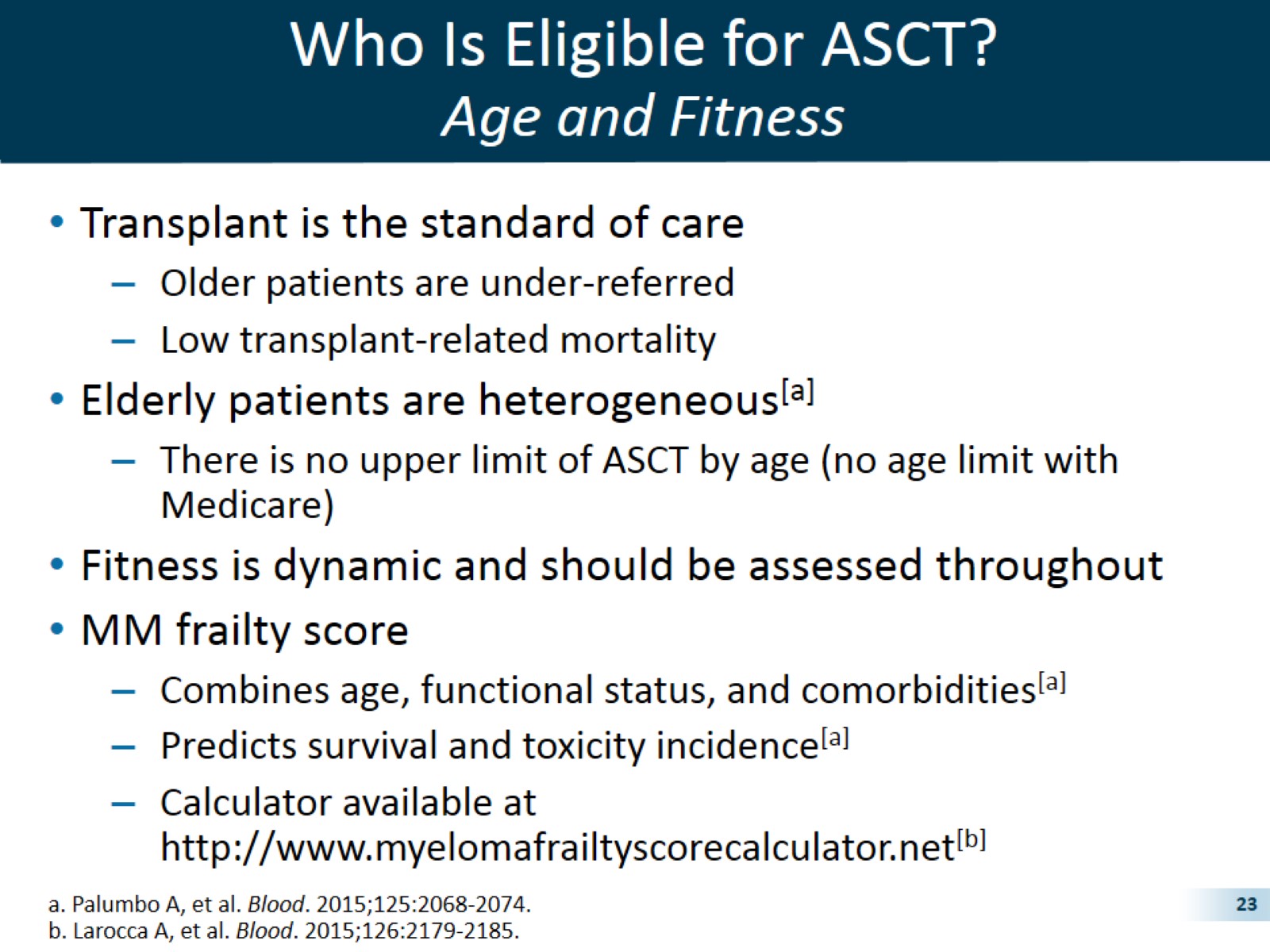 Who Is Eligible for ASCT?Age and Fitness
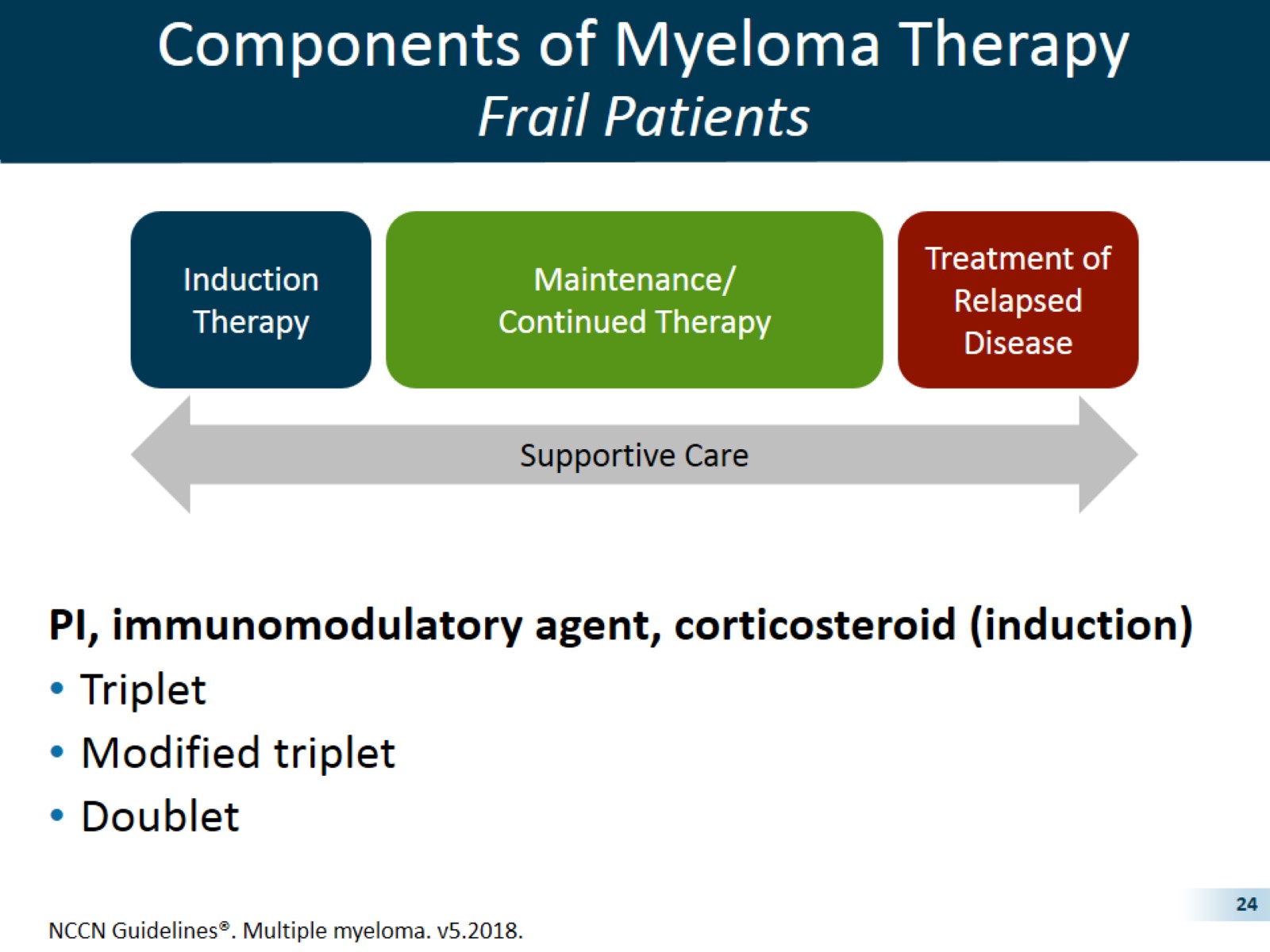 Components of Myeloma TherapyFrail Patients
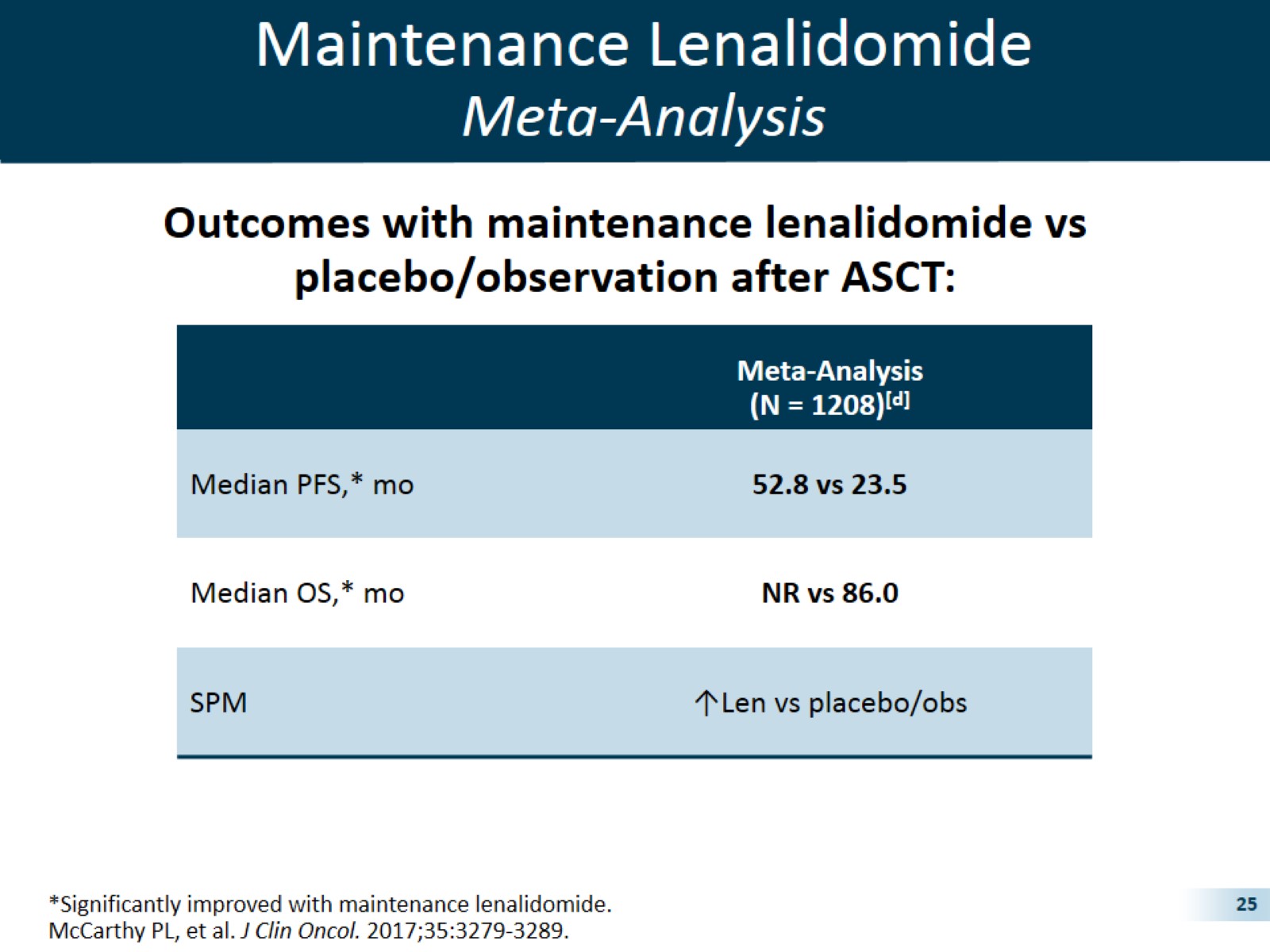 Maintenance LenalidomideMeta-Analysis
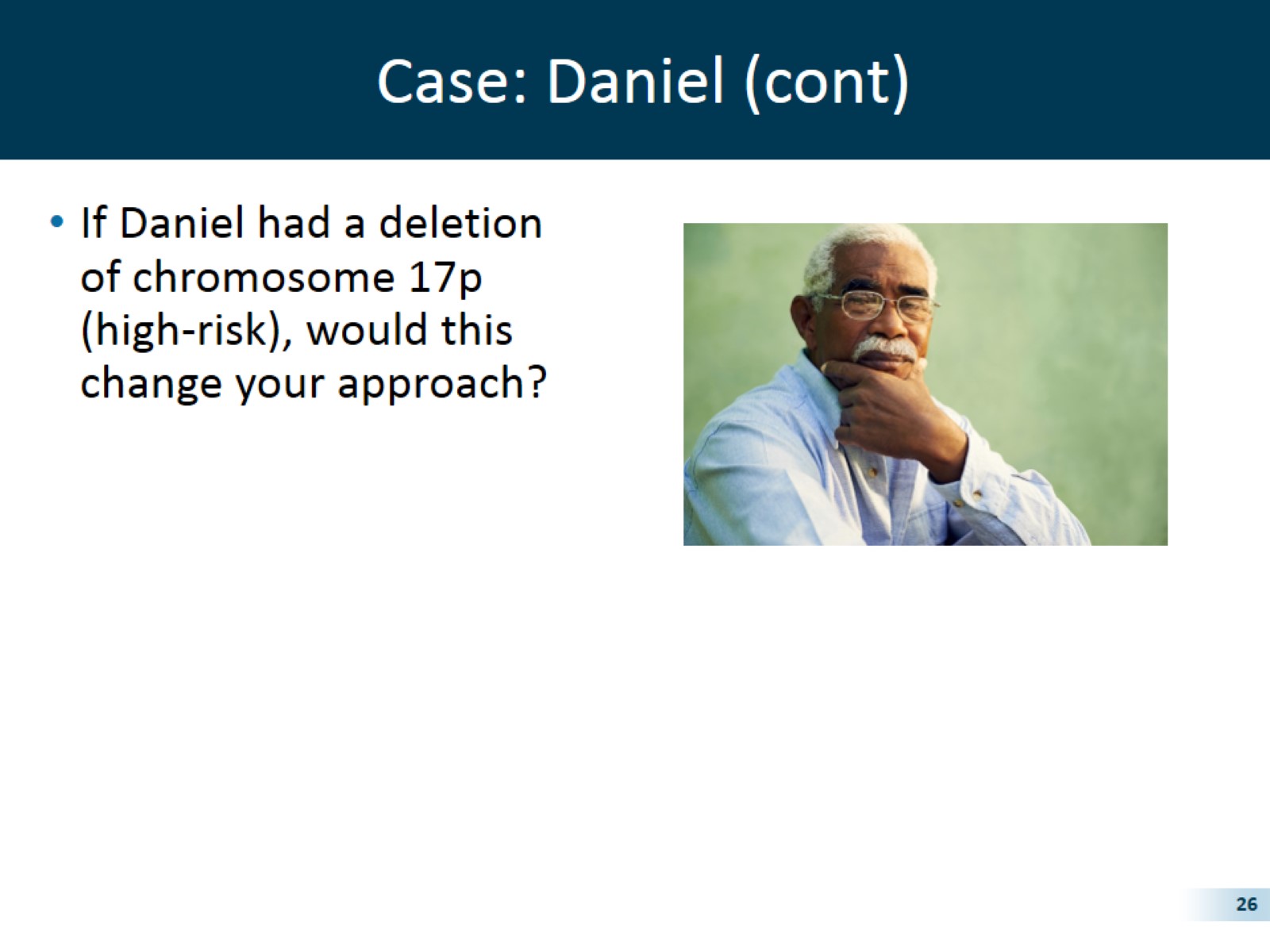 Case: Daniel (cont)
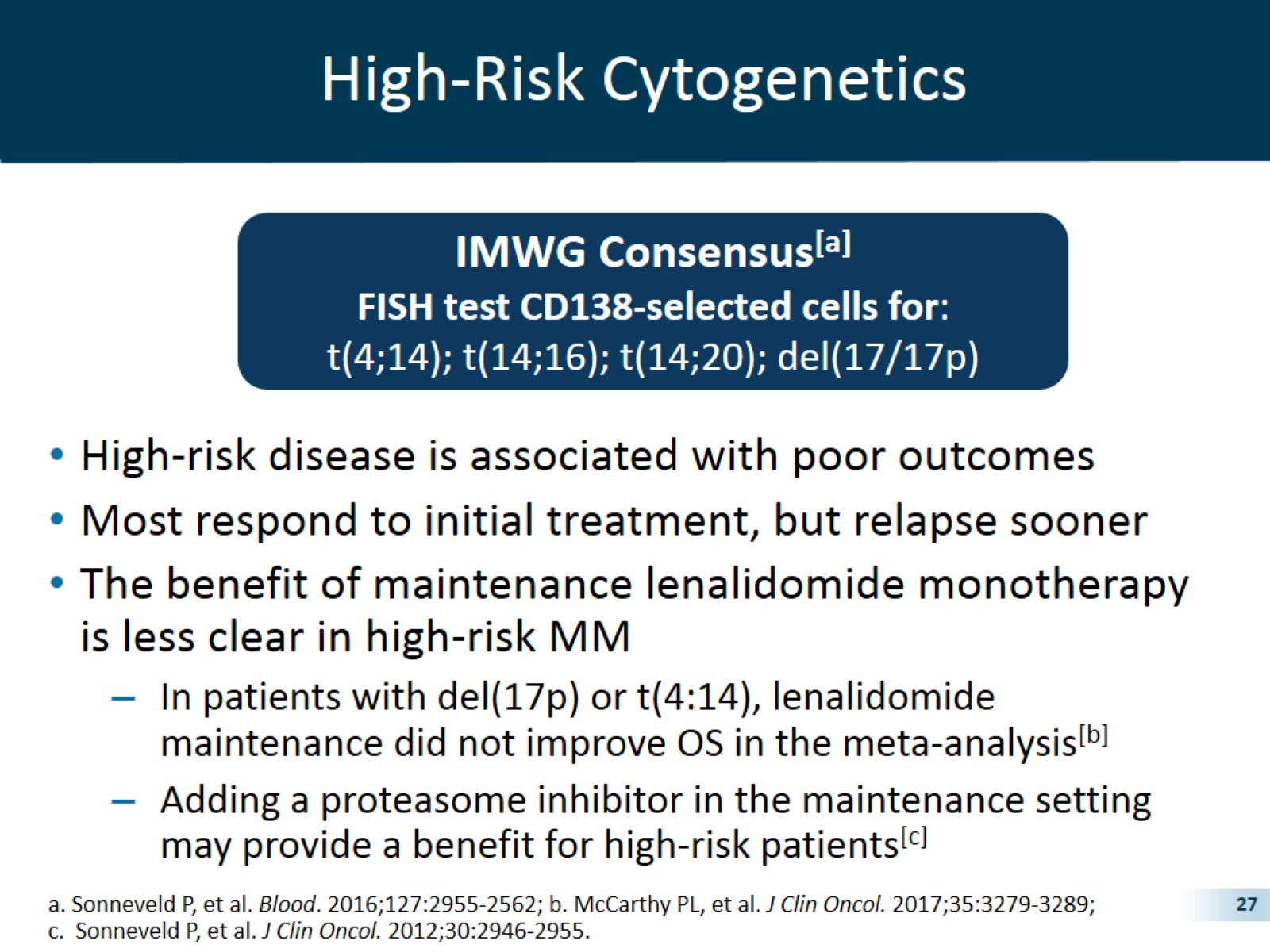 High-Risk Cytogenetics
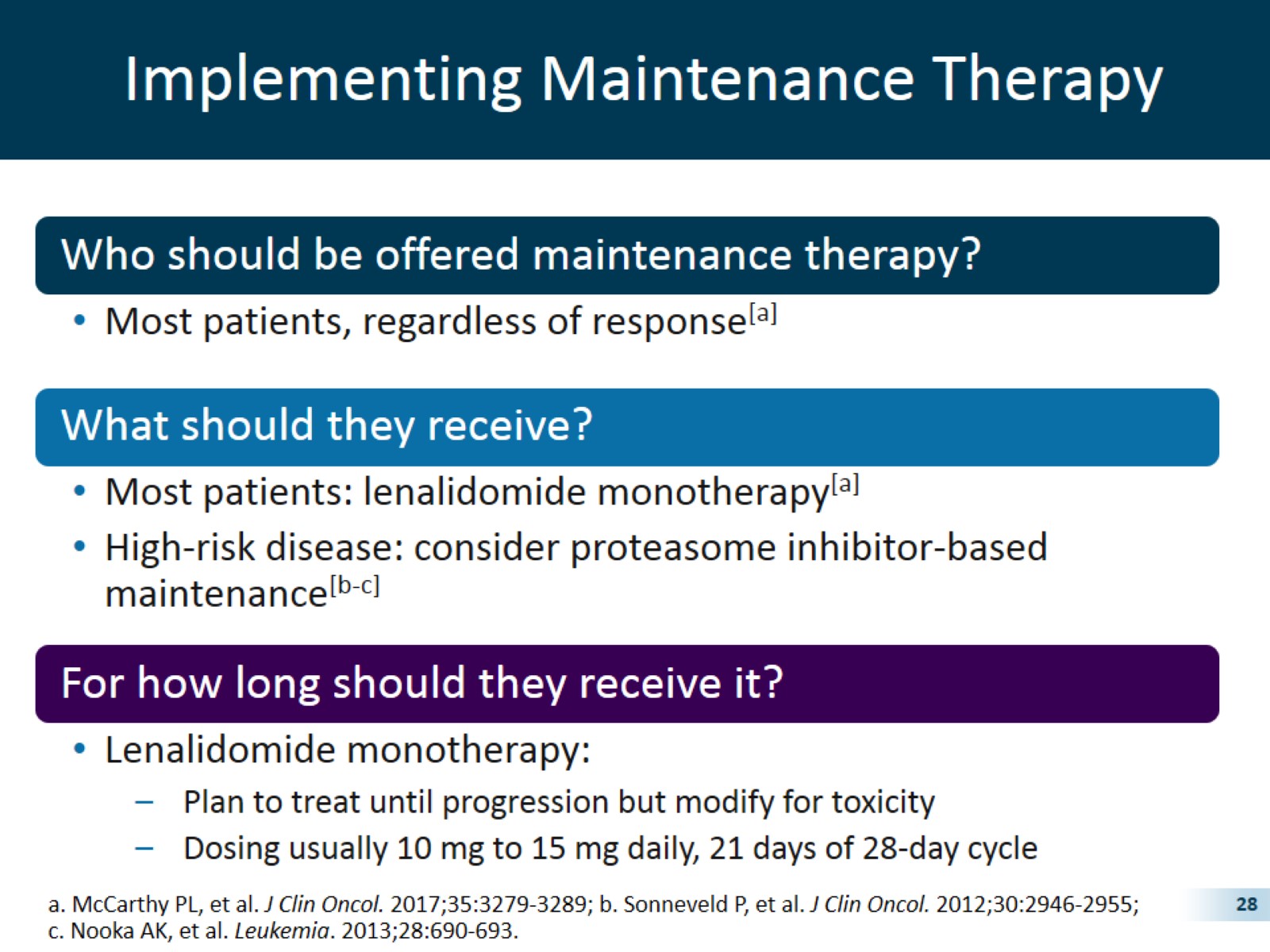 Implementing Maintenance Therapy
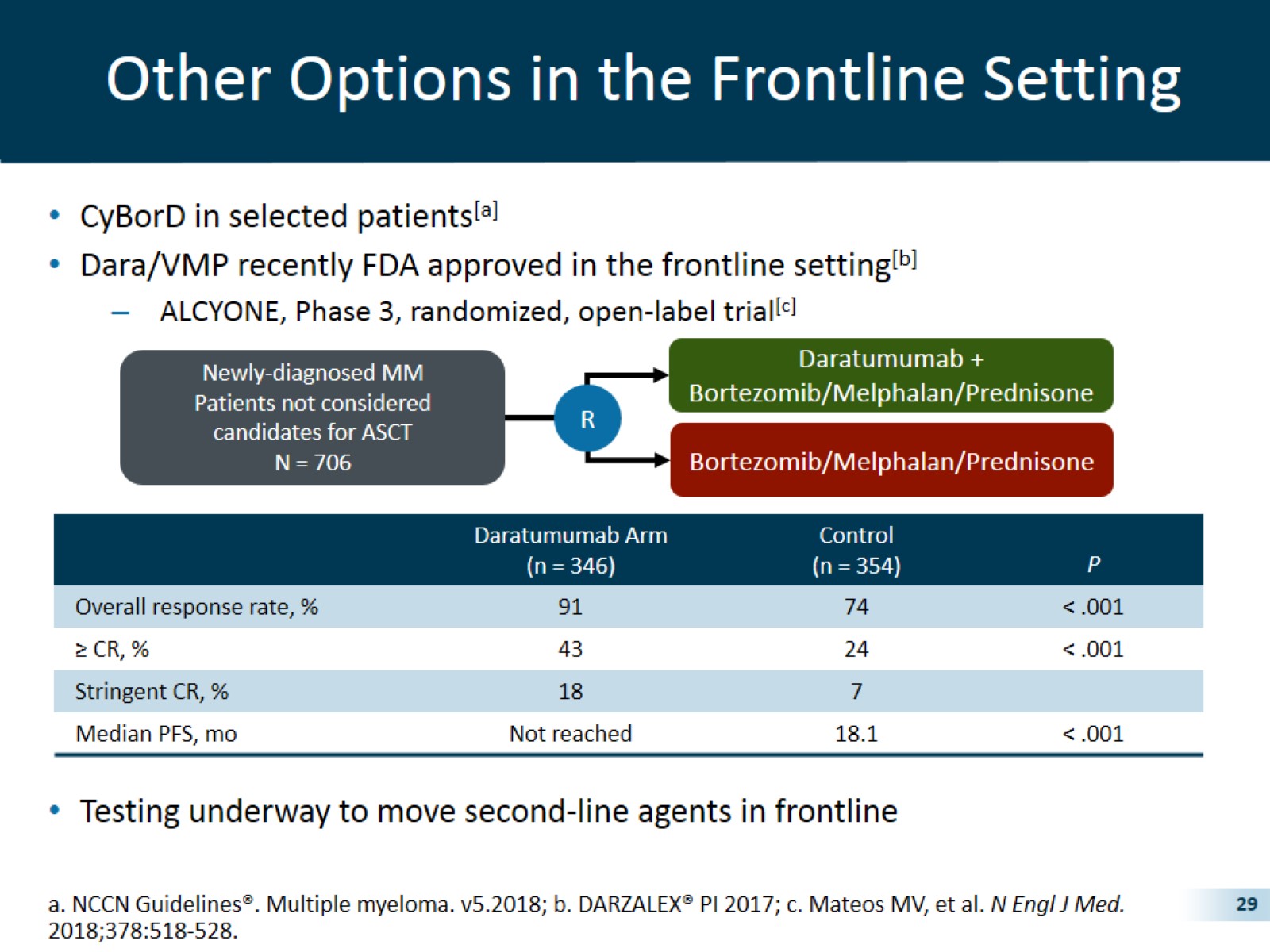 Other Options in the Frontline Setting
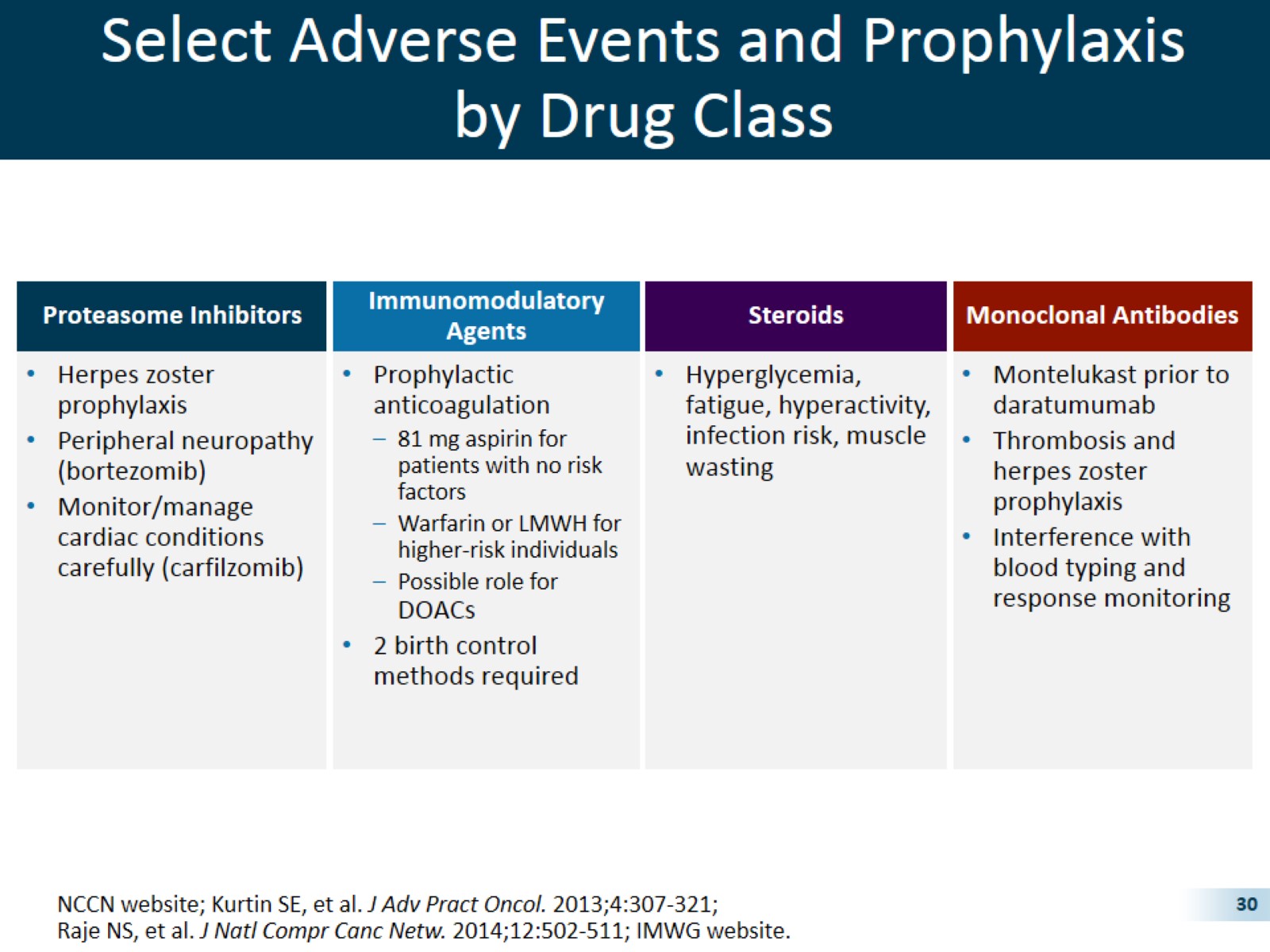 Select Adverse Events and Prophylaxisby Drug Class
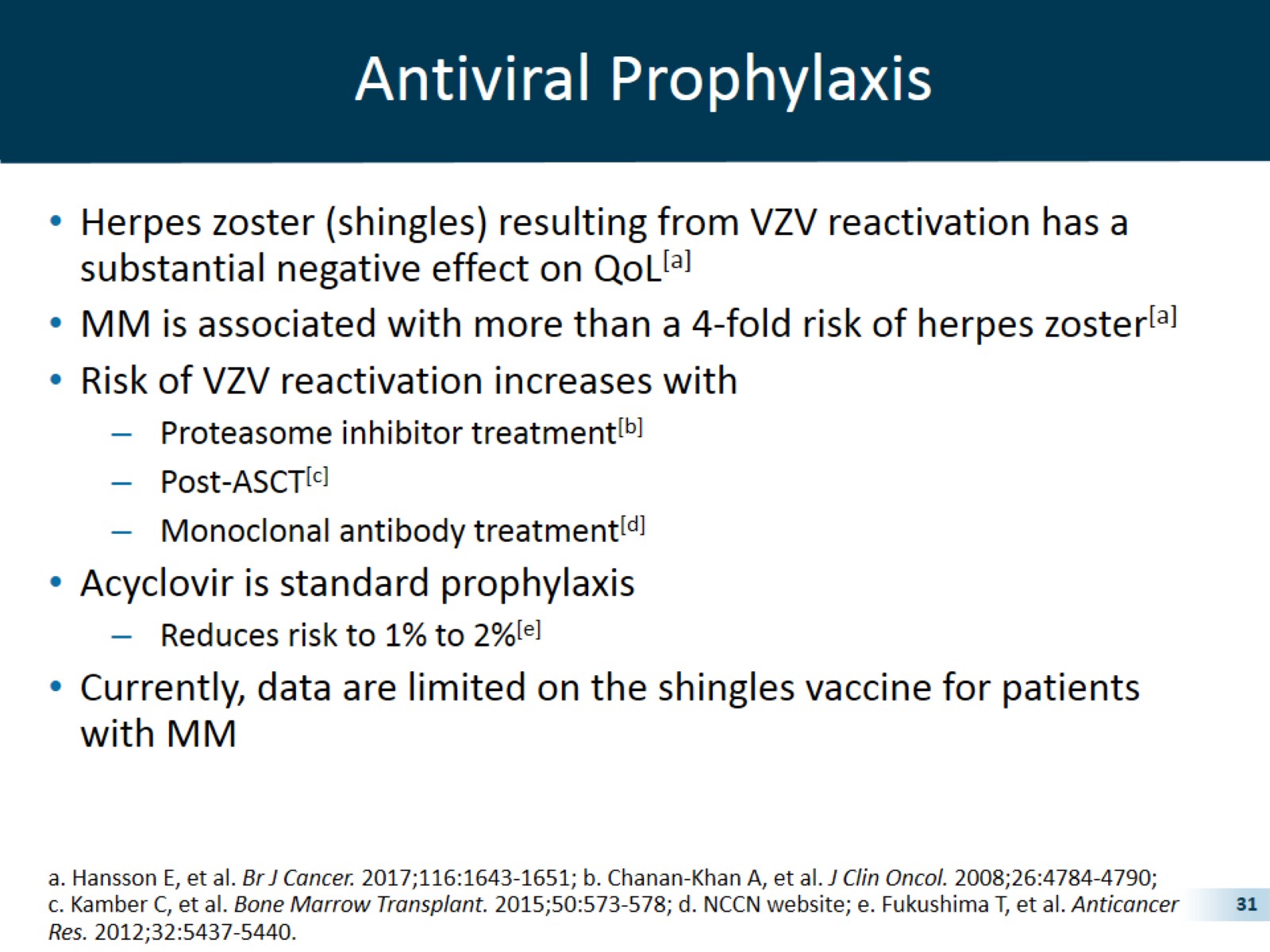 Antiviral Prophylaxis
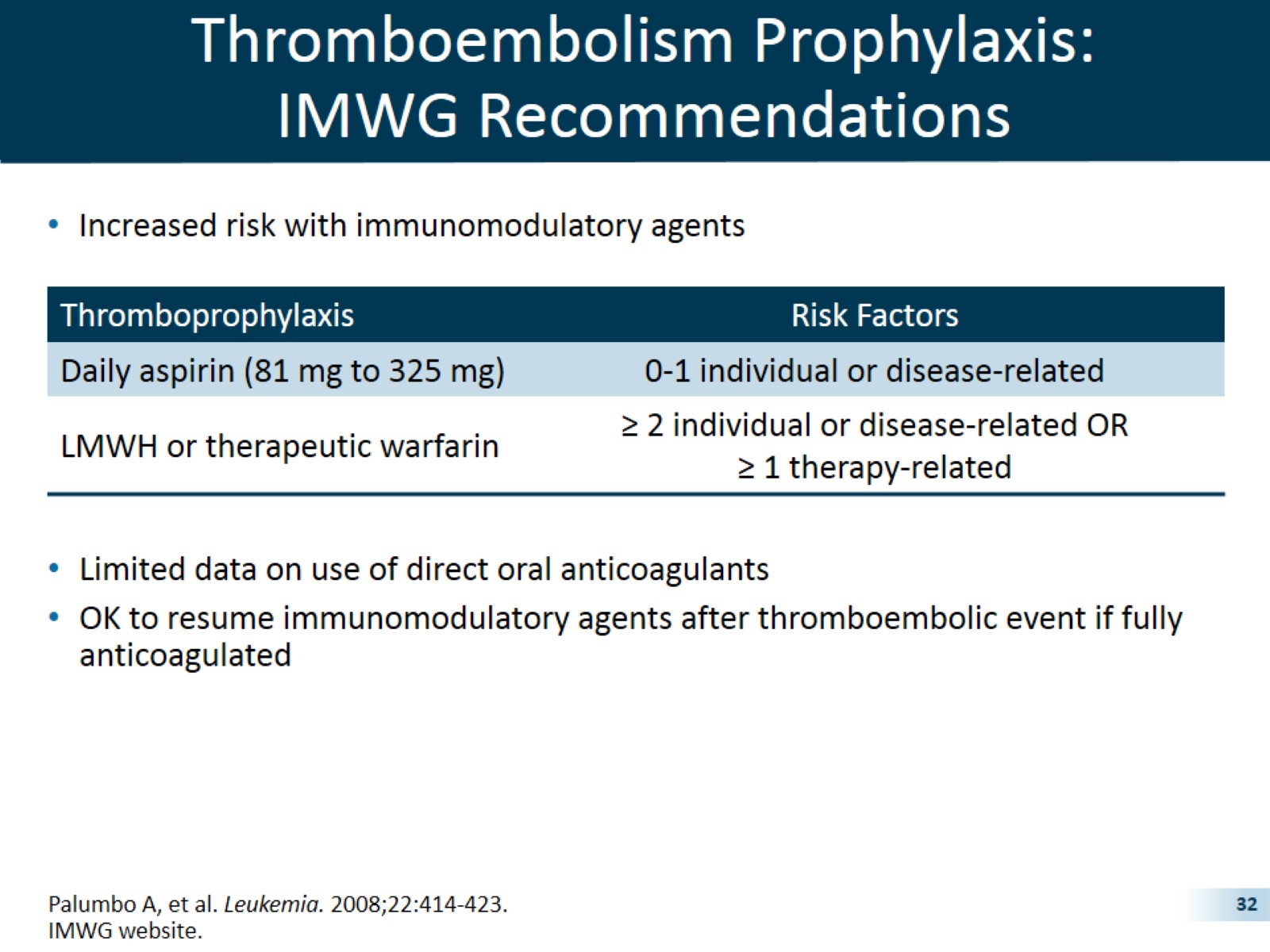 Thromboembolism Prophylaxis: IMWG Recommendations
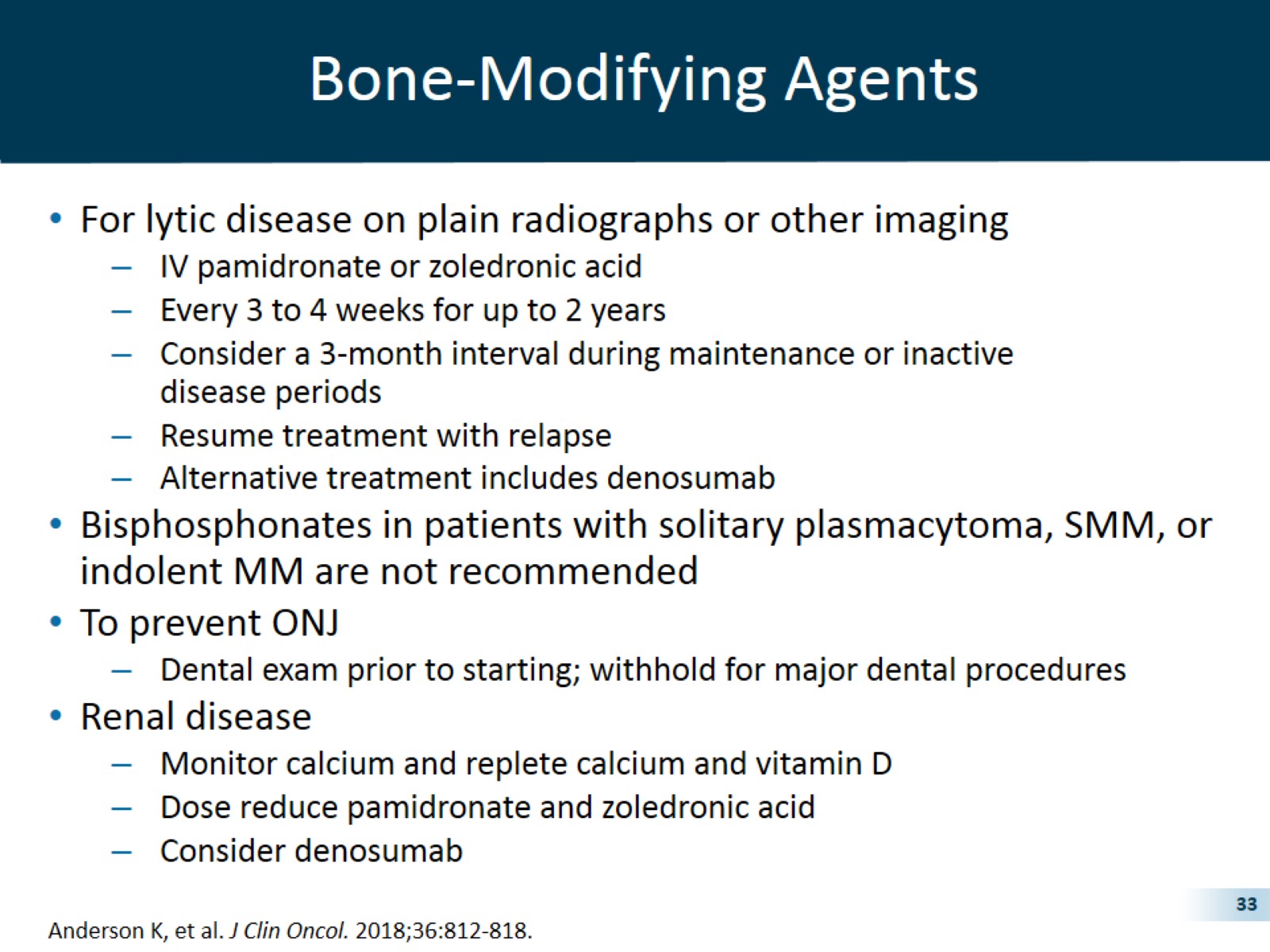 Bone-Modifying Agents
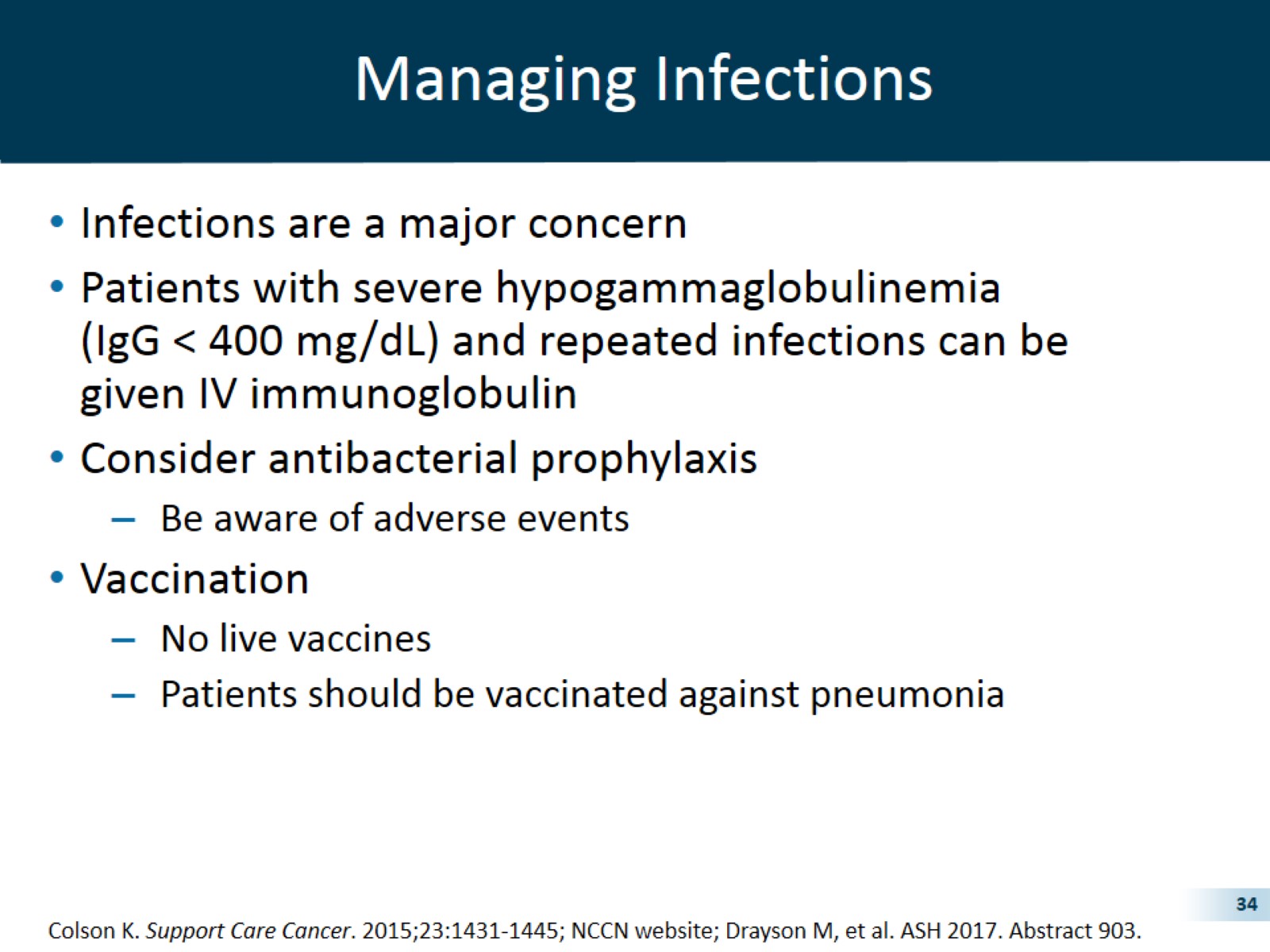 Managing Infections
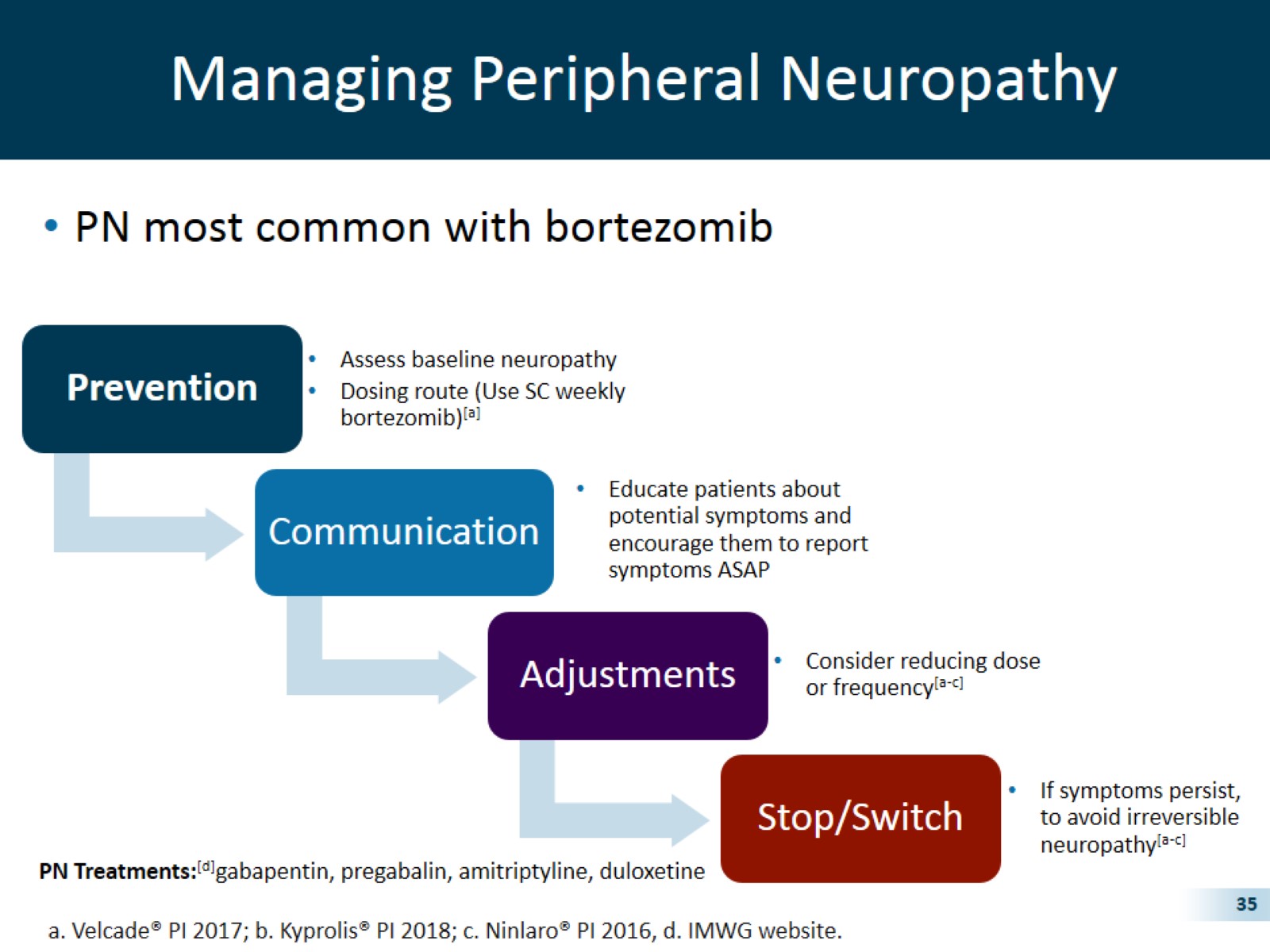 Managing Peripheral Neuropathy
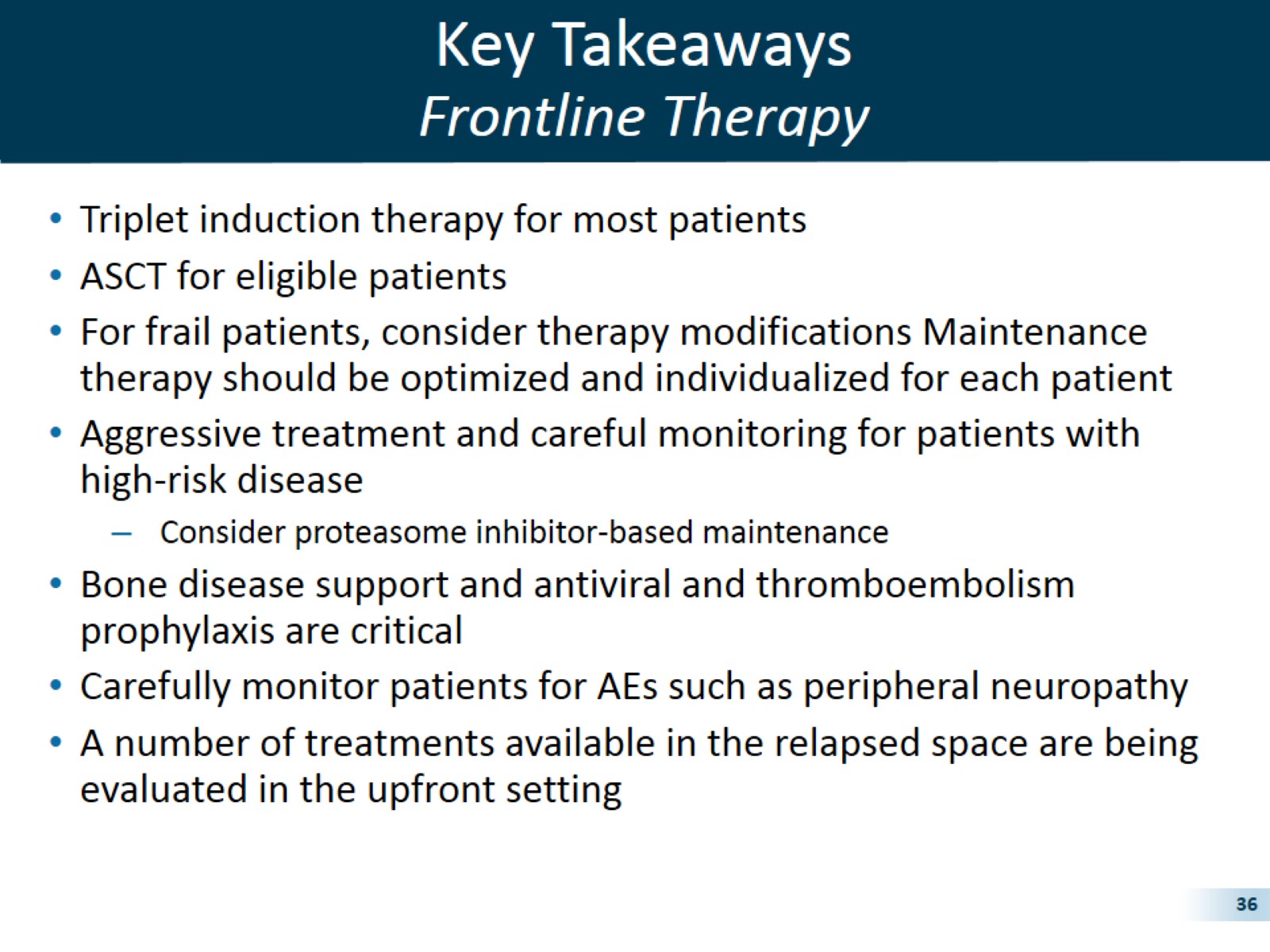 Key TakeawaysFrontline Therapy
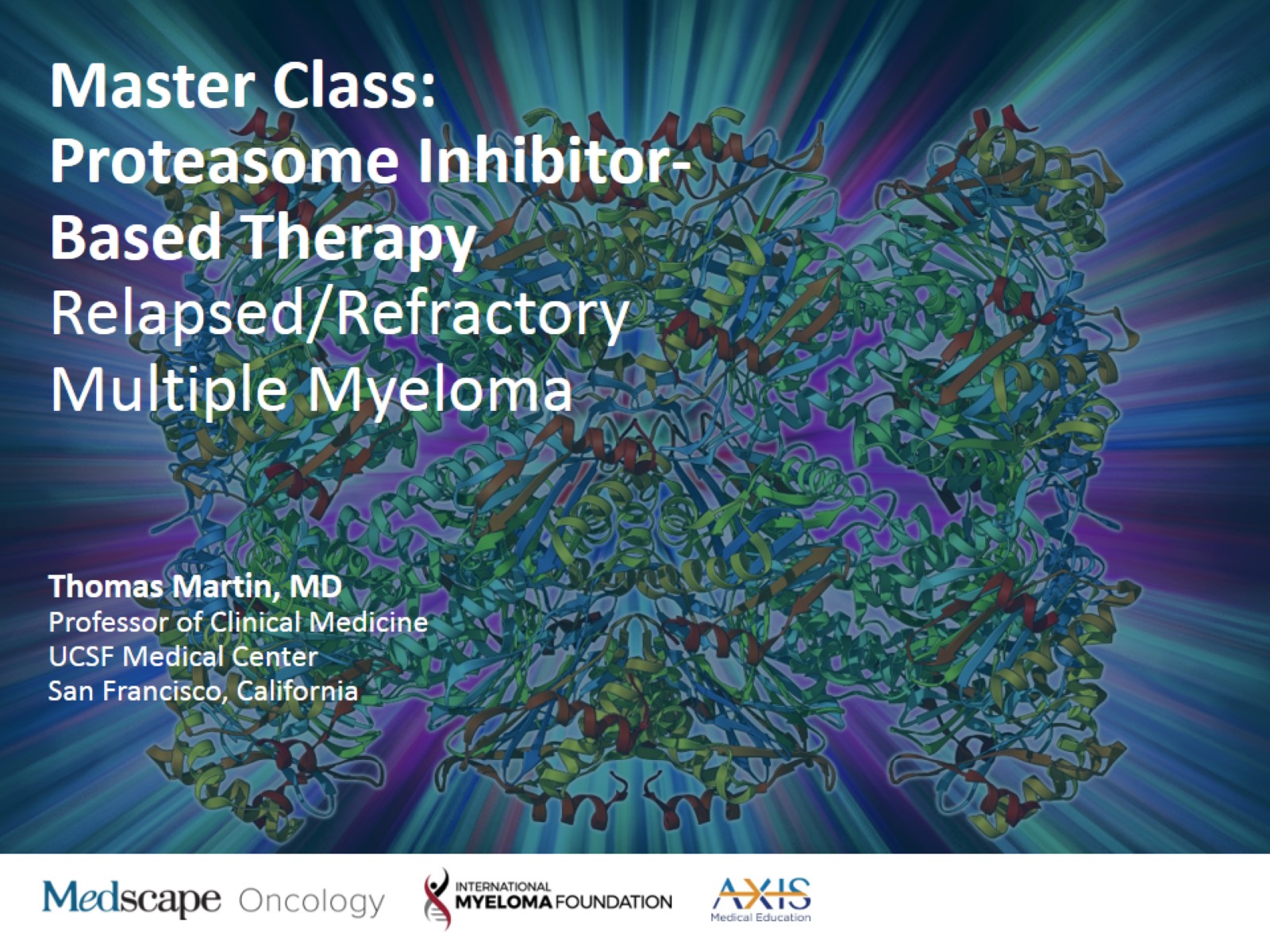 Master Class: Proteasome Inhibitor-Based TherapyRelapsed/Refractory Multiple Myeloma
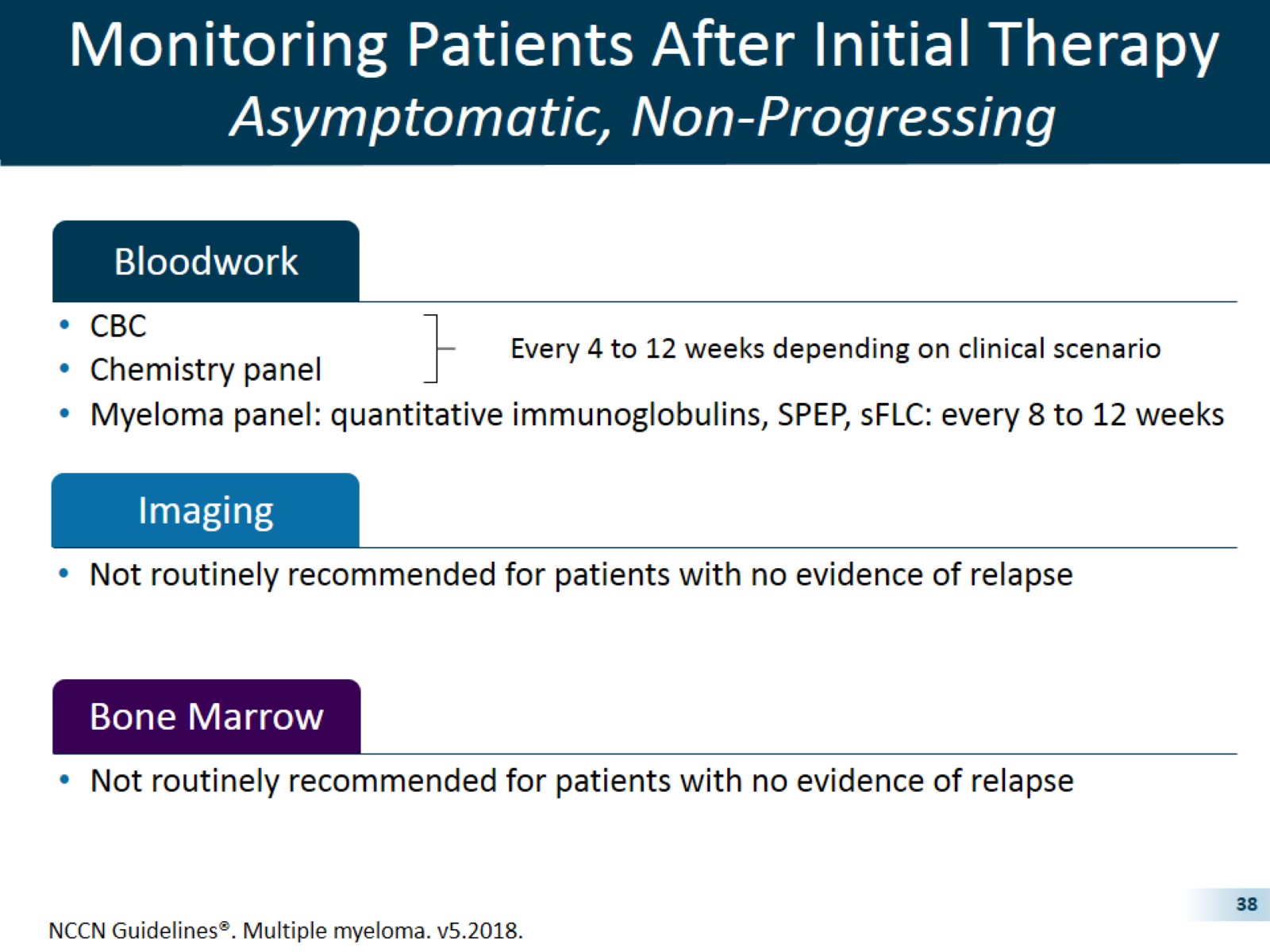 Monitoring Patients After Initial TherapyAsymptomatic, Non-Progressing
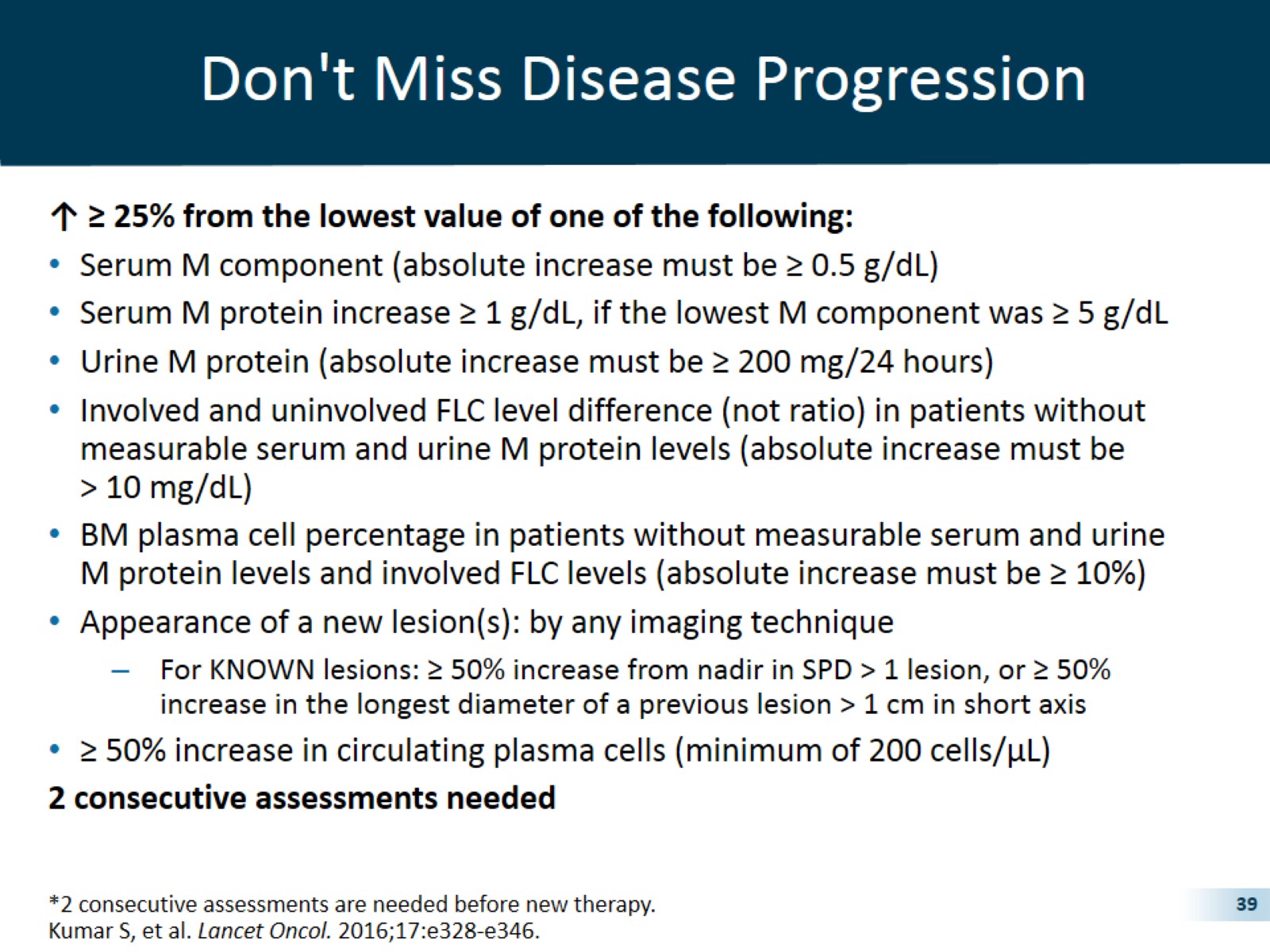 Don't Miss Disease Progression
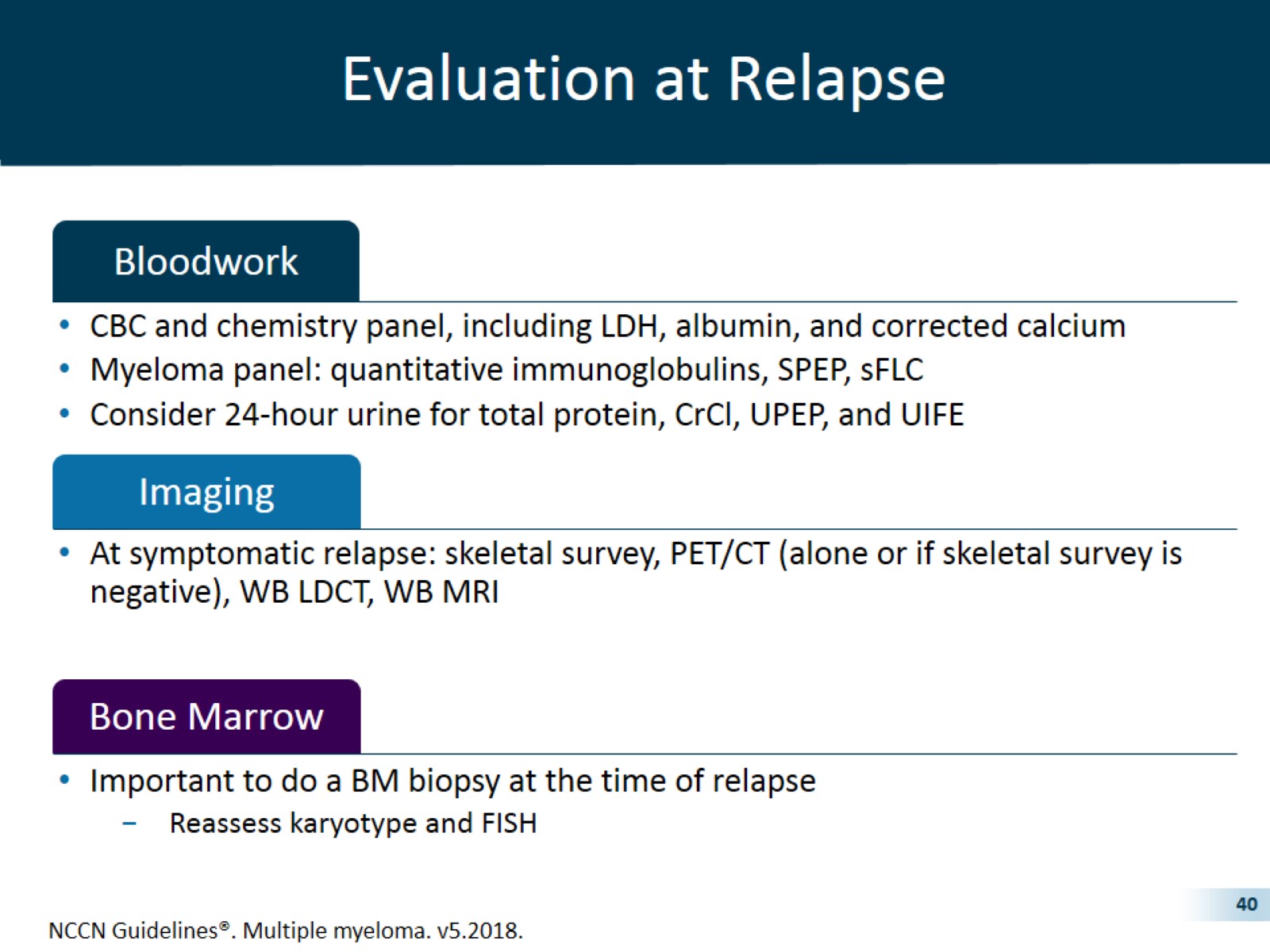 Evaluation at Relapse
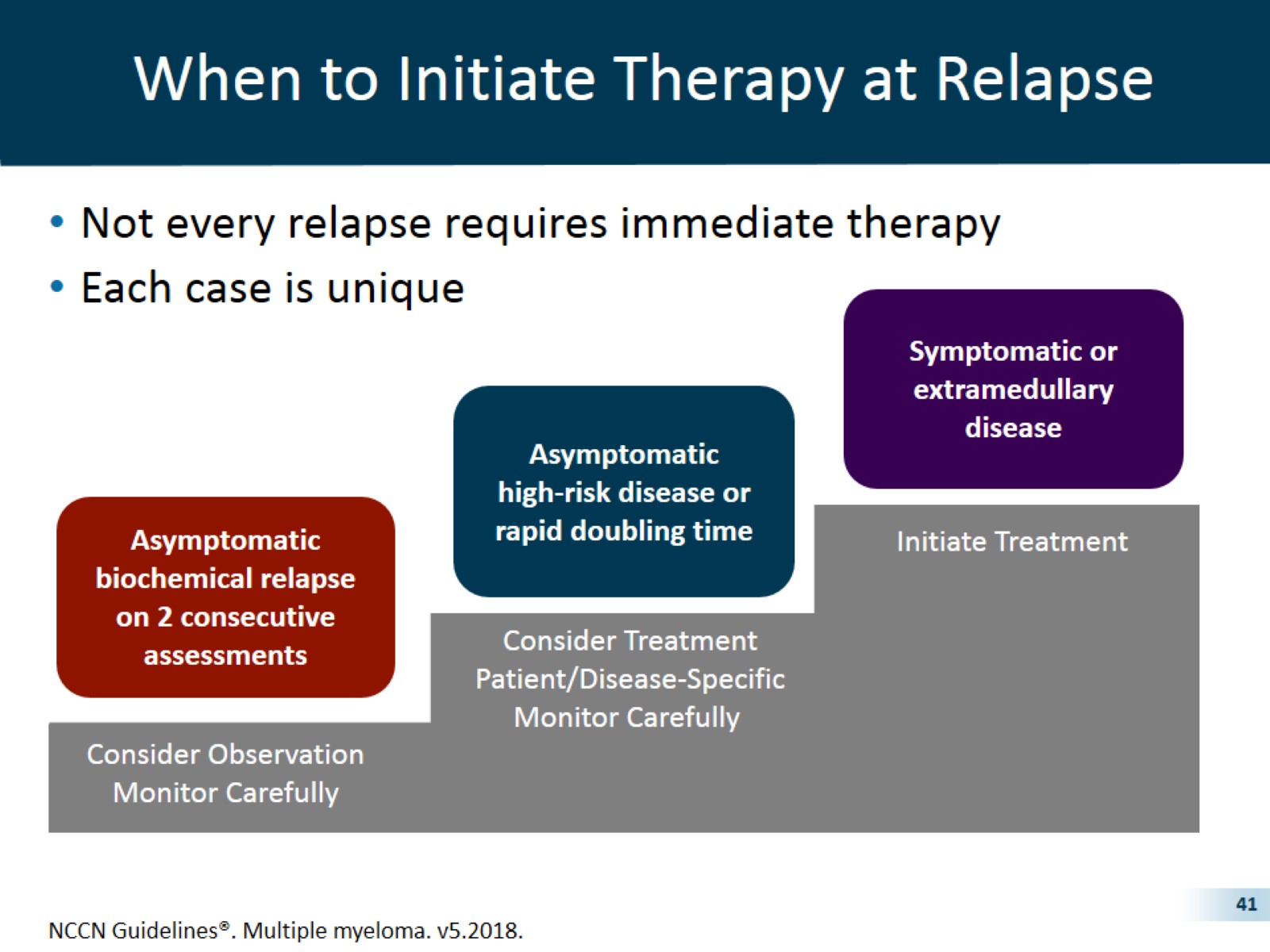 When to Initiate Therapy at Relapse
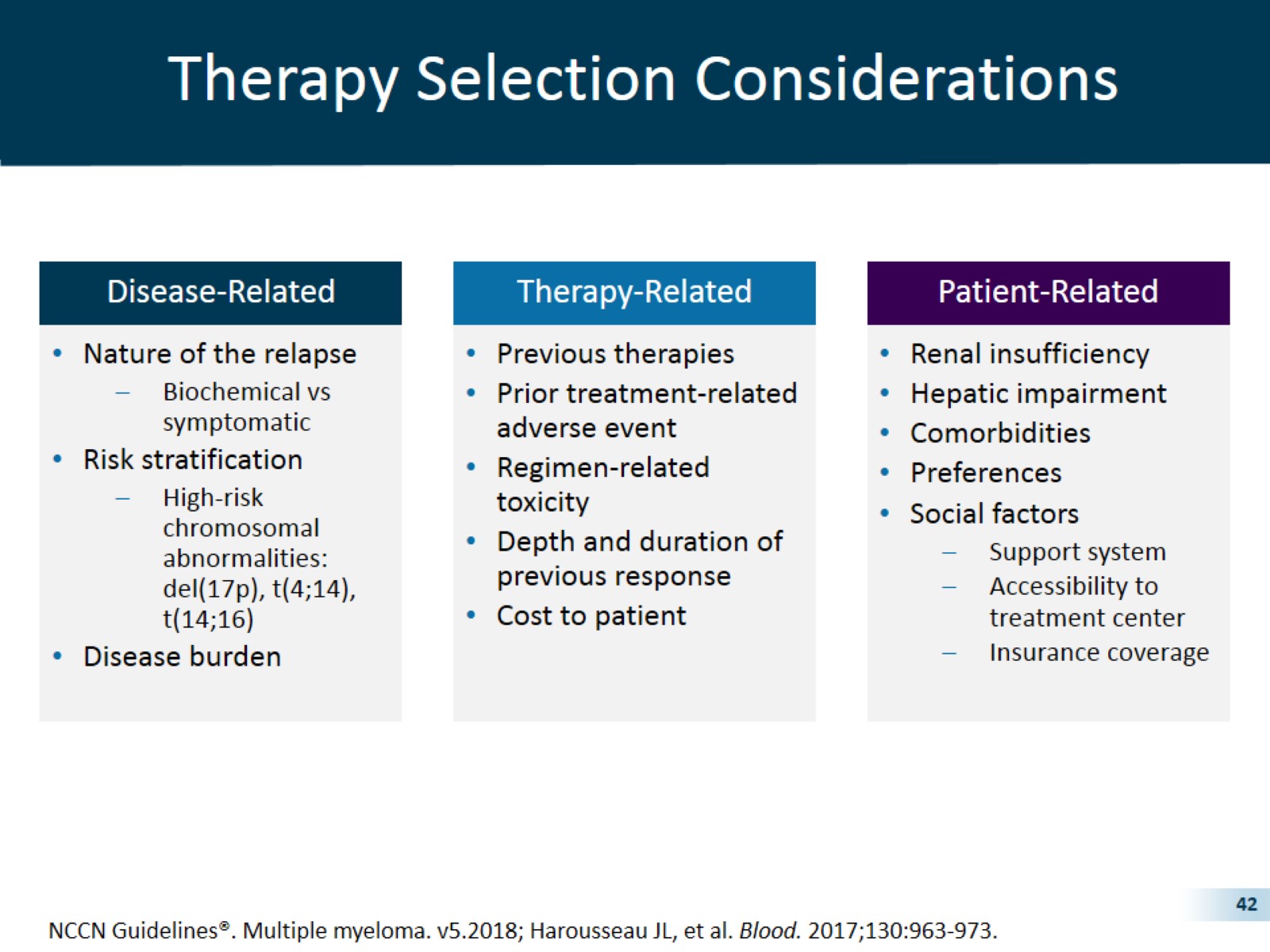 Therapy Selection Considerations
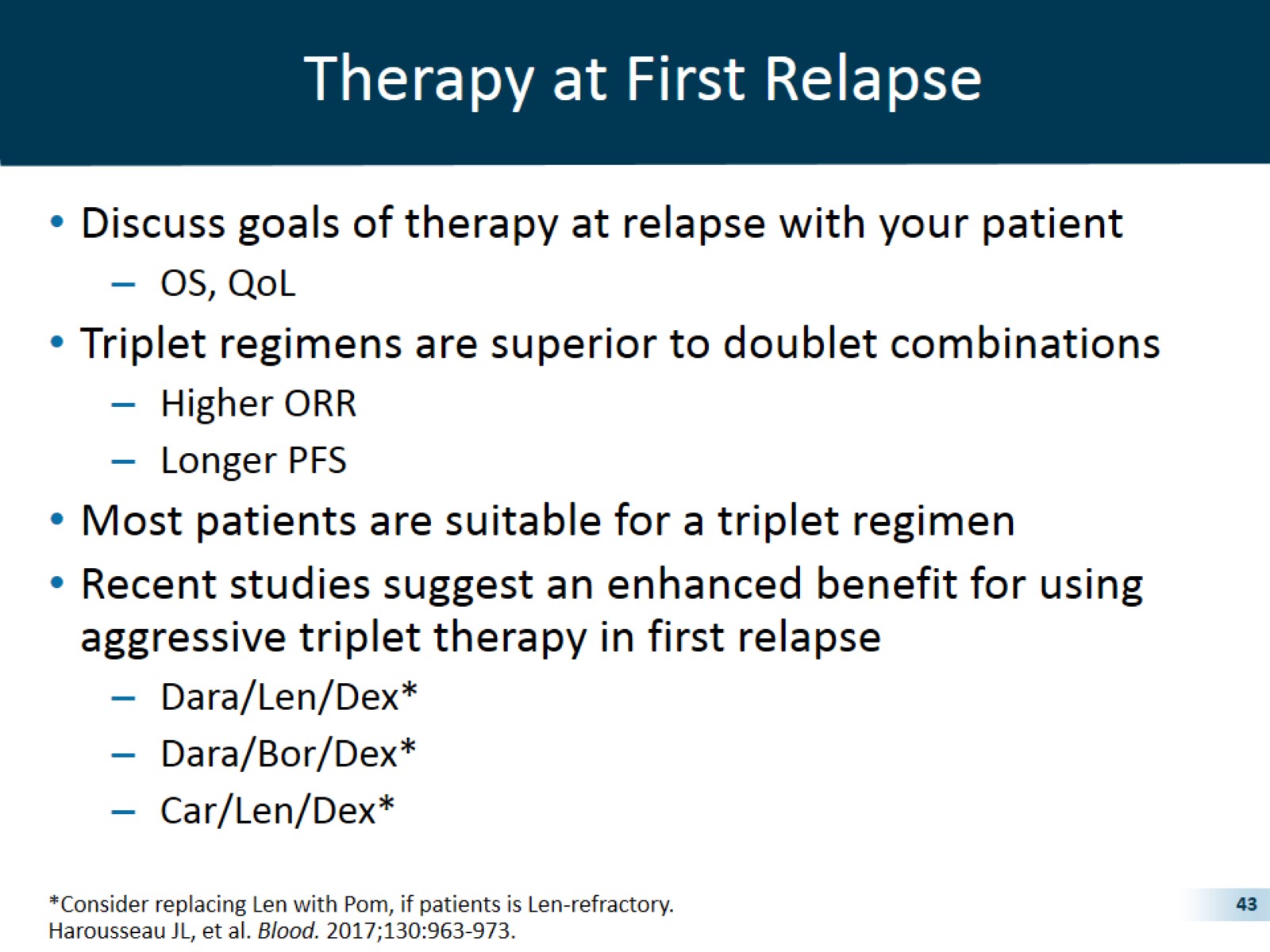 Therapy at First Relapse
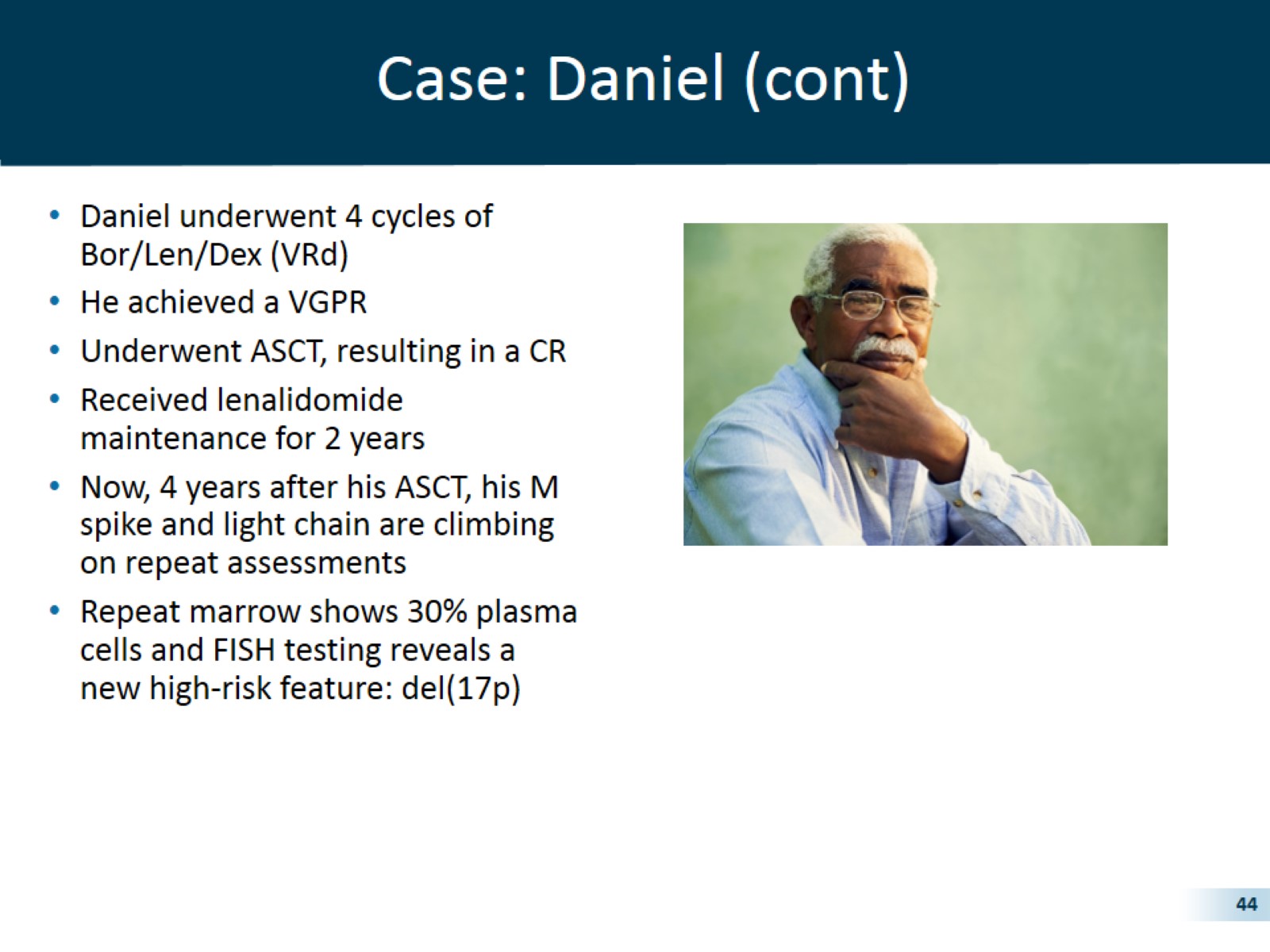 Case: Daniel (cont)
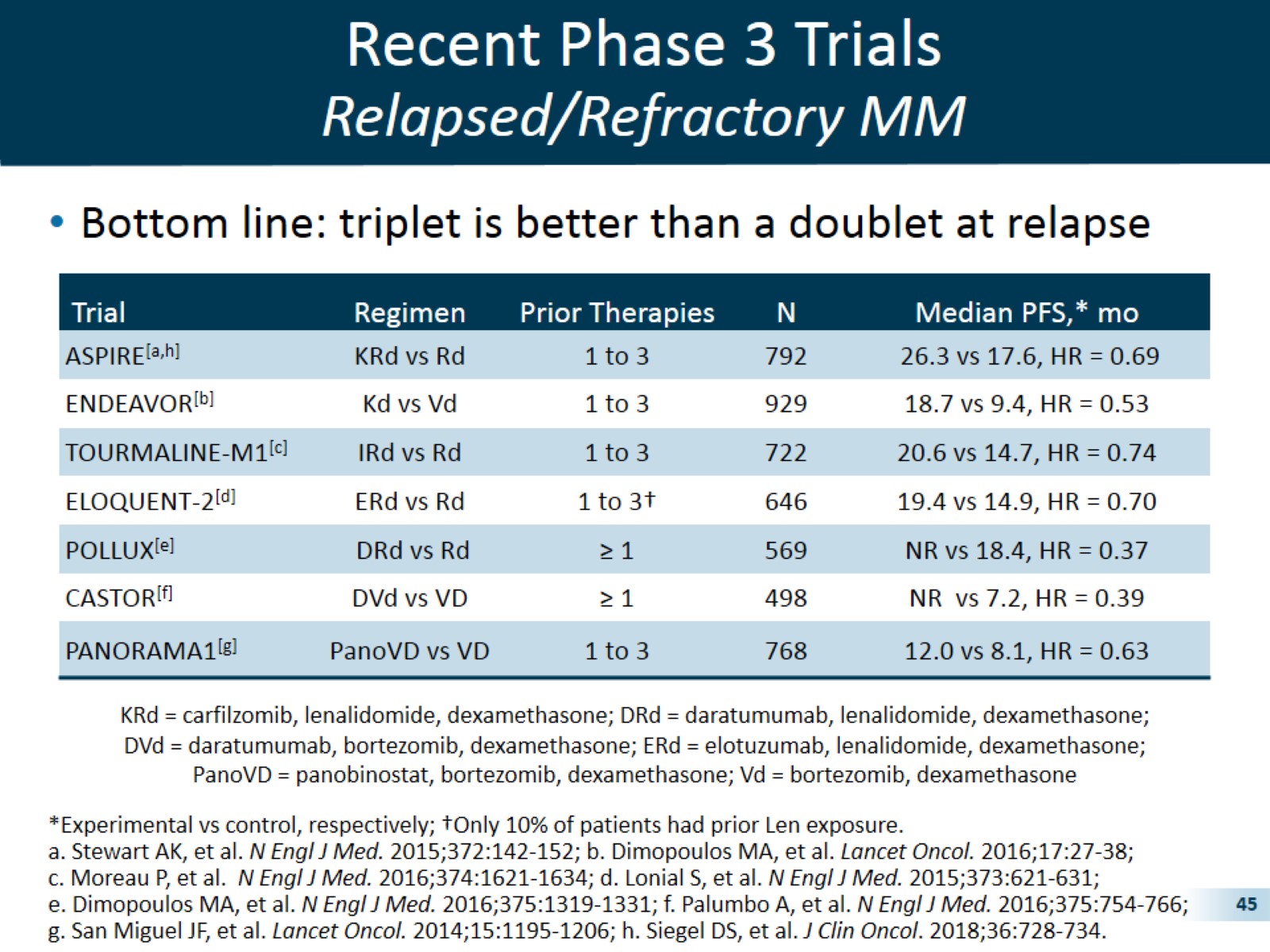 Recent Phase 3 TrialsRelapsed/Refractory MM
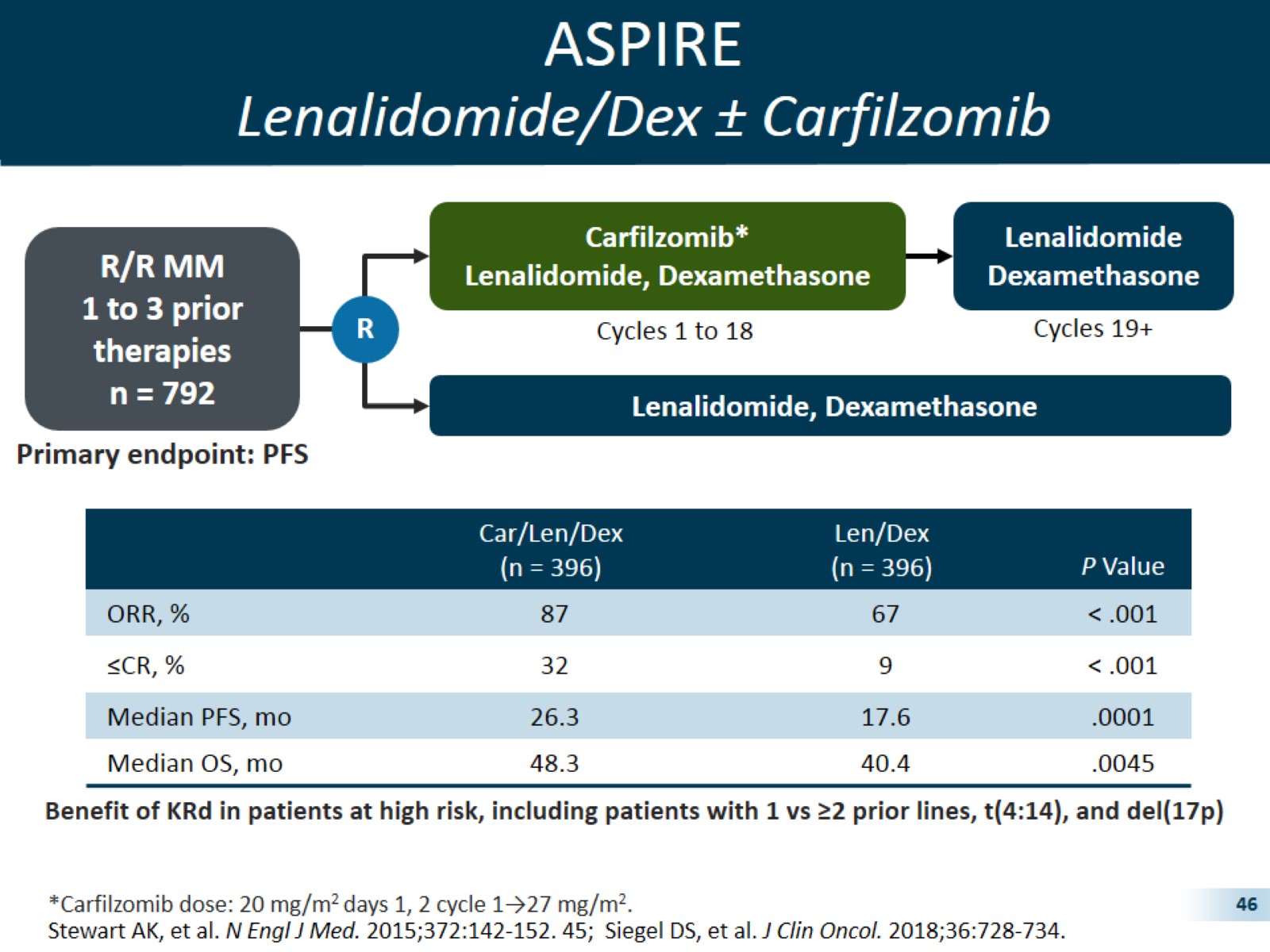 ASPIRE Lenalidomide/Dex ± Carfilzomib
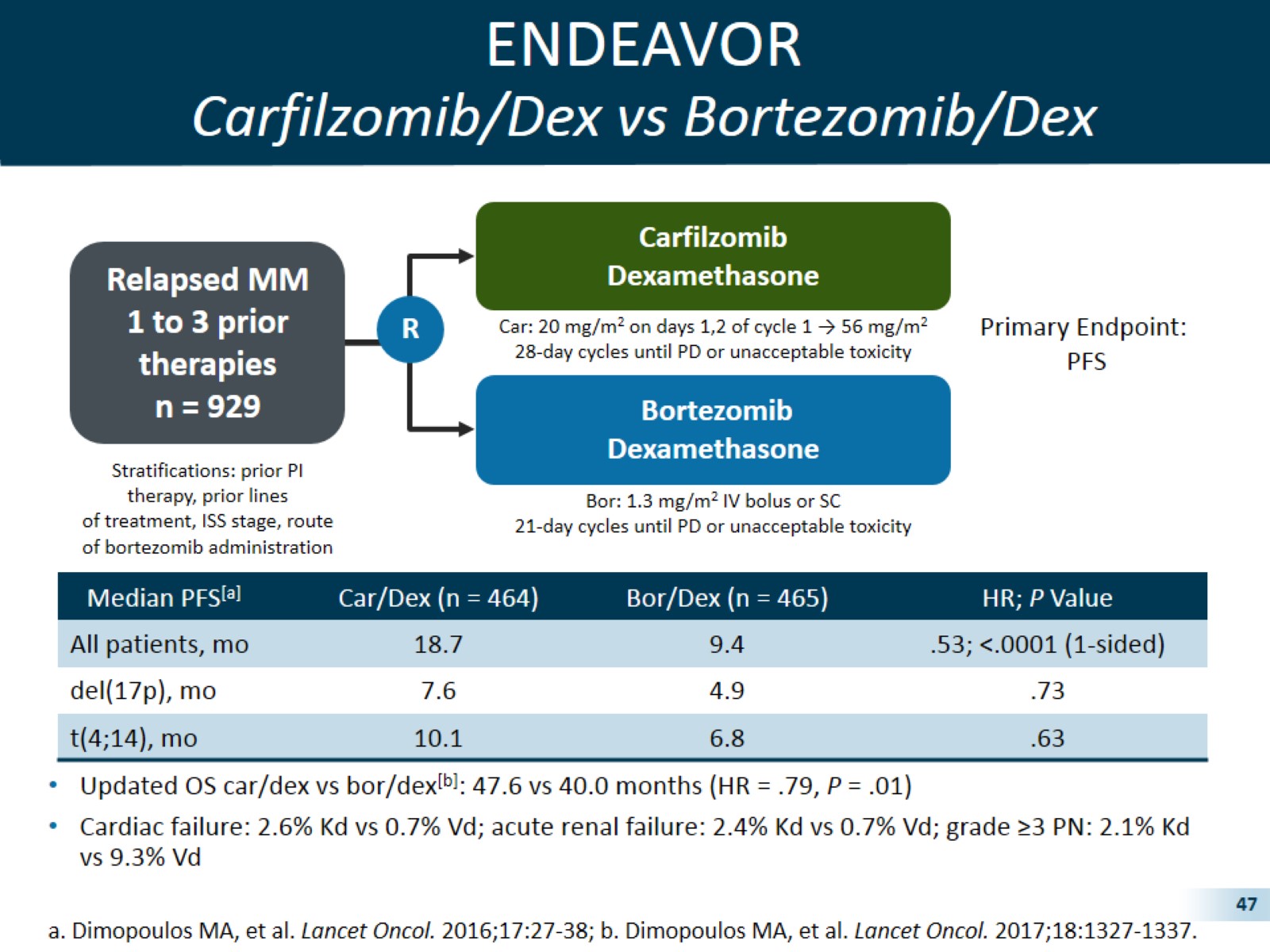 ENDEAVOR Carfilzomib/Dex vs Bortezomib/Dex
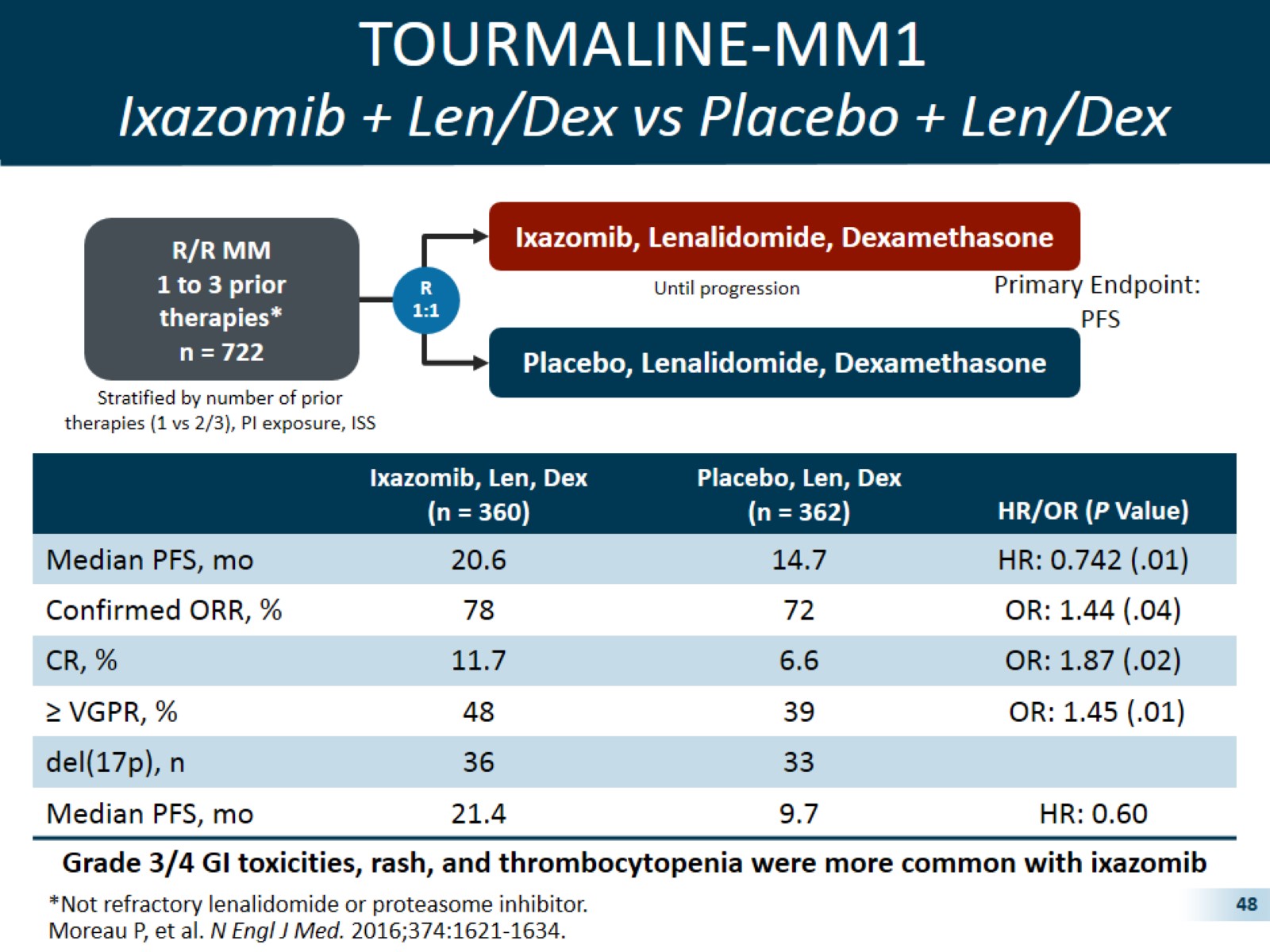 TOURMALINE-MM1Ixazomib + Len/Dex vs Placebo + Len/Dex
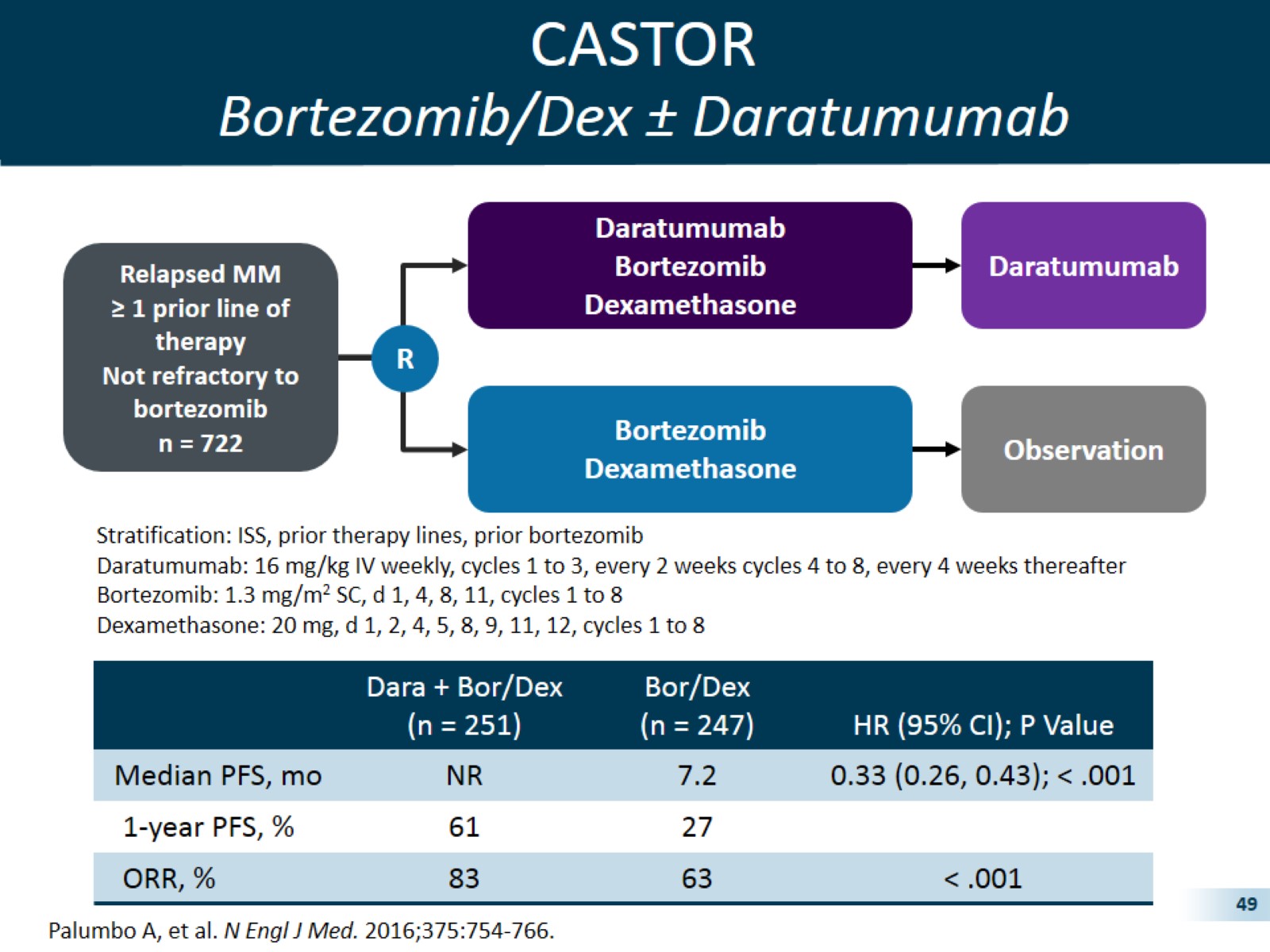 CASTORBortezomib/Dex ± Daratumumab
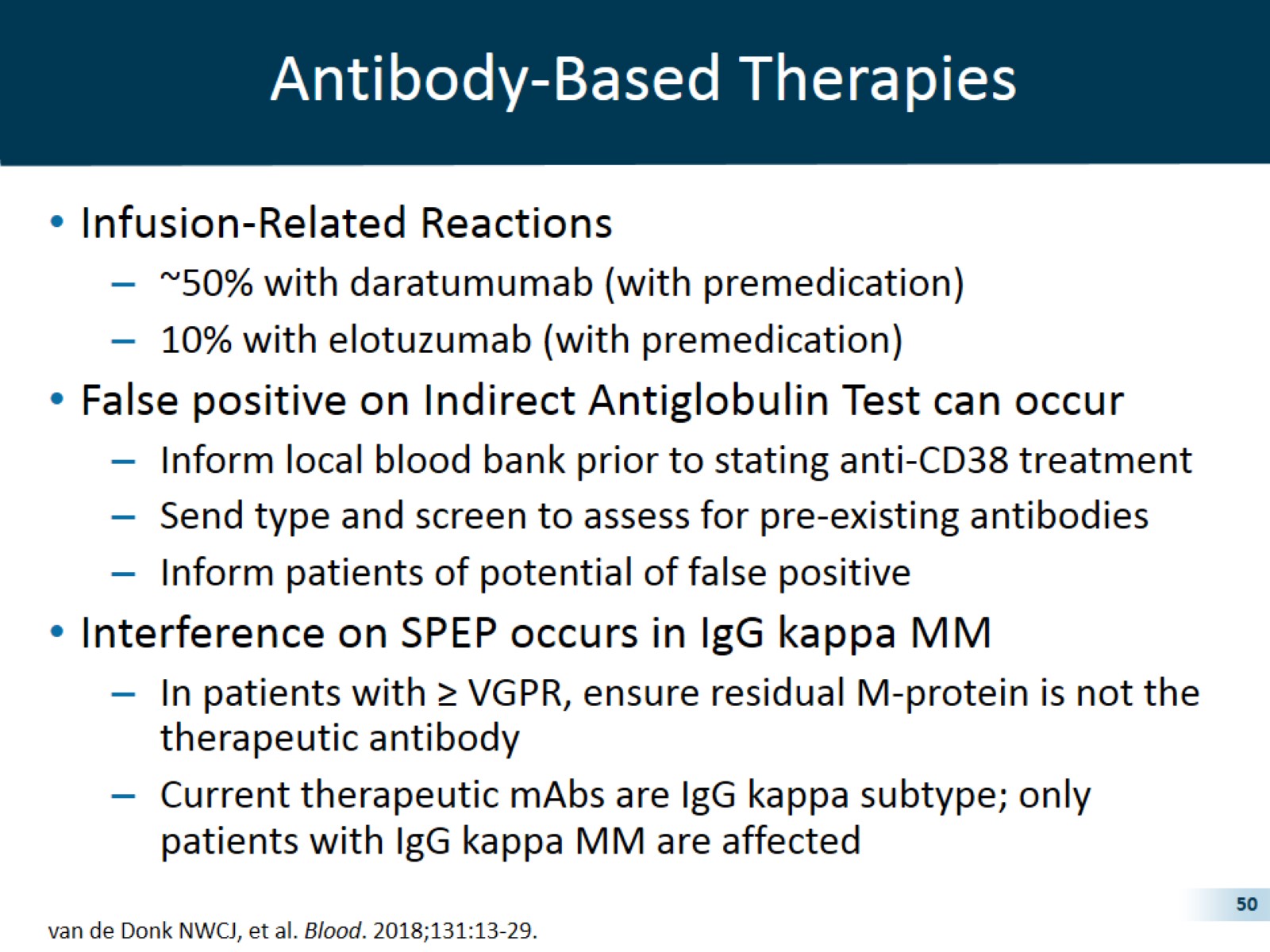 Antibody-Based Therapies
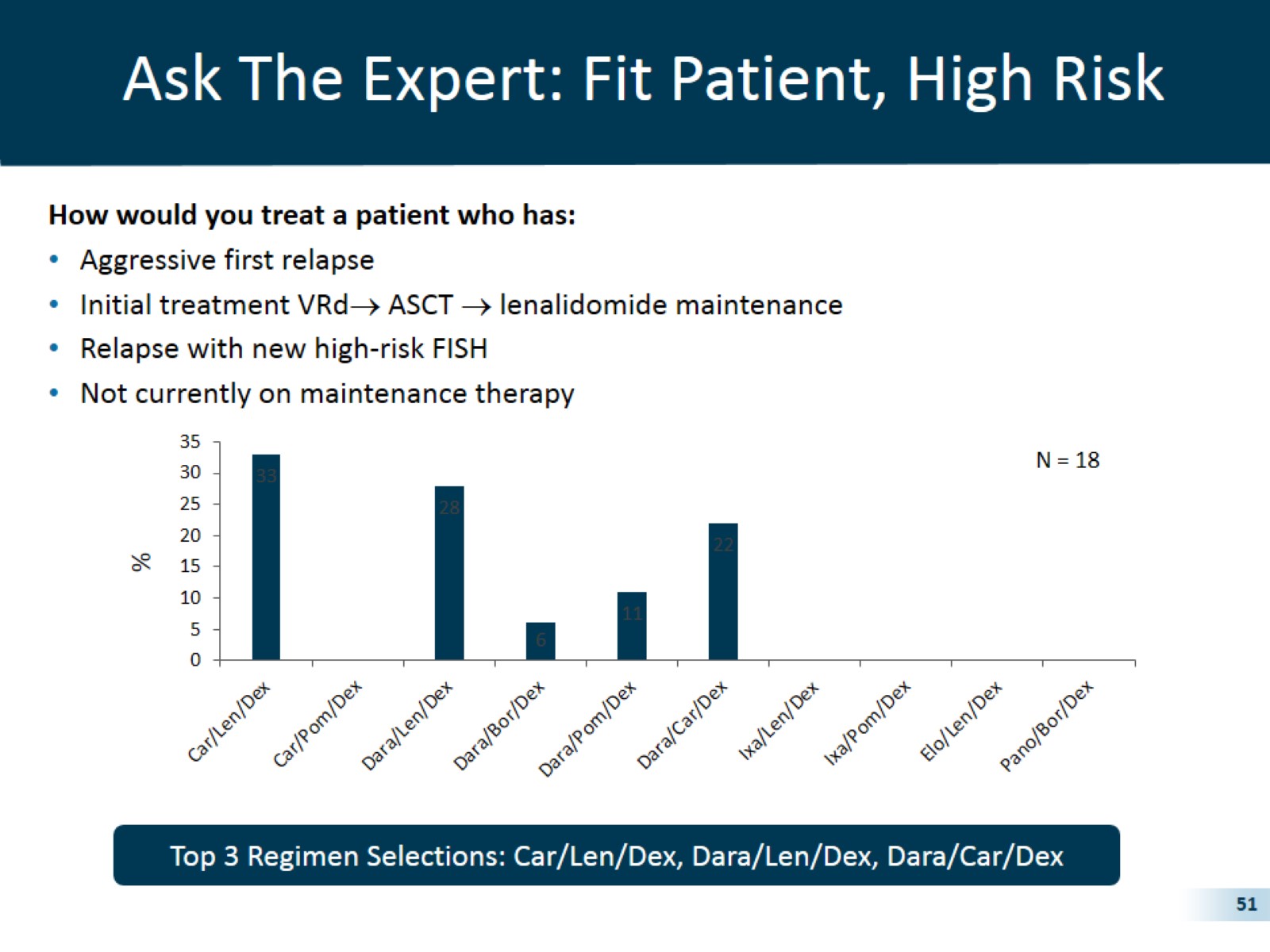 Ask The Expert: Fit Patient, High Risk
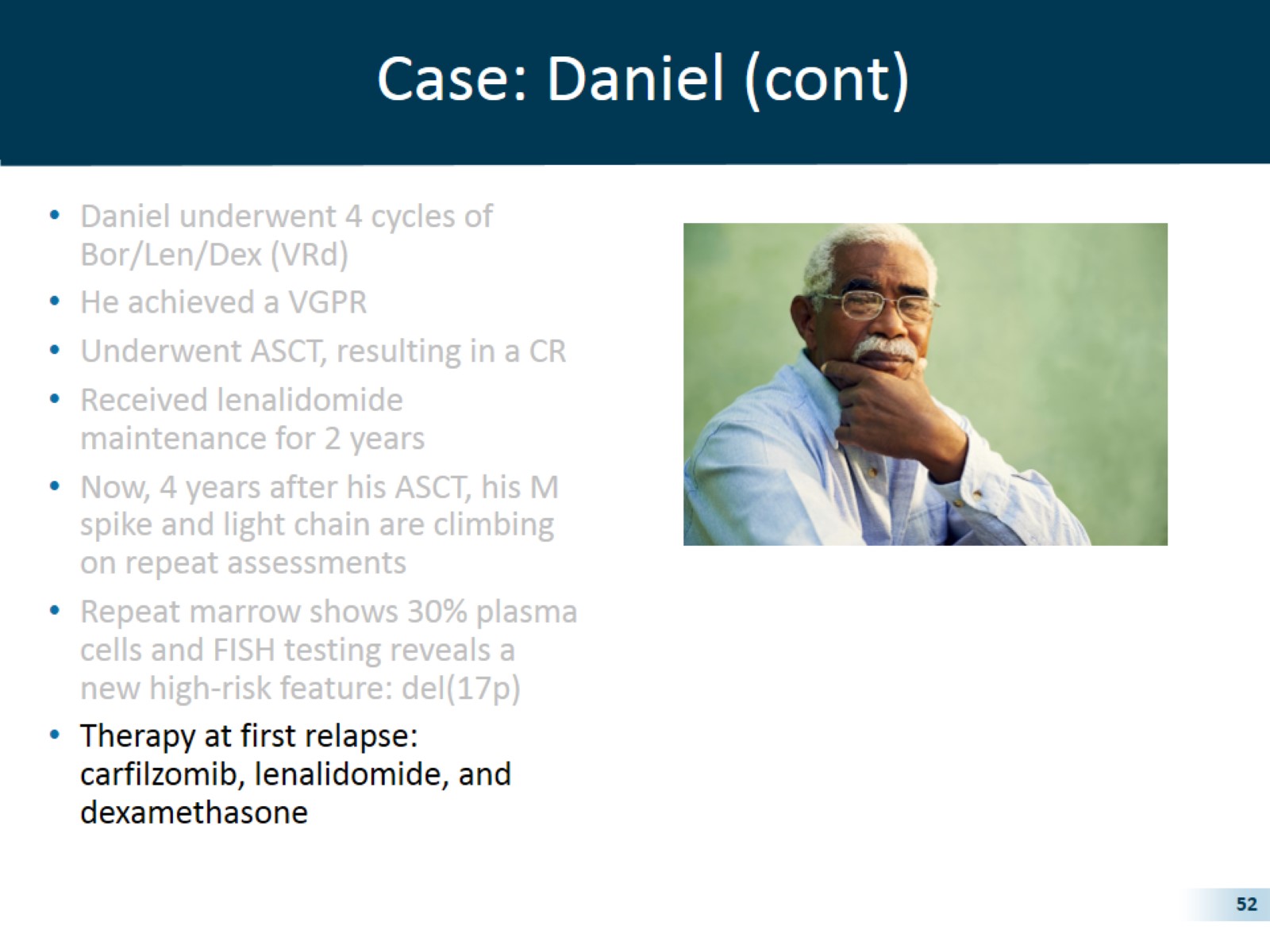 Case: Daniel (cont)
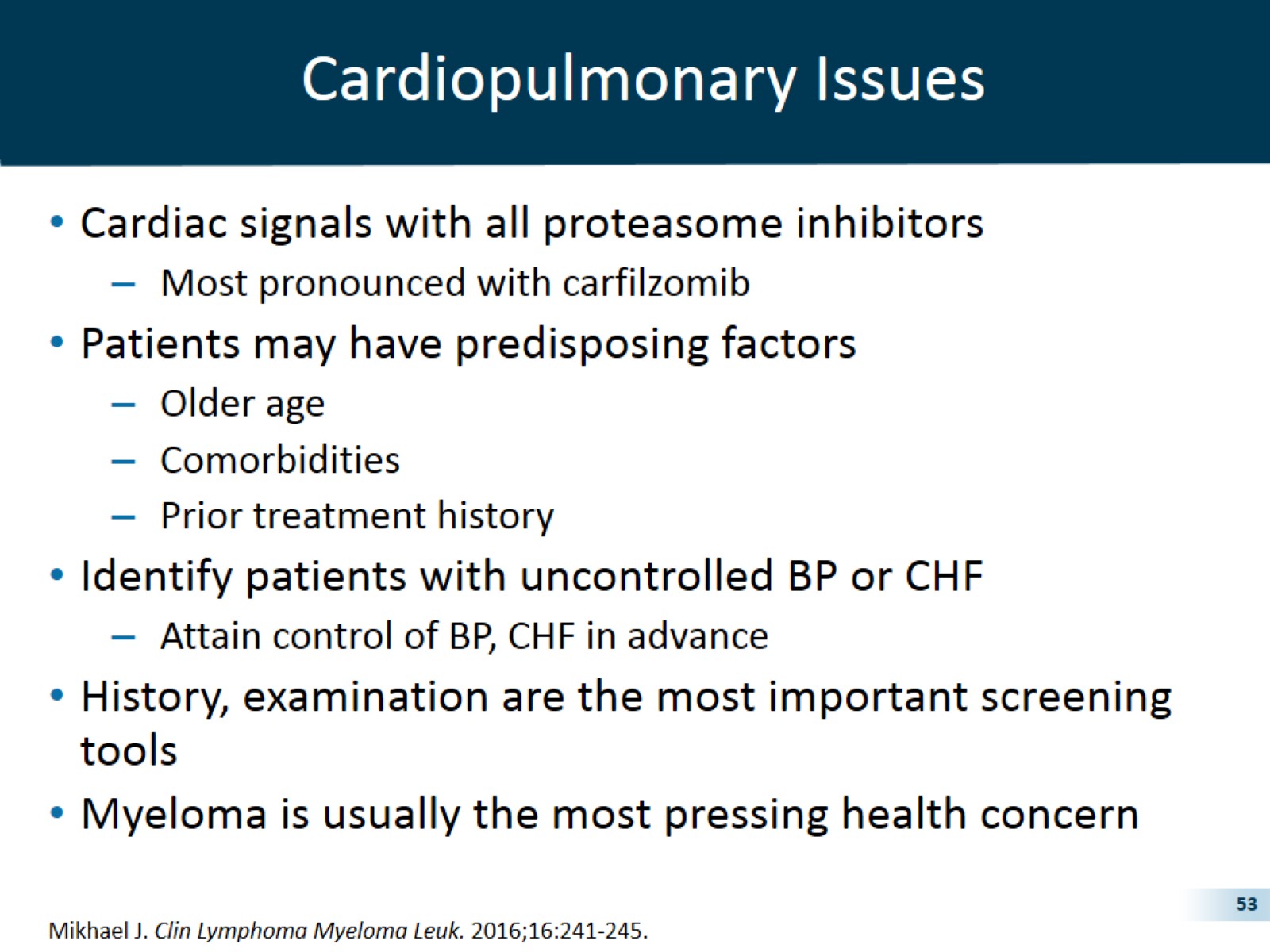 Cardiopulmonary Issues
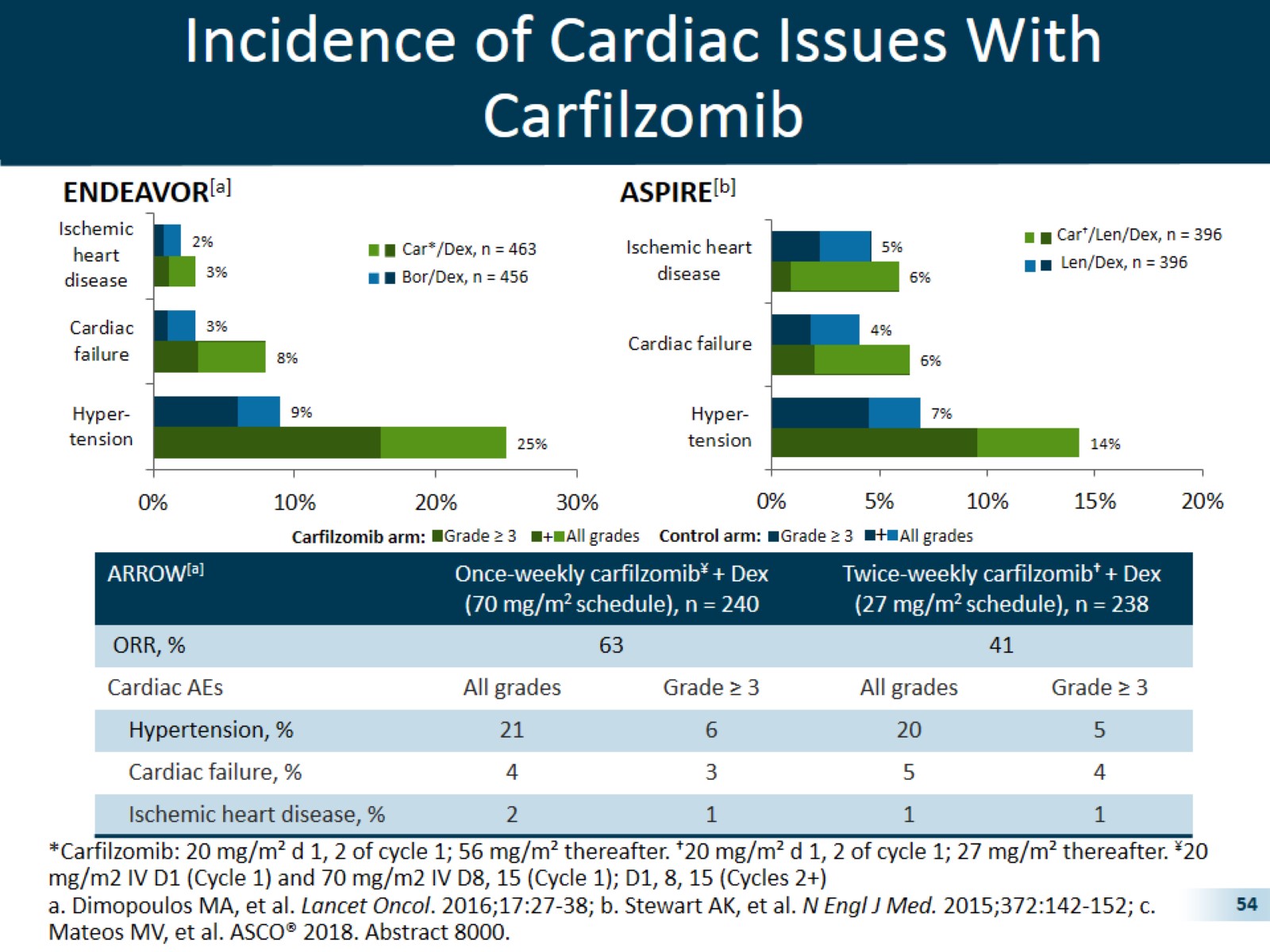 Incidence of Cardiac Issues With Carfilzomib
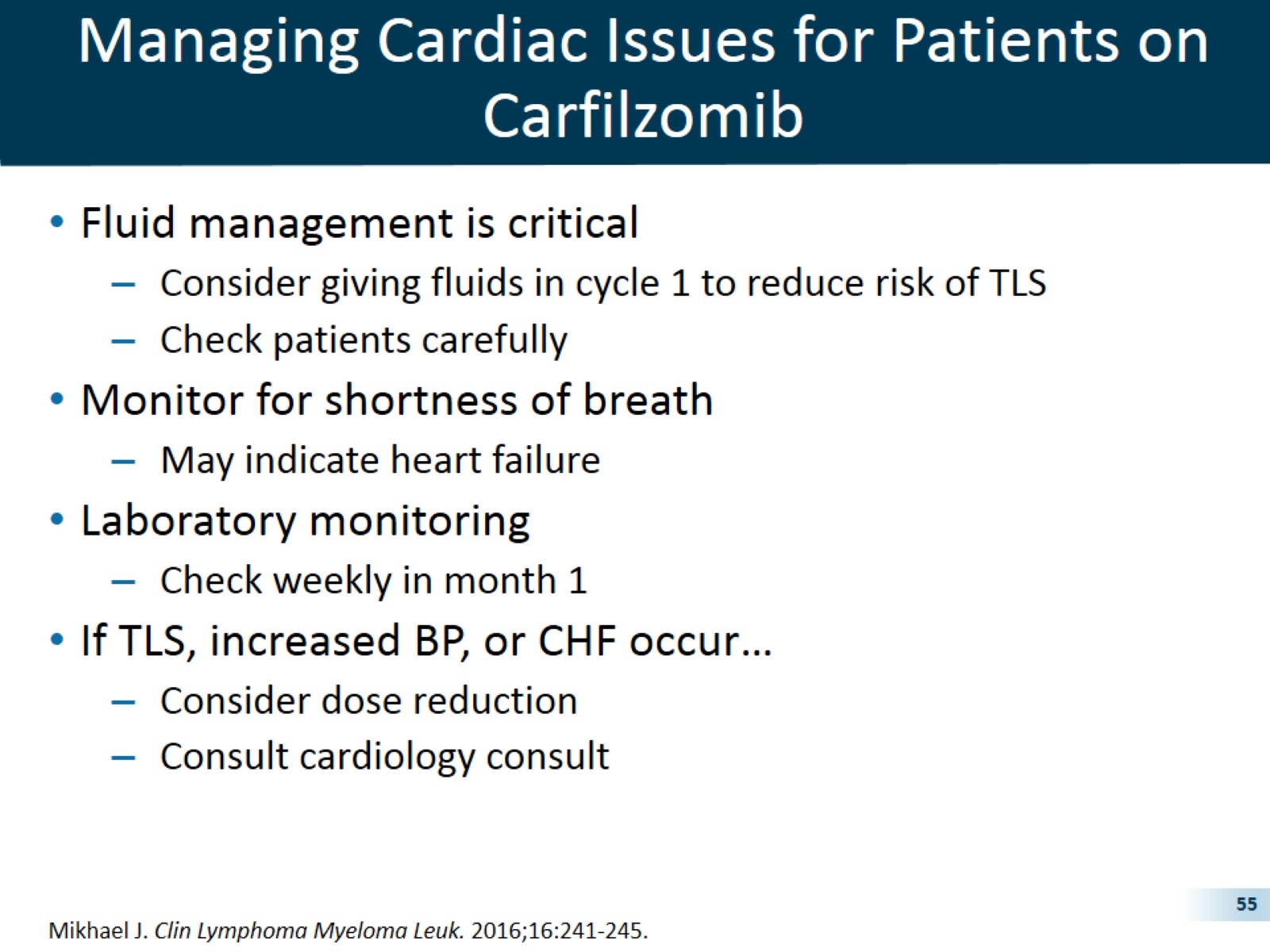 Managing Cardiac Issues for Patients on Carfilzomib
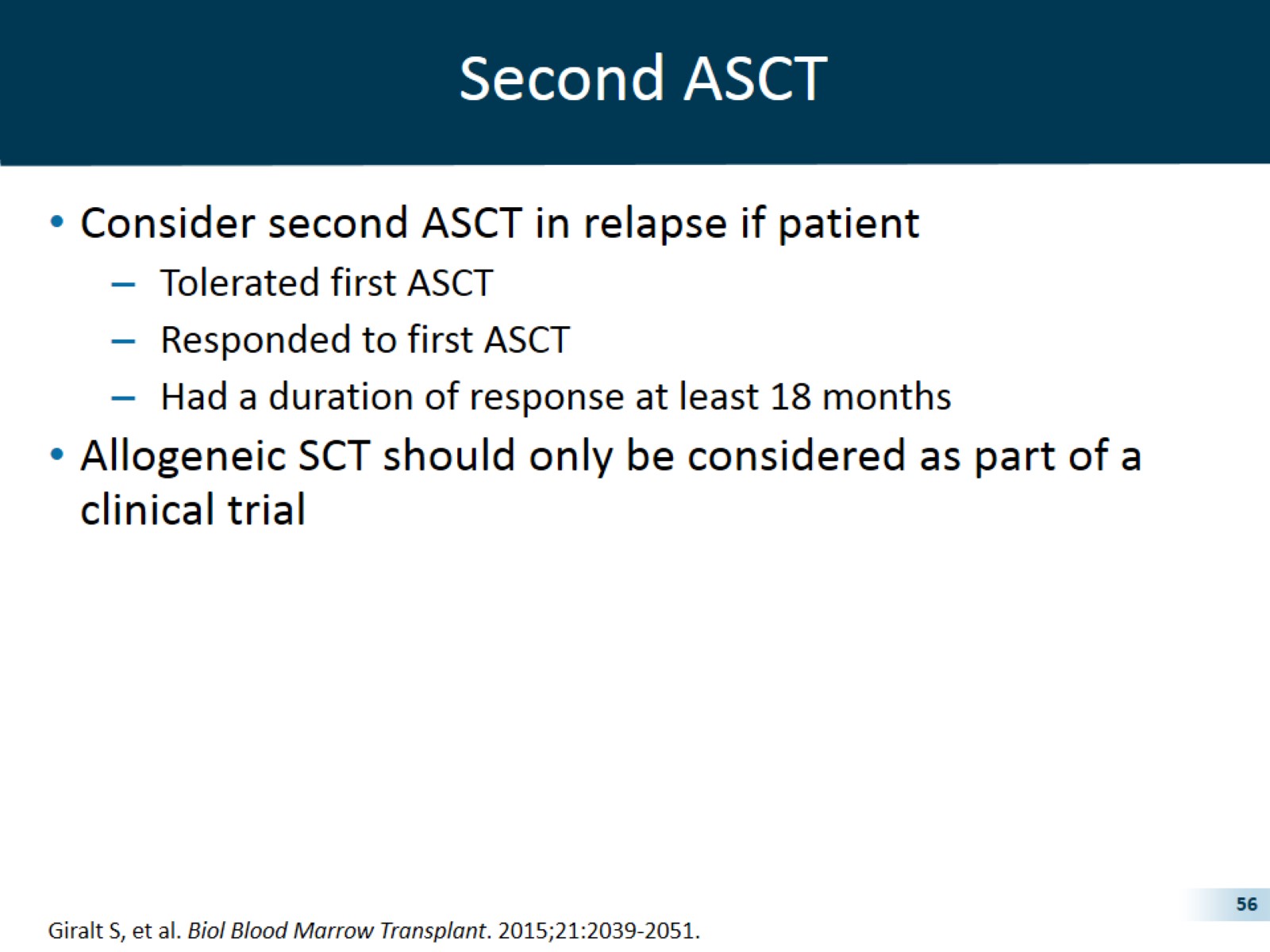 Second ASCT
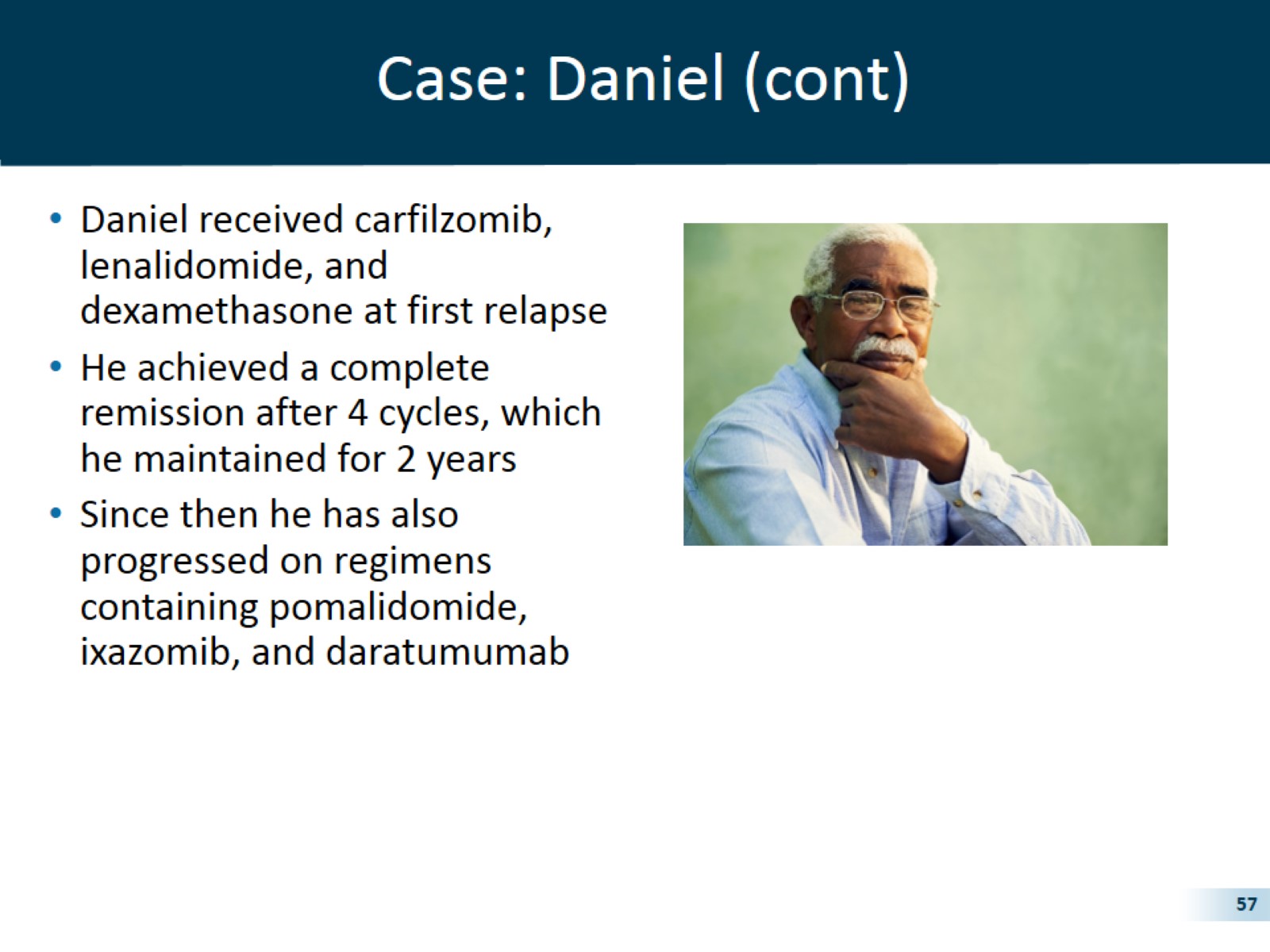 Case: Daniel (cont)
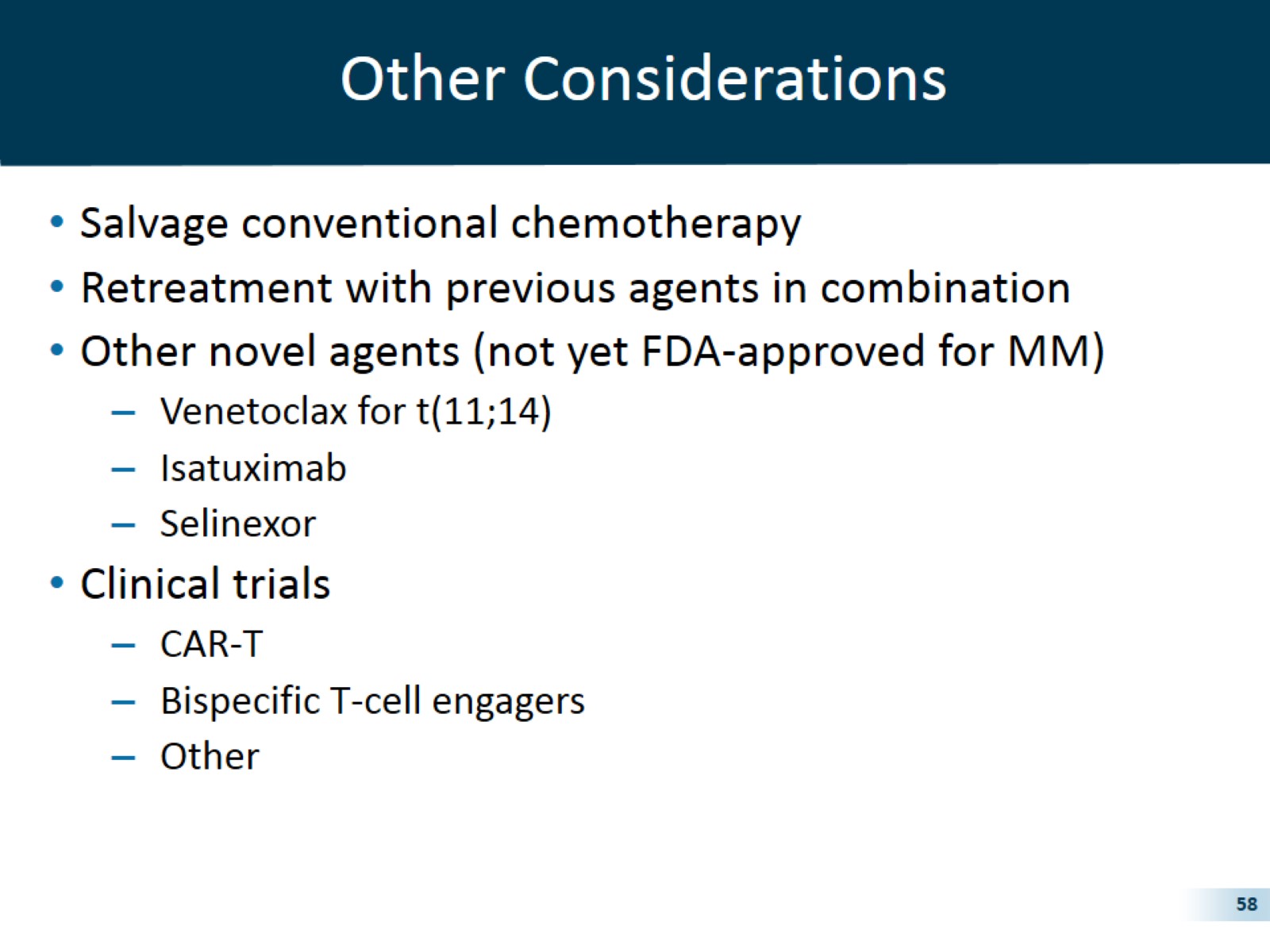 Other Considerations
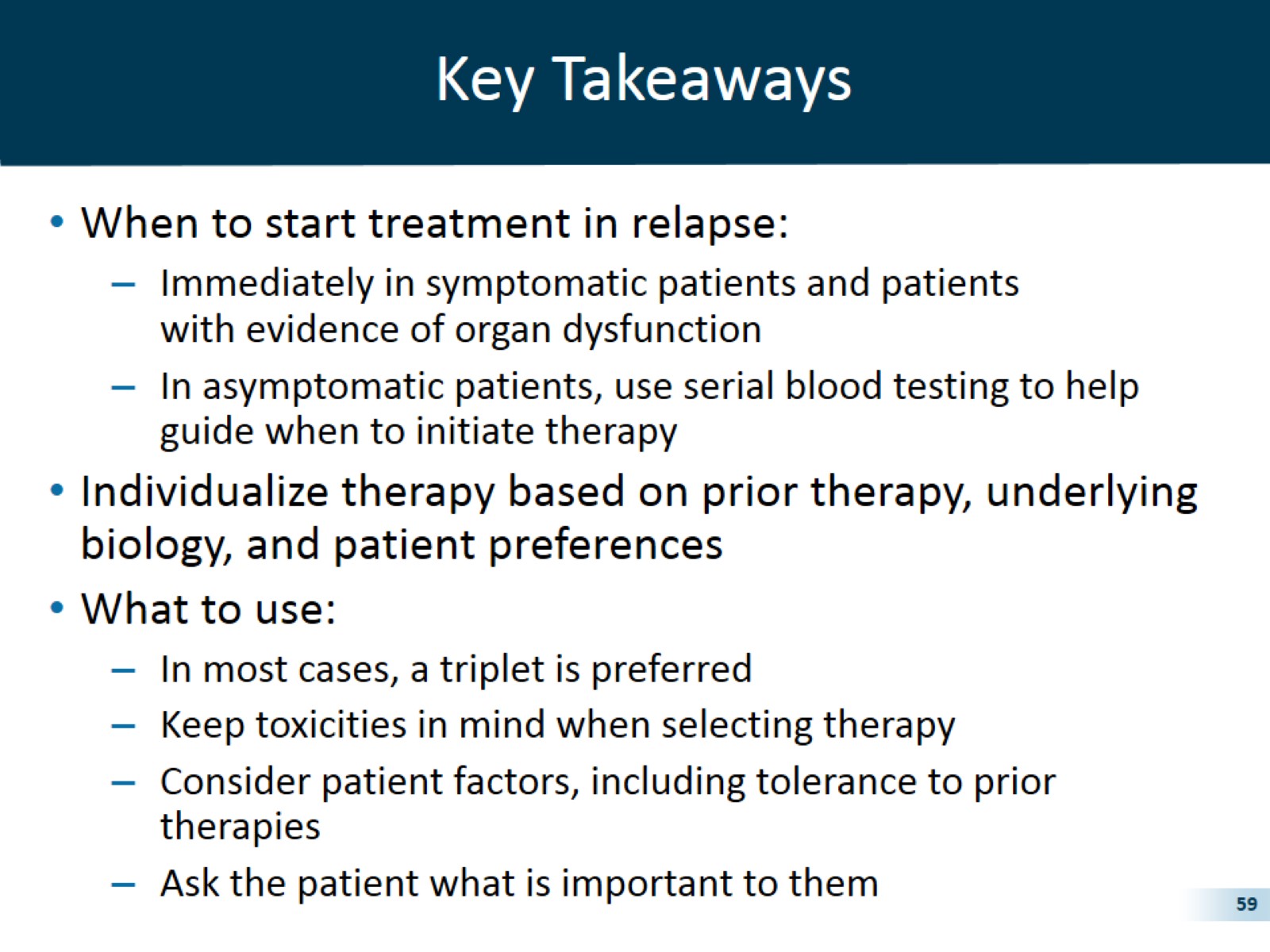 Key Takeaways
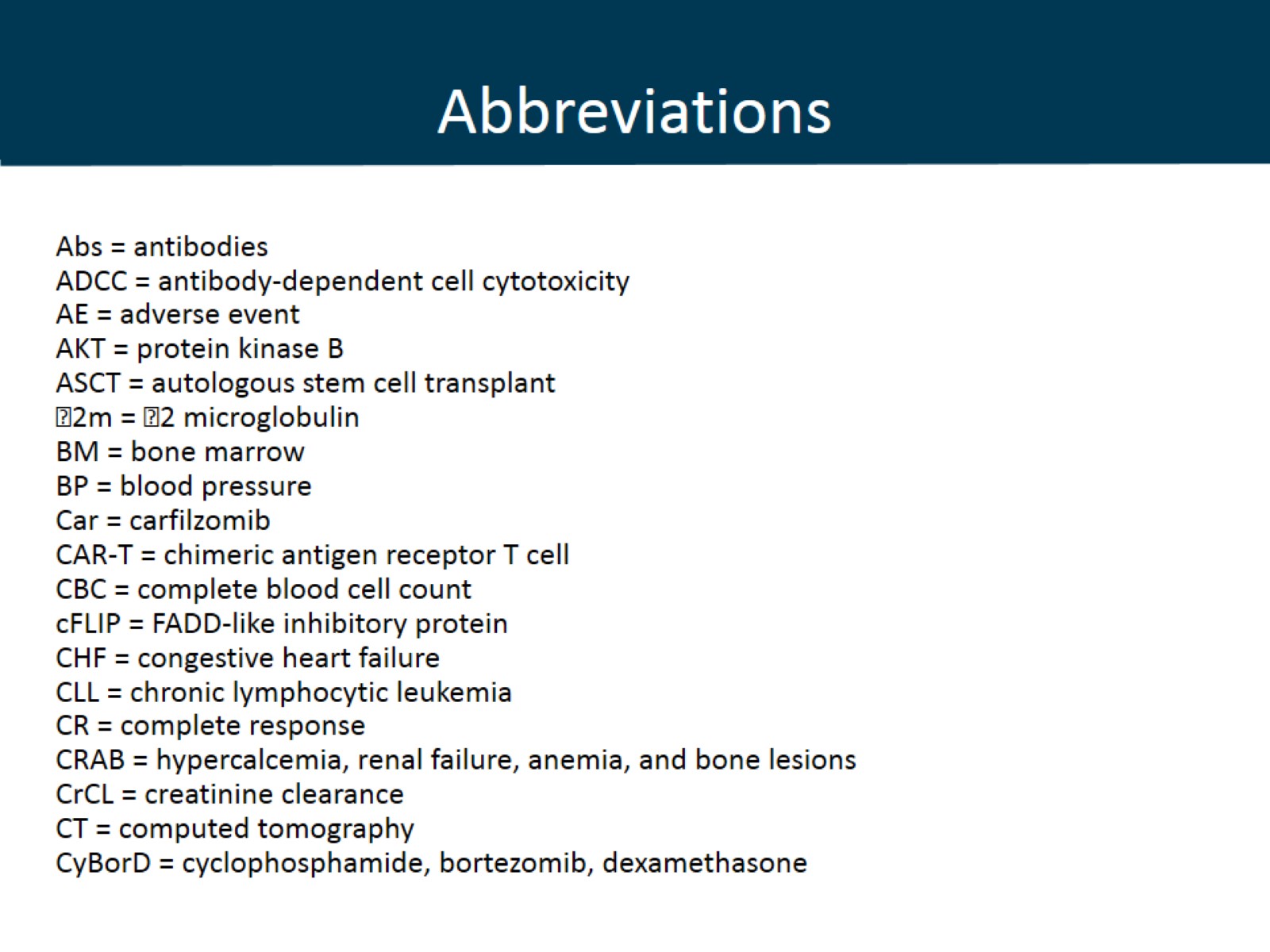 Abbreviations
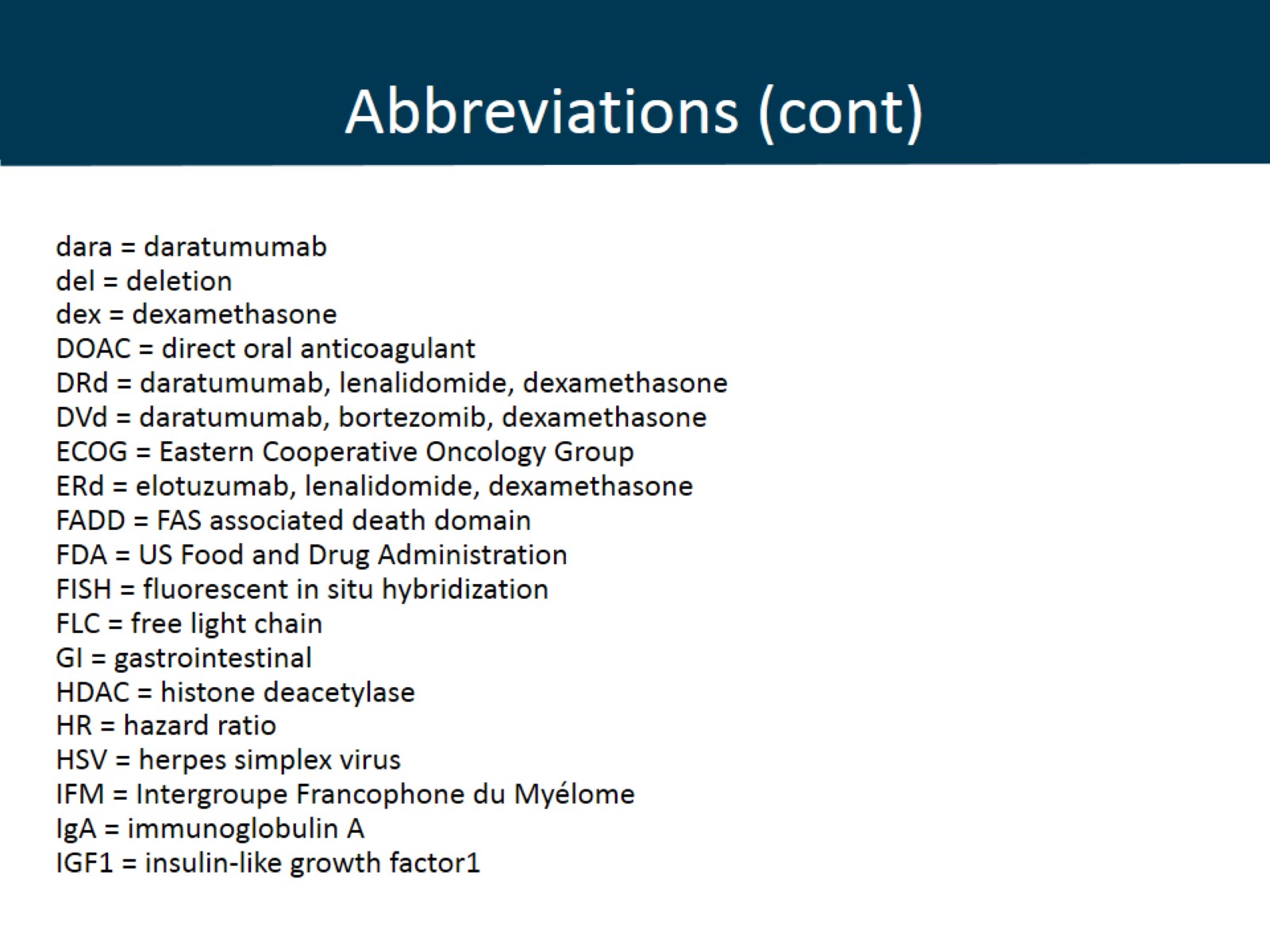 Abbreviations (cont)
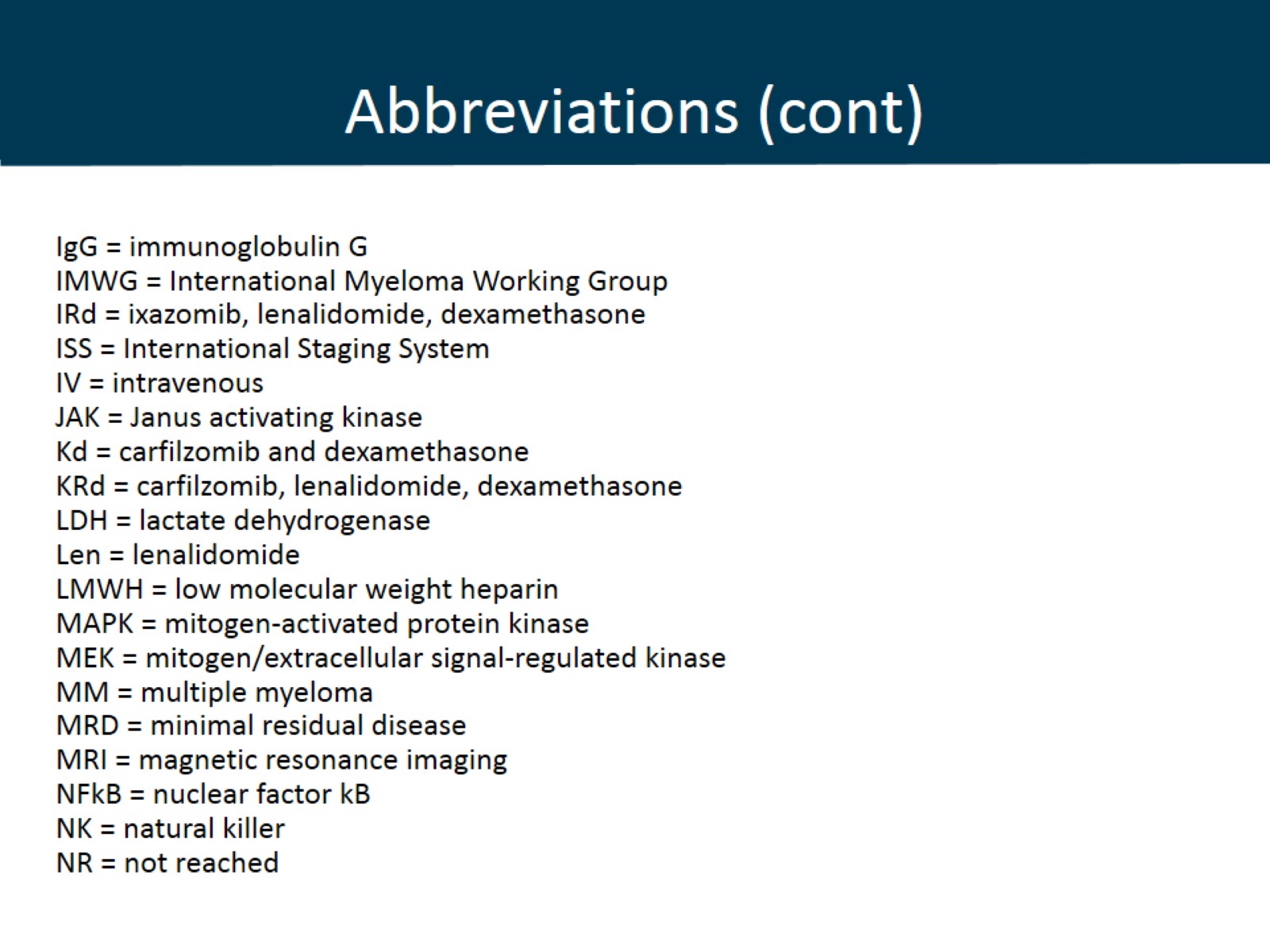 Abbreviations (cont)
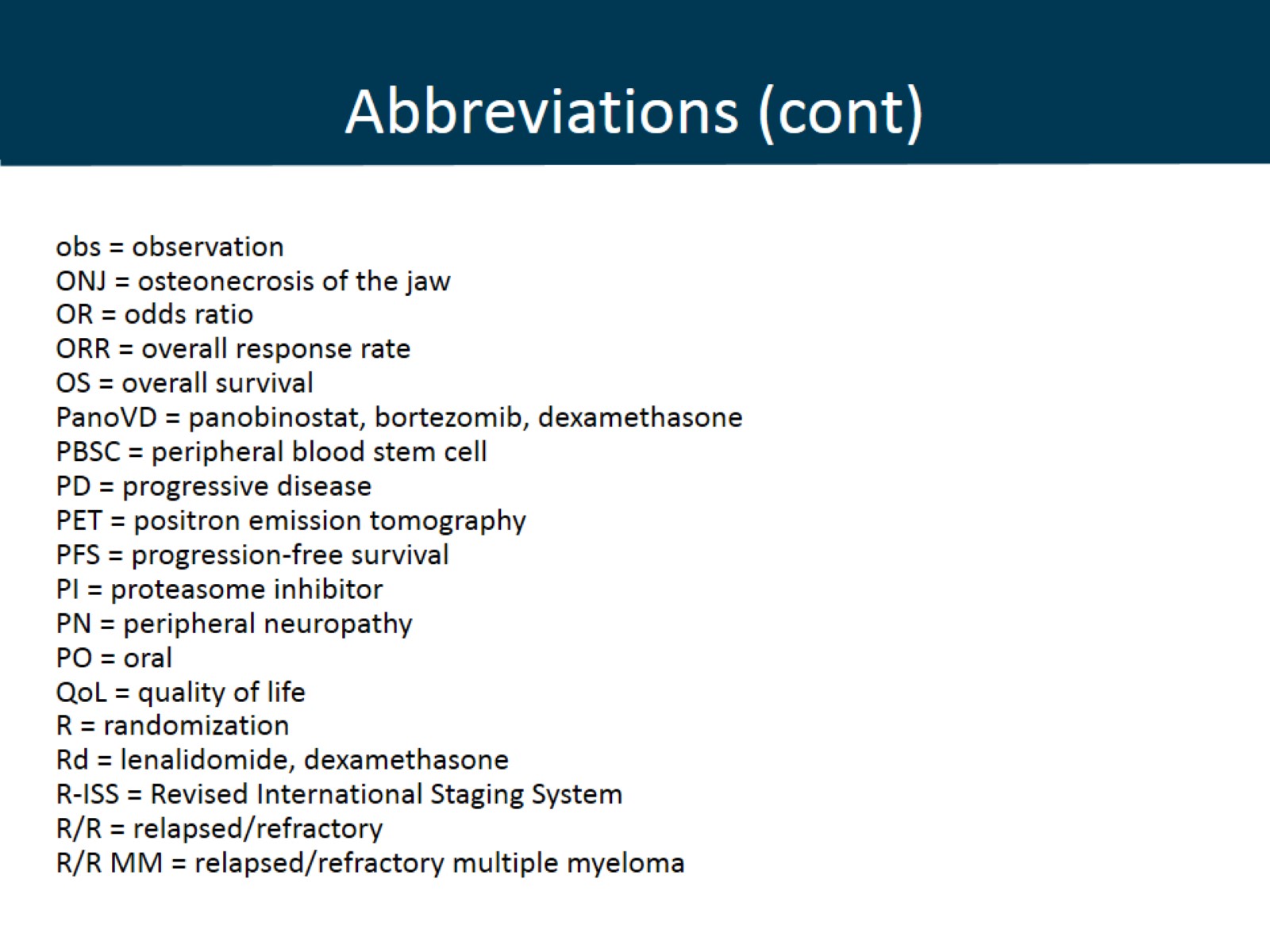 Abbreviations (cont)
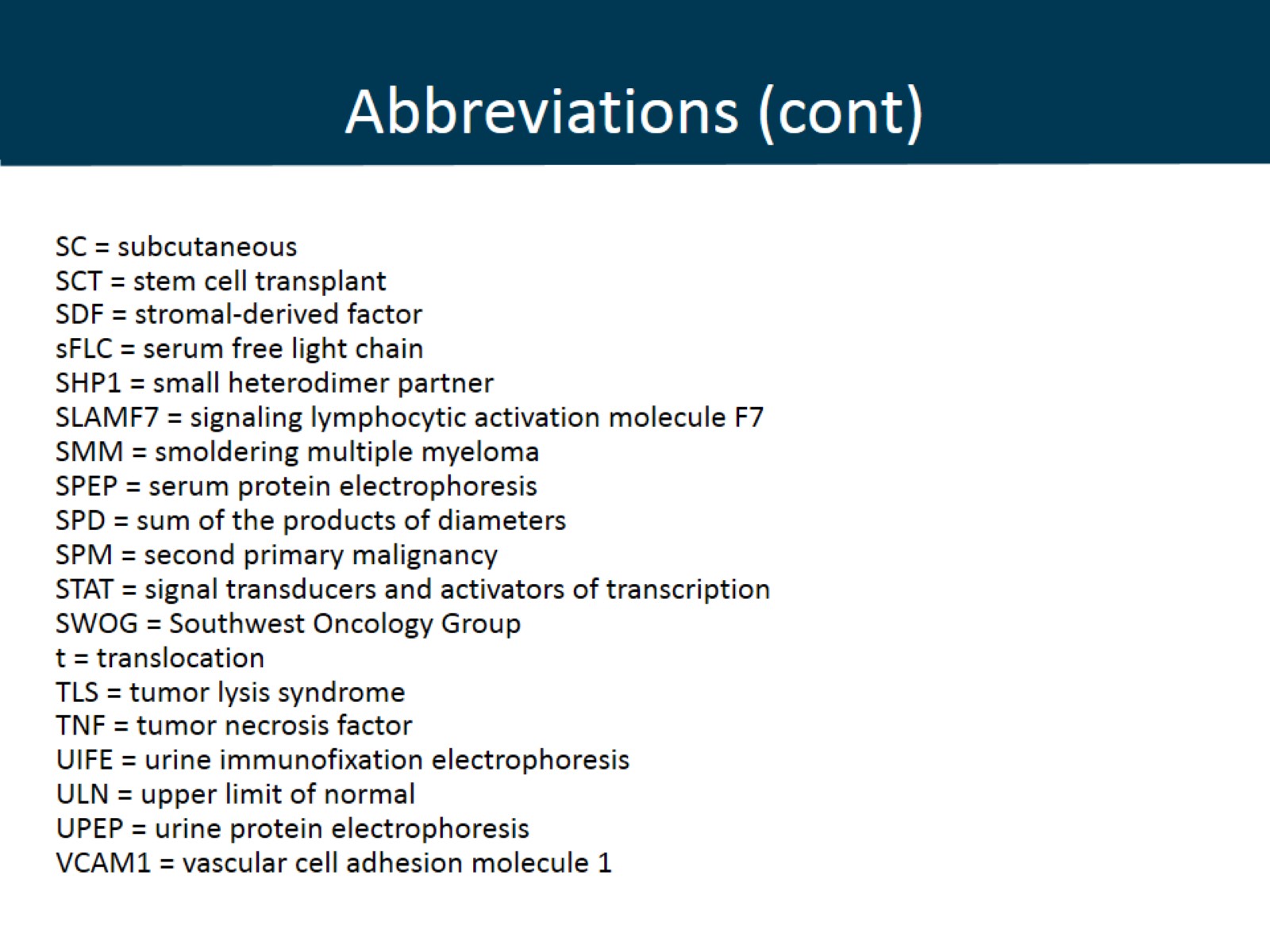 Abbreviations (cont)
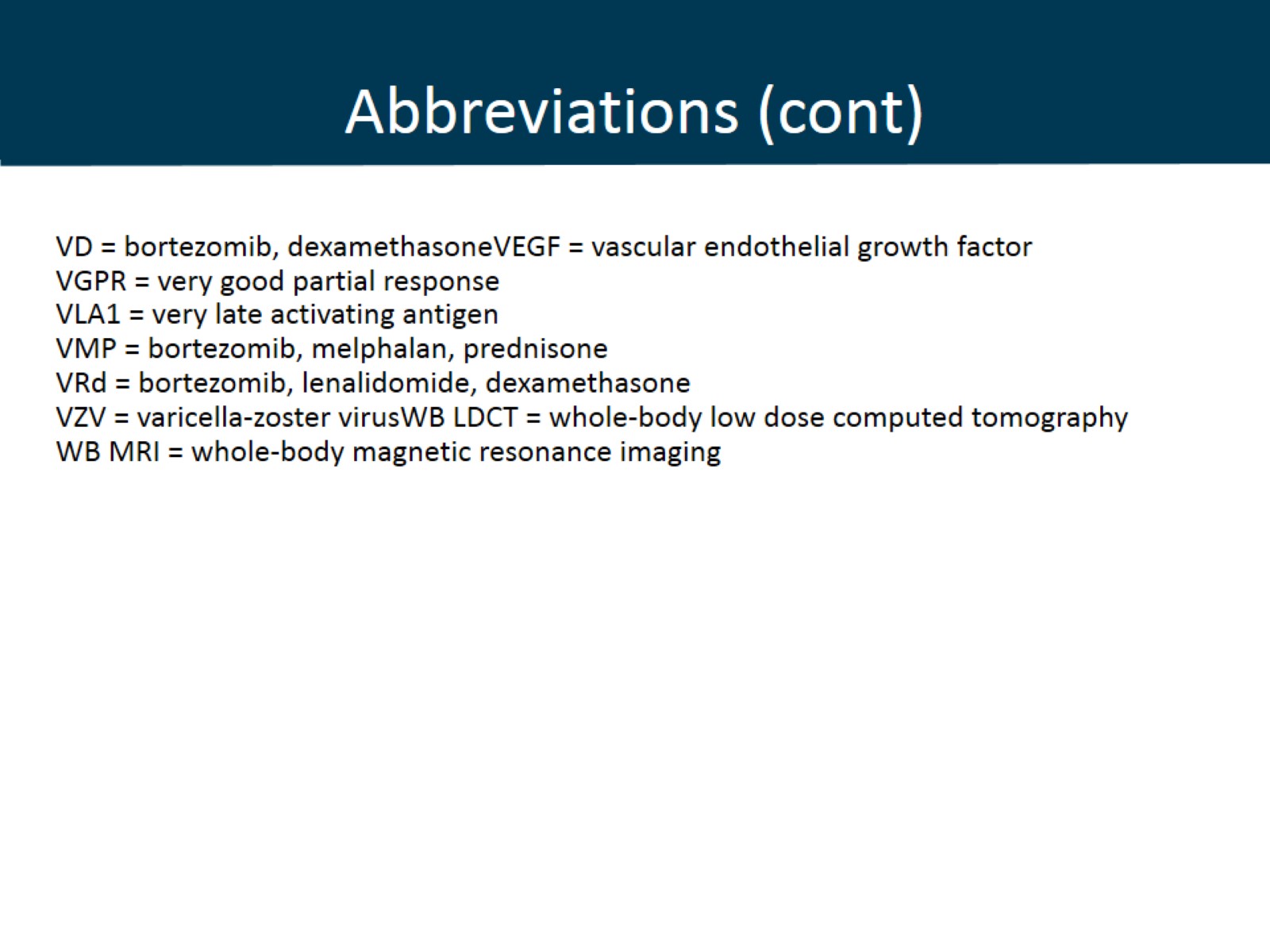 Abbreviations (cont)